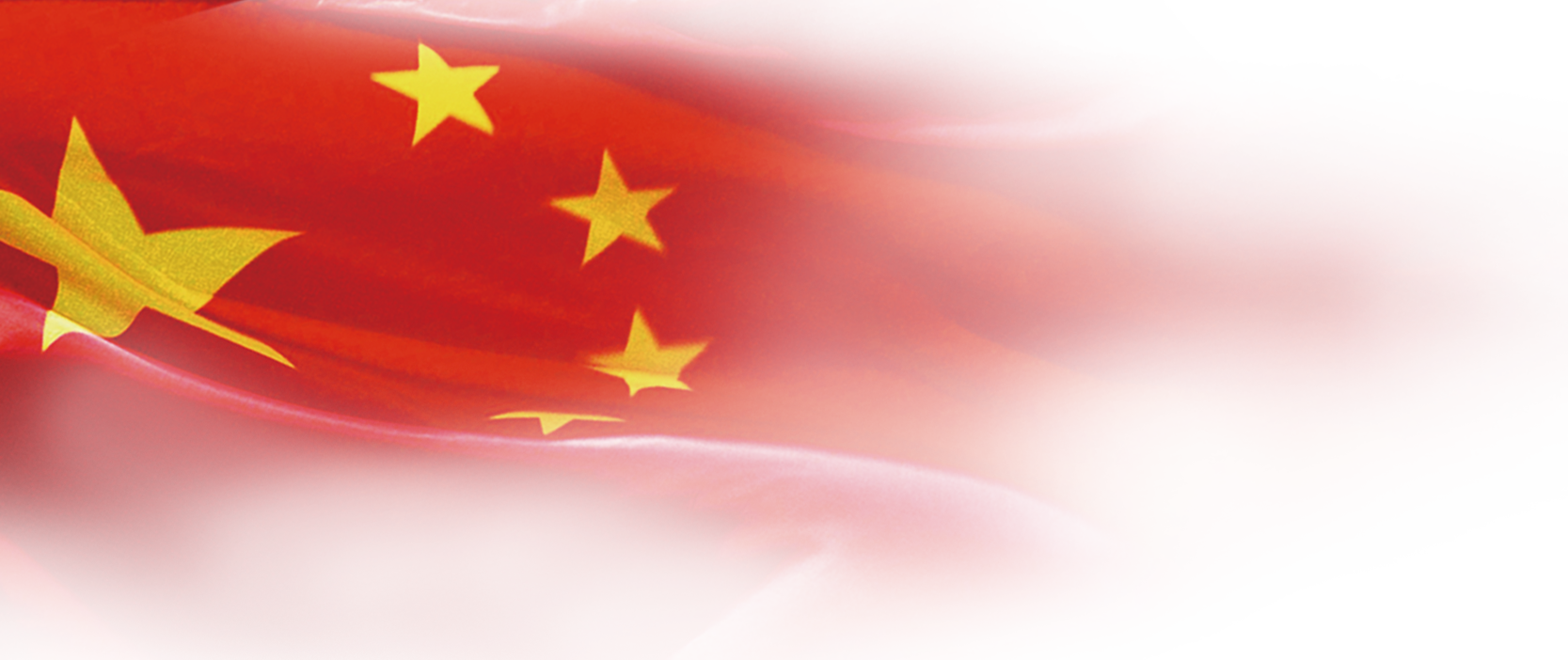 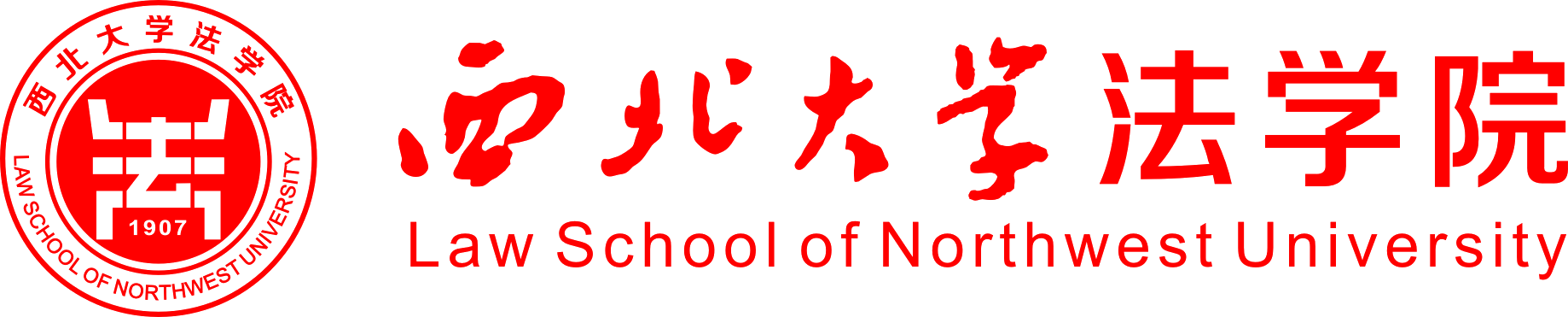 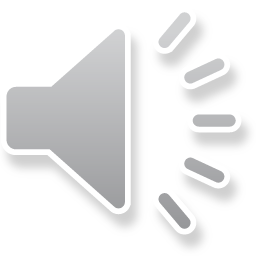 西北大学法学院党建会议
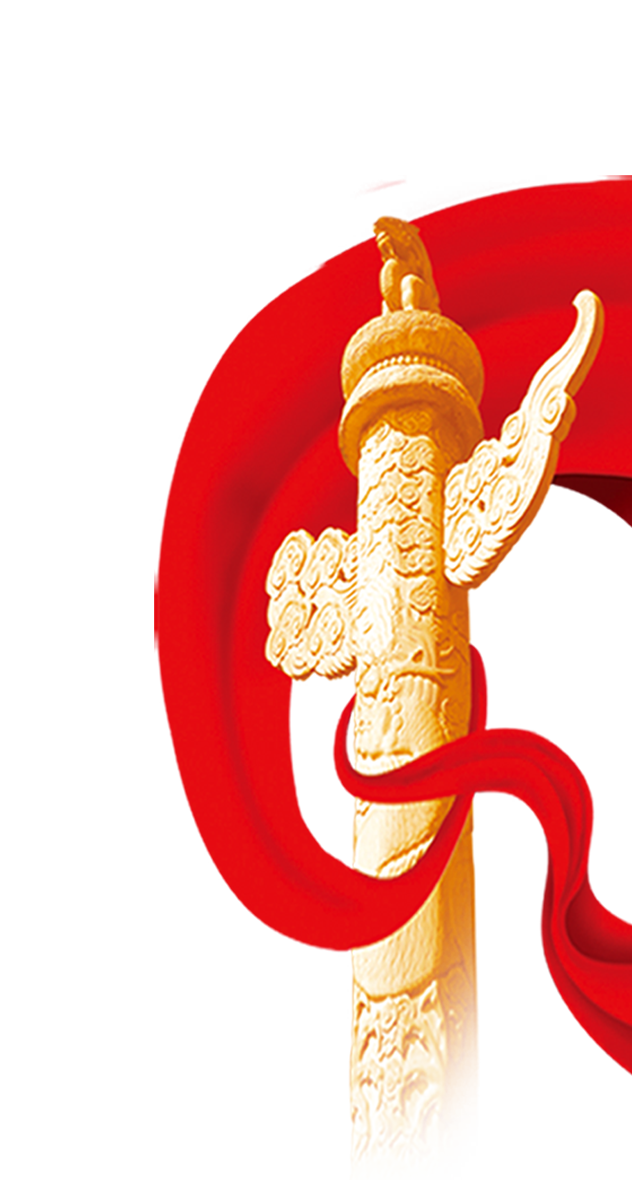 西北大学法学院 时间：XXXXX
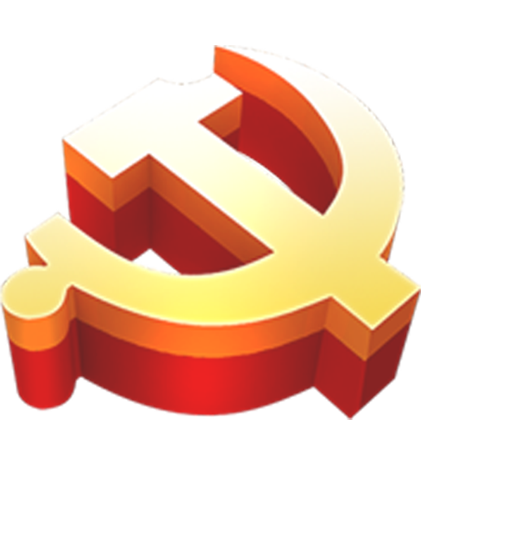 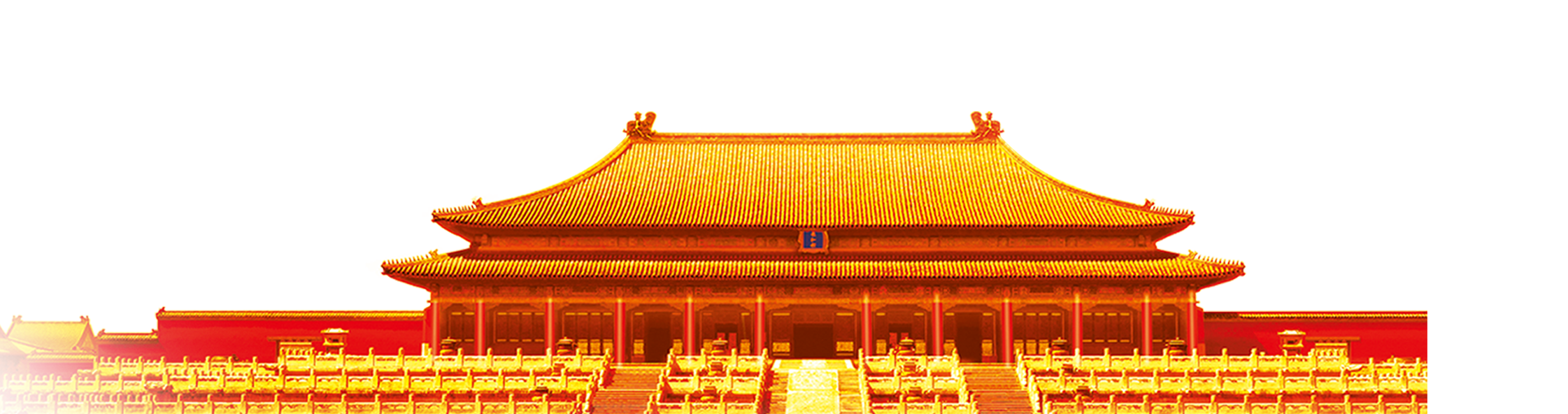 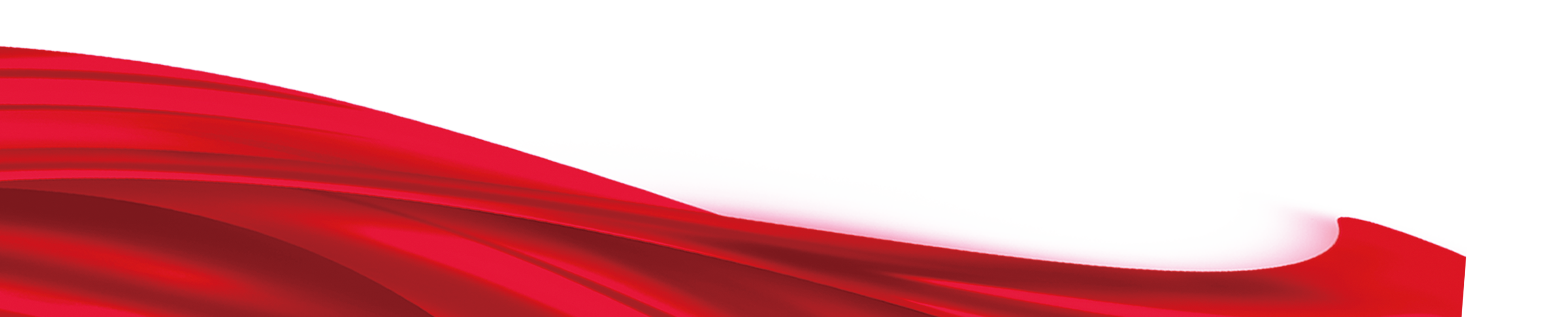 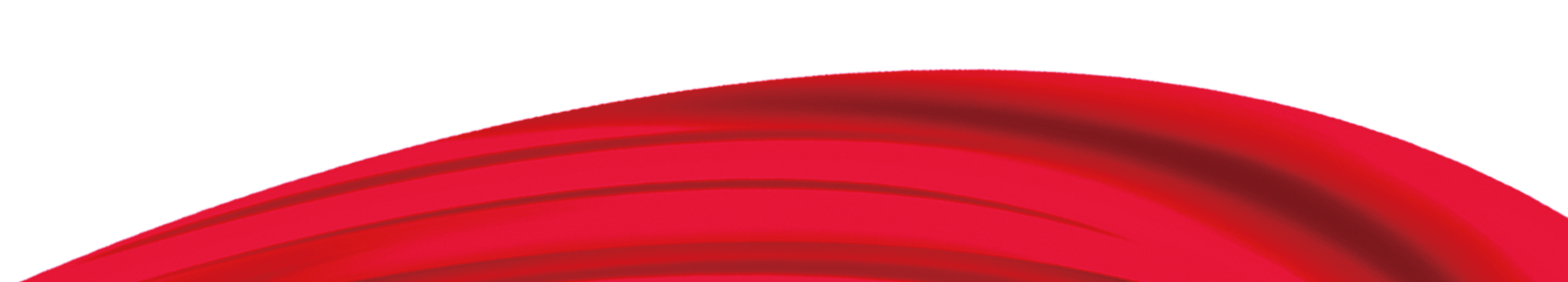 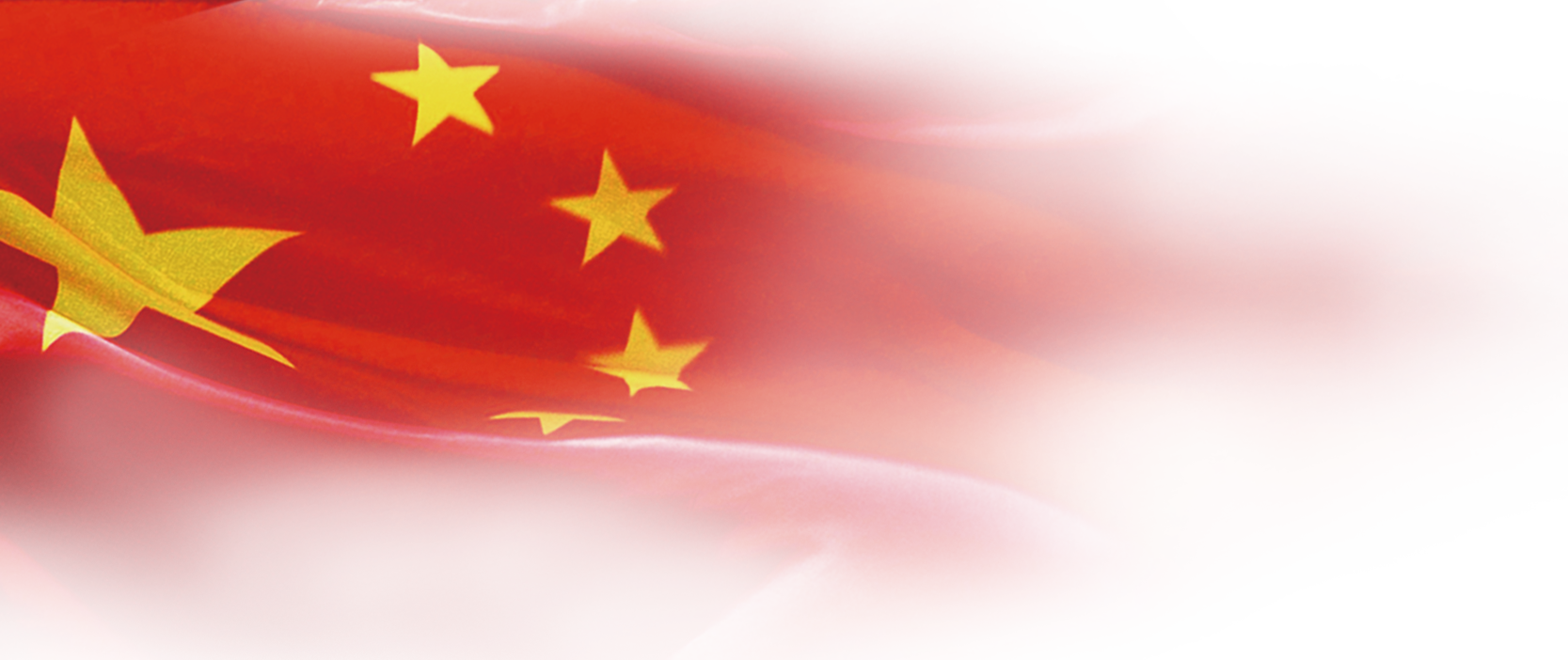 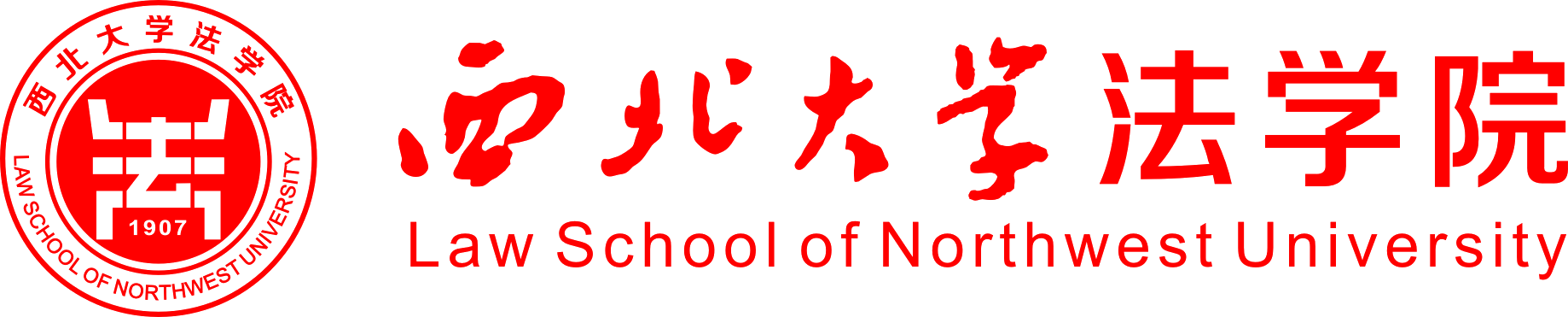 西北大学法学院是中国现代法学教育中历史最为悠久的法学院之一，其前身是成立于1907年的陕西法政学堂。1953年全国高等院校大调整后，西北大学法律系是全国仅保留的四所重点综合大学法律系之一。
前言
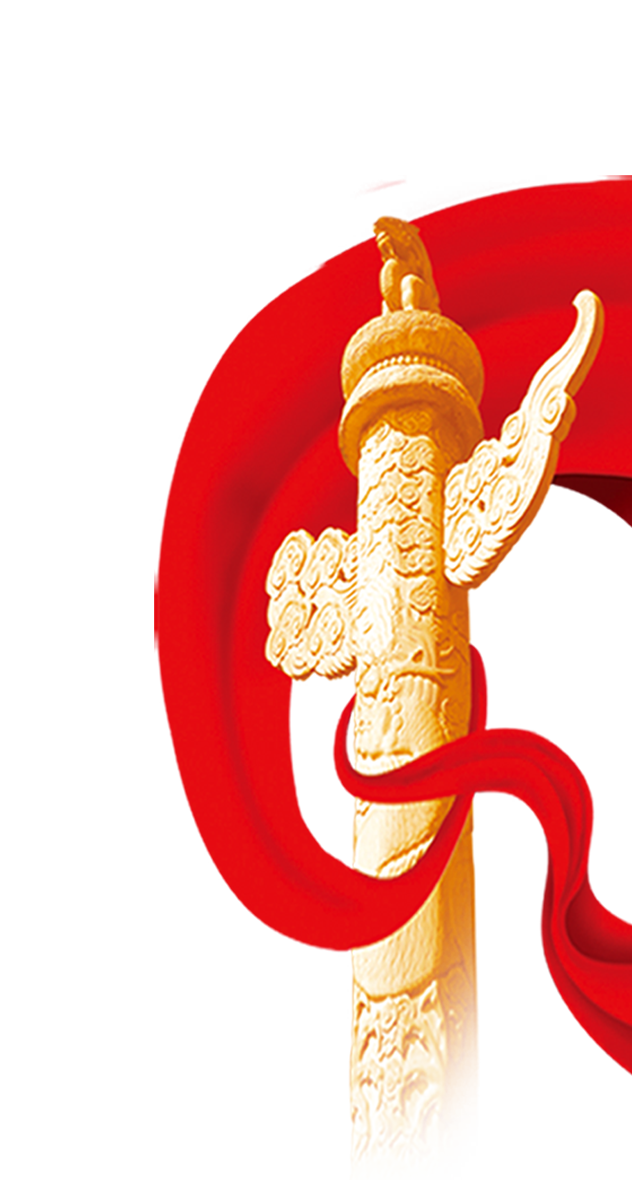 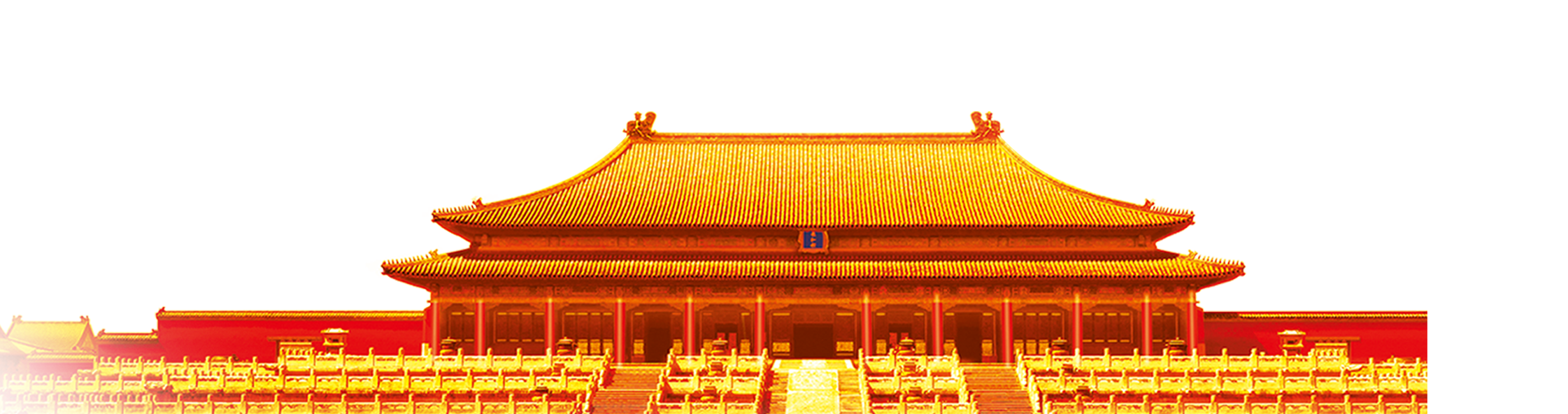 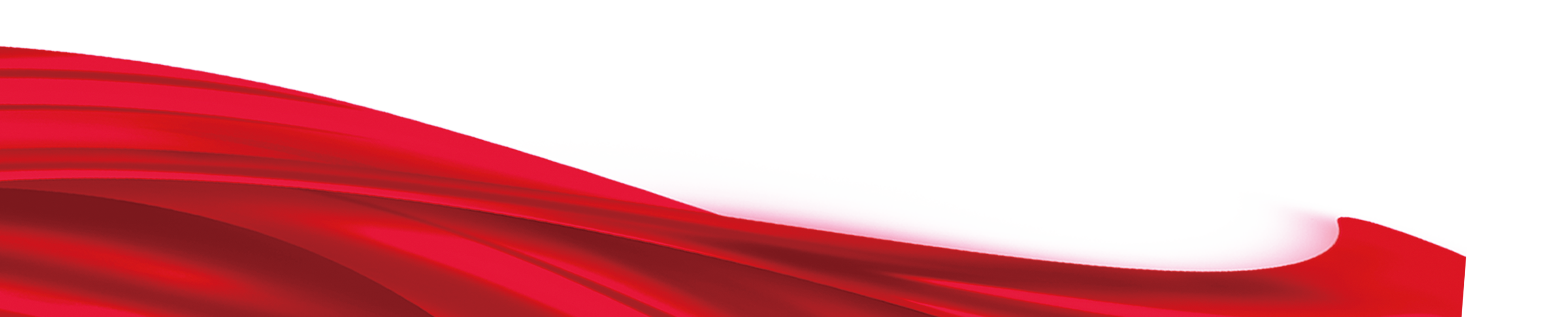 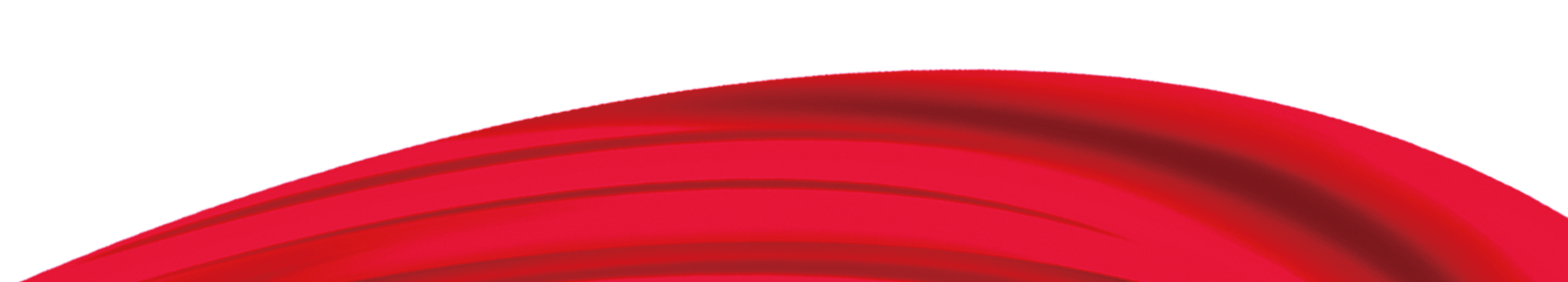 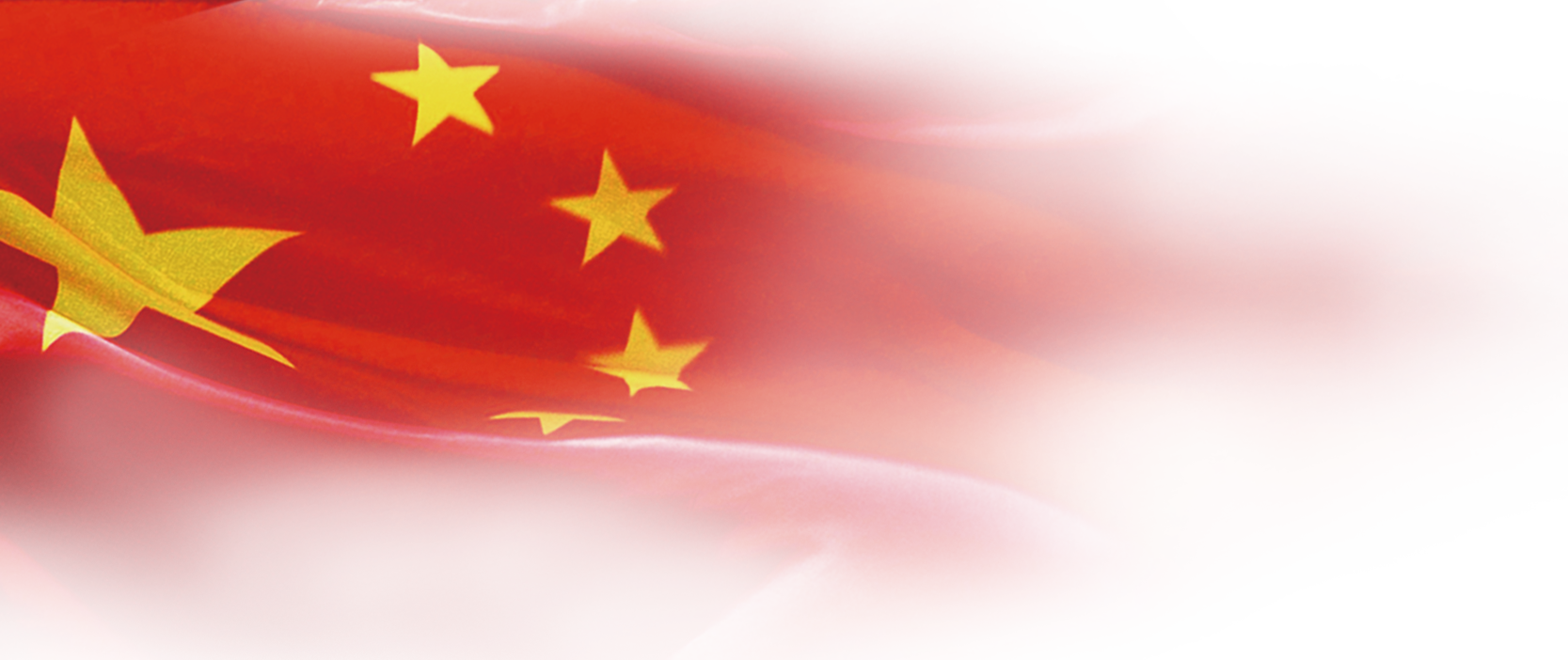 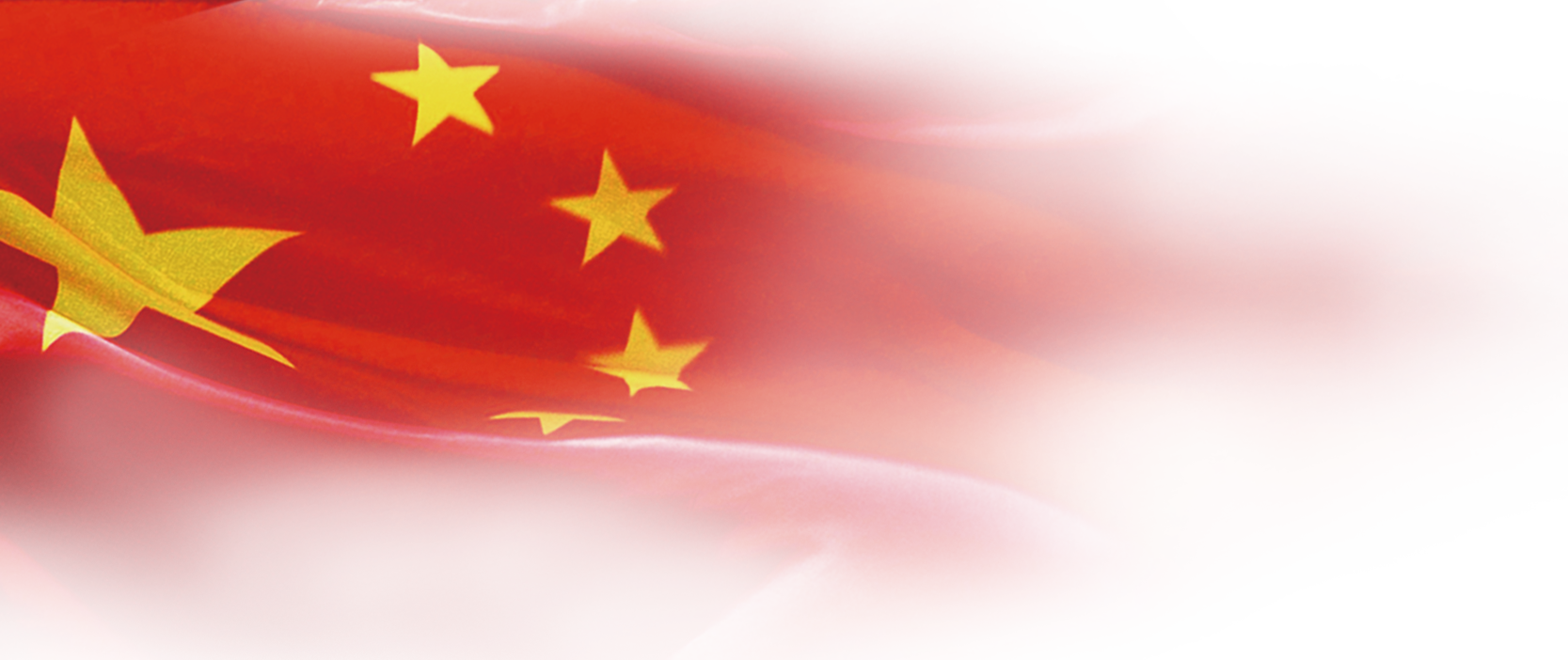 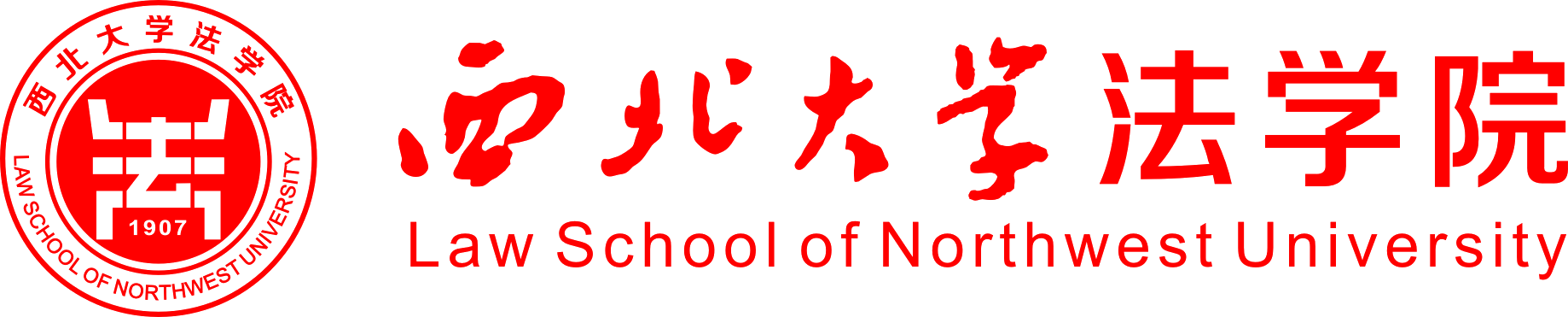 1
西北大学办法学院
2
西北大学办法学院
目录
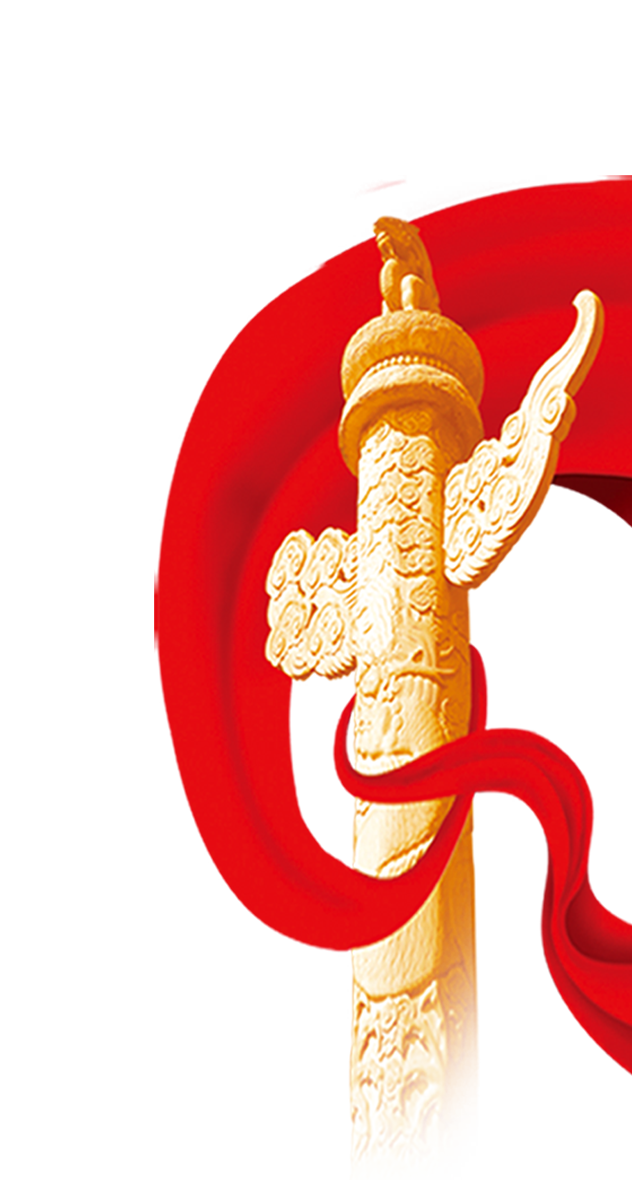 3
西北大学办法学院
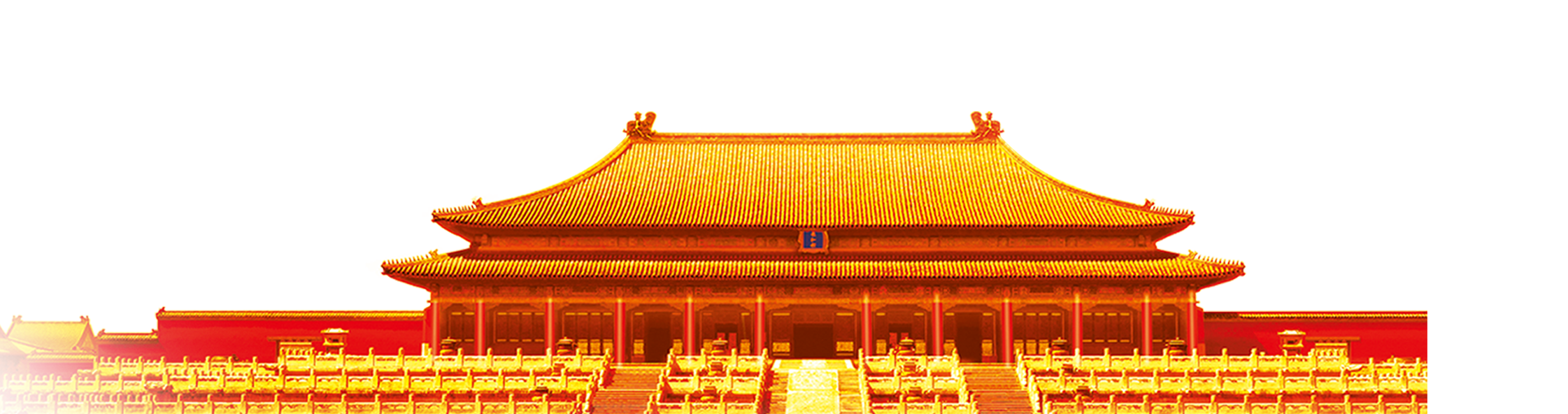 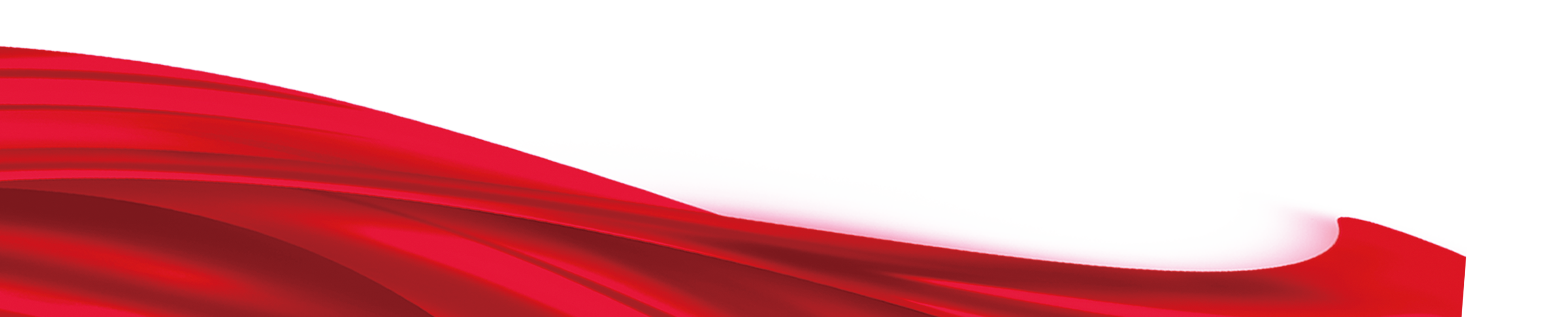 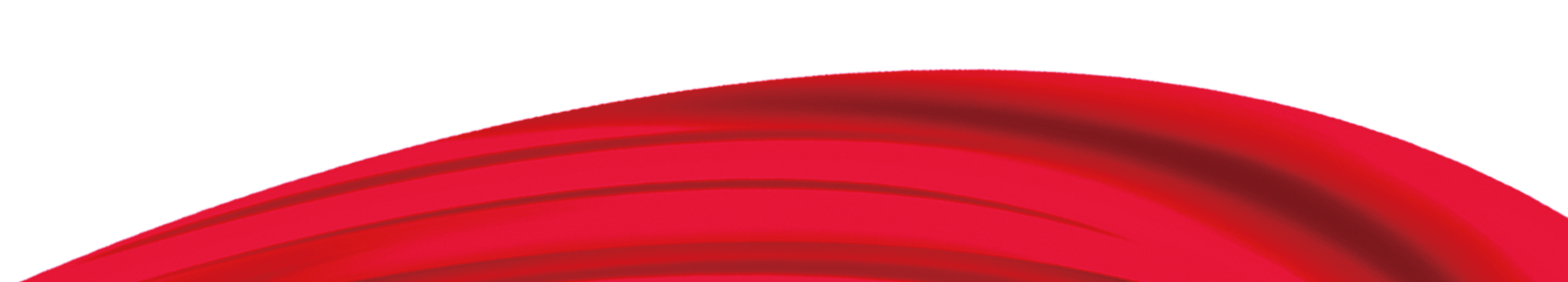 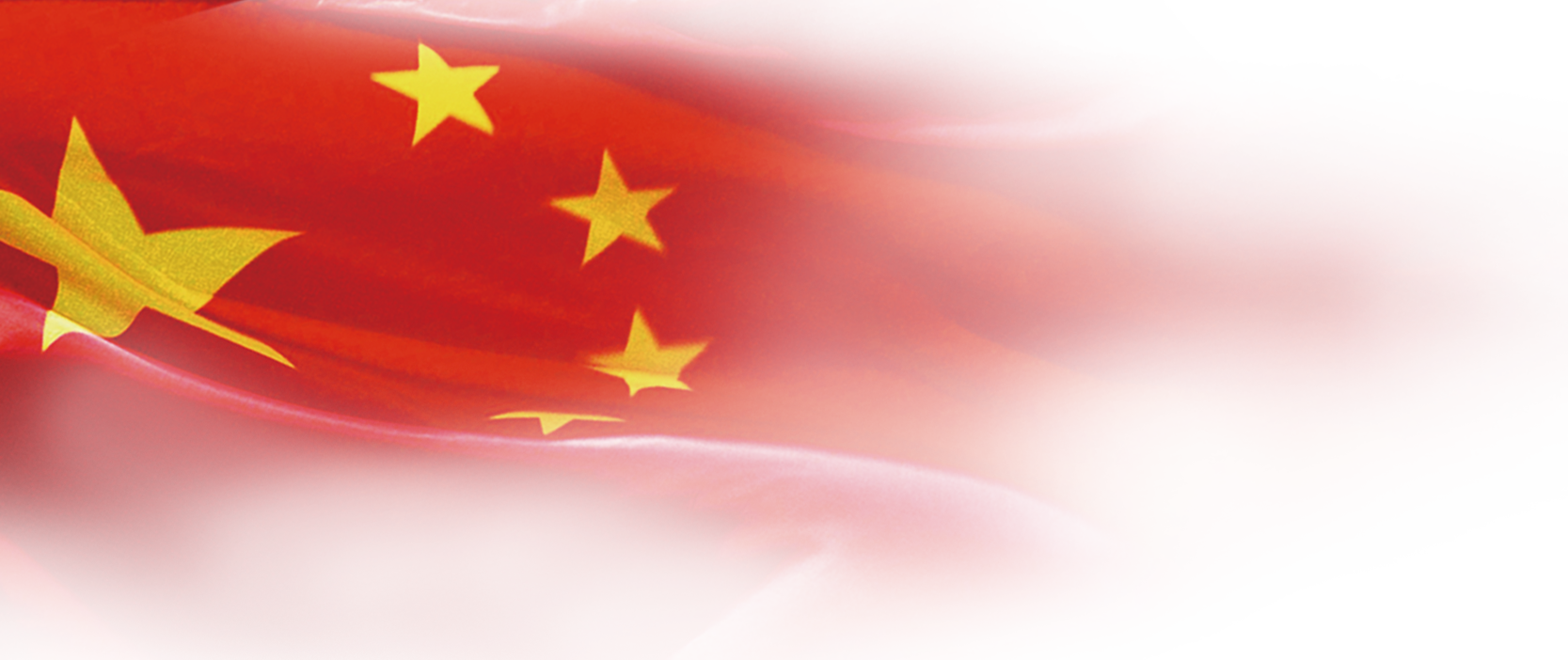 第一部分
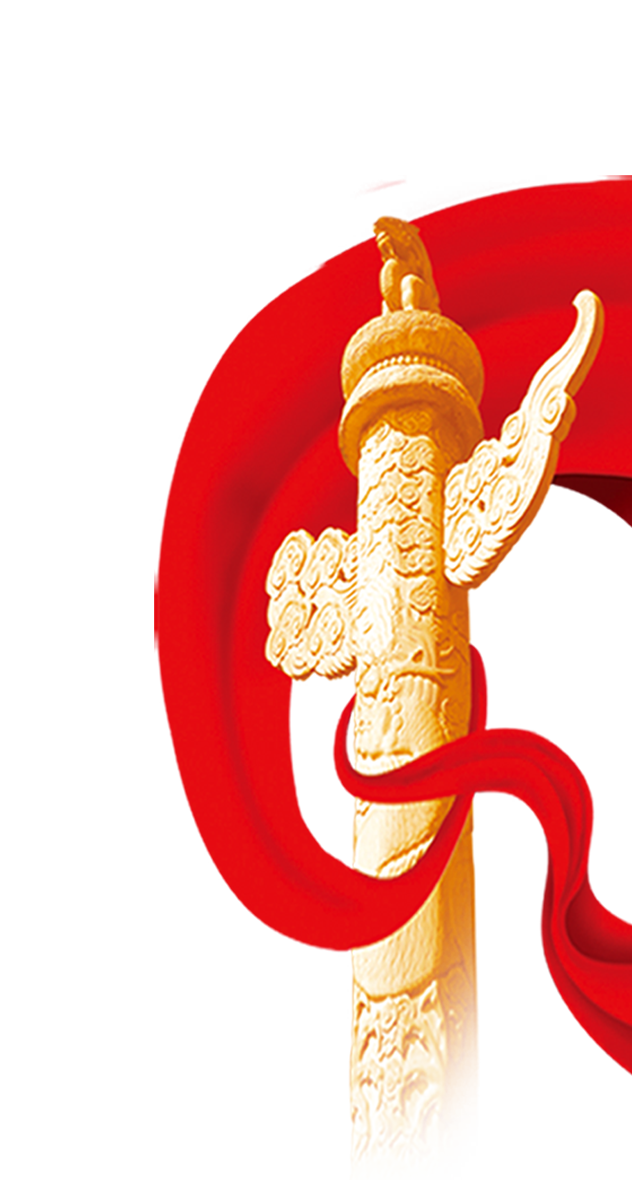 西北大学法学院
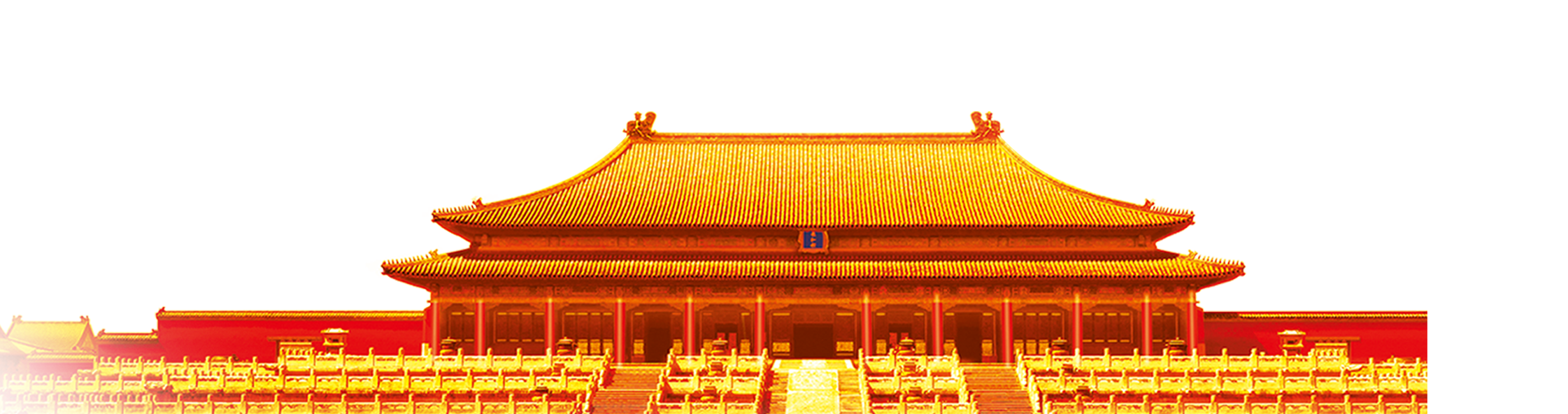 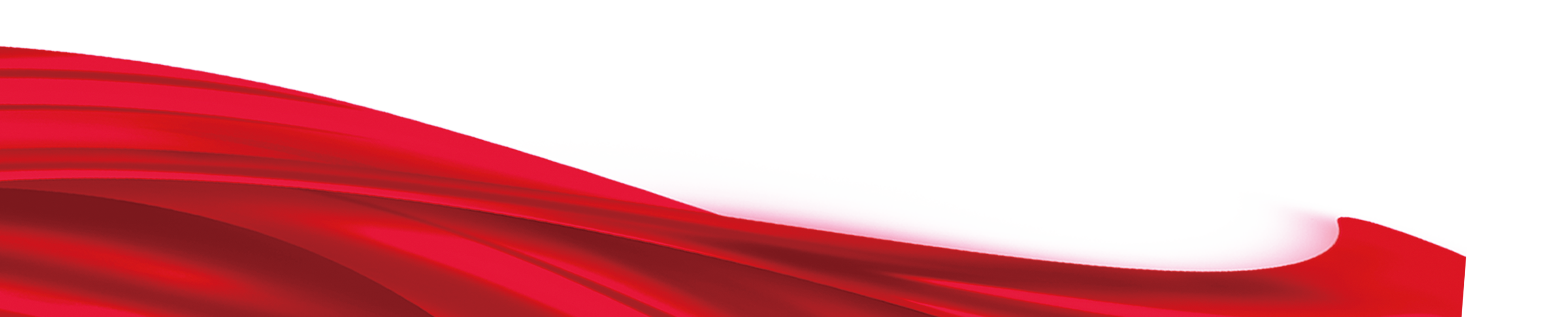 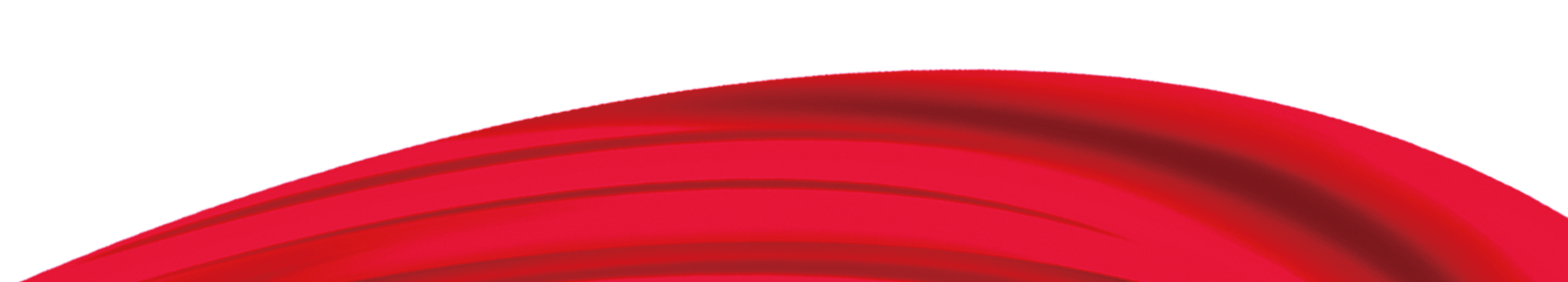 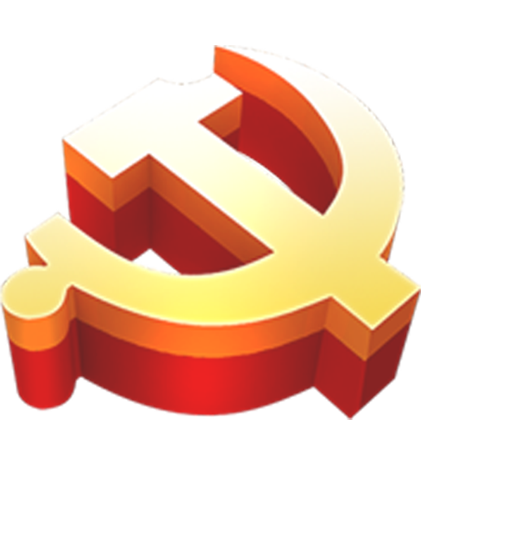 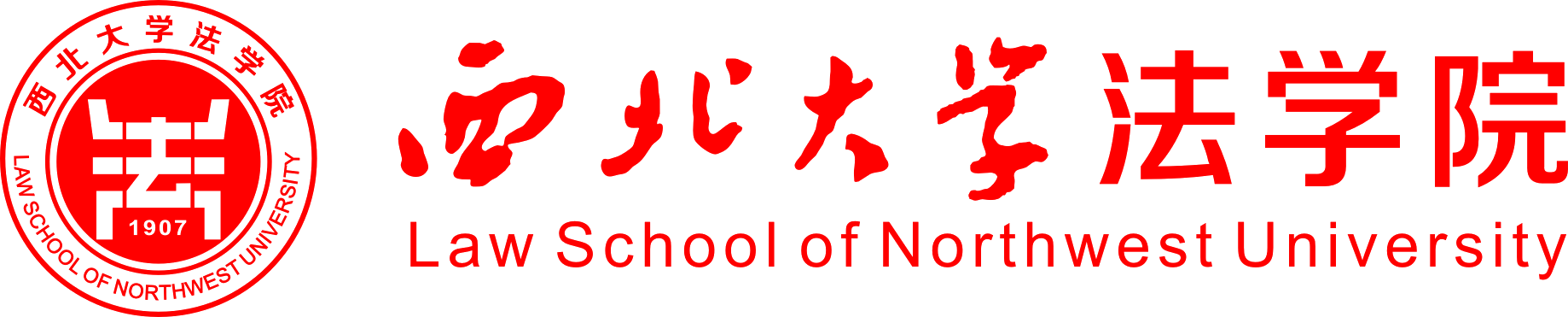 西北大学法学院
添加标题
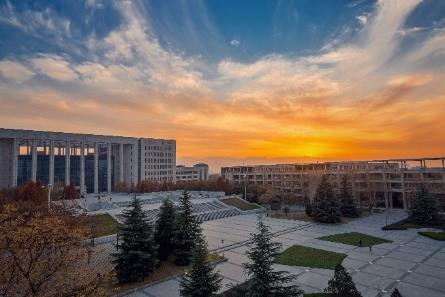 西北大学法学院是中国现代法学教育中历史最为悠久的法学院之一，其前身是成立于1907年的陕西法政学堂。1953年全国高等院校大调整后，西北大学法律系是全国仅保留的四所重点综合大学法律系之一。
西北大学法学院是中国现代法学教育中历史最为悠久的法学院之一，其前身是成立于1907年的陕西法政学堂。1953年全国高等院校大调整后，西北大学法律系是全国仅保留的四所重点综合大学法律系之一。。
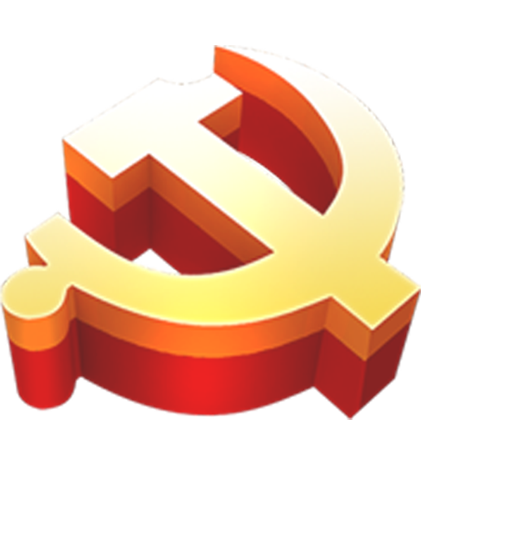 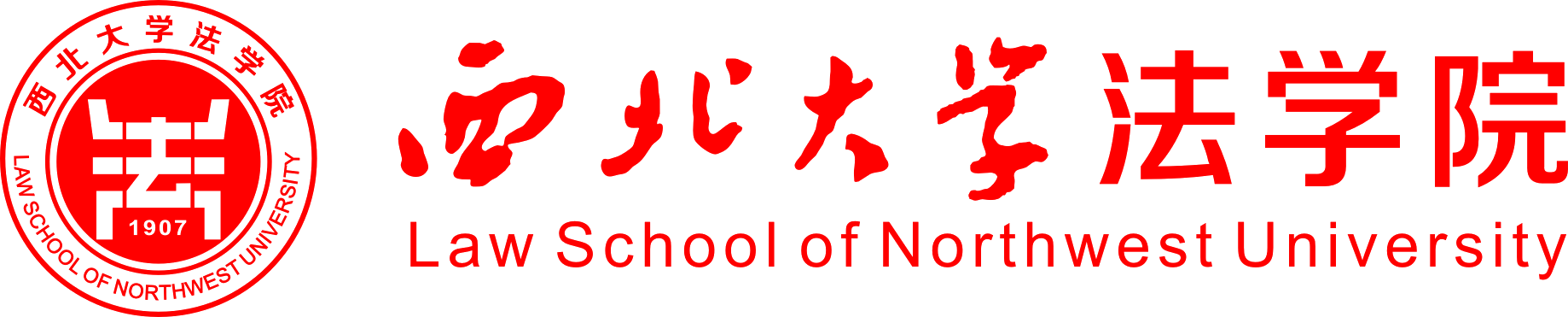 西北大学法学院
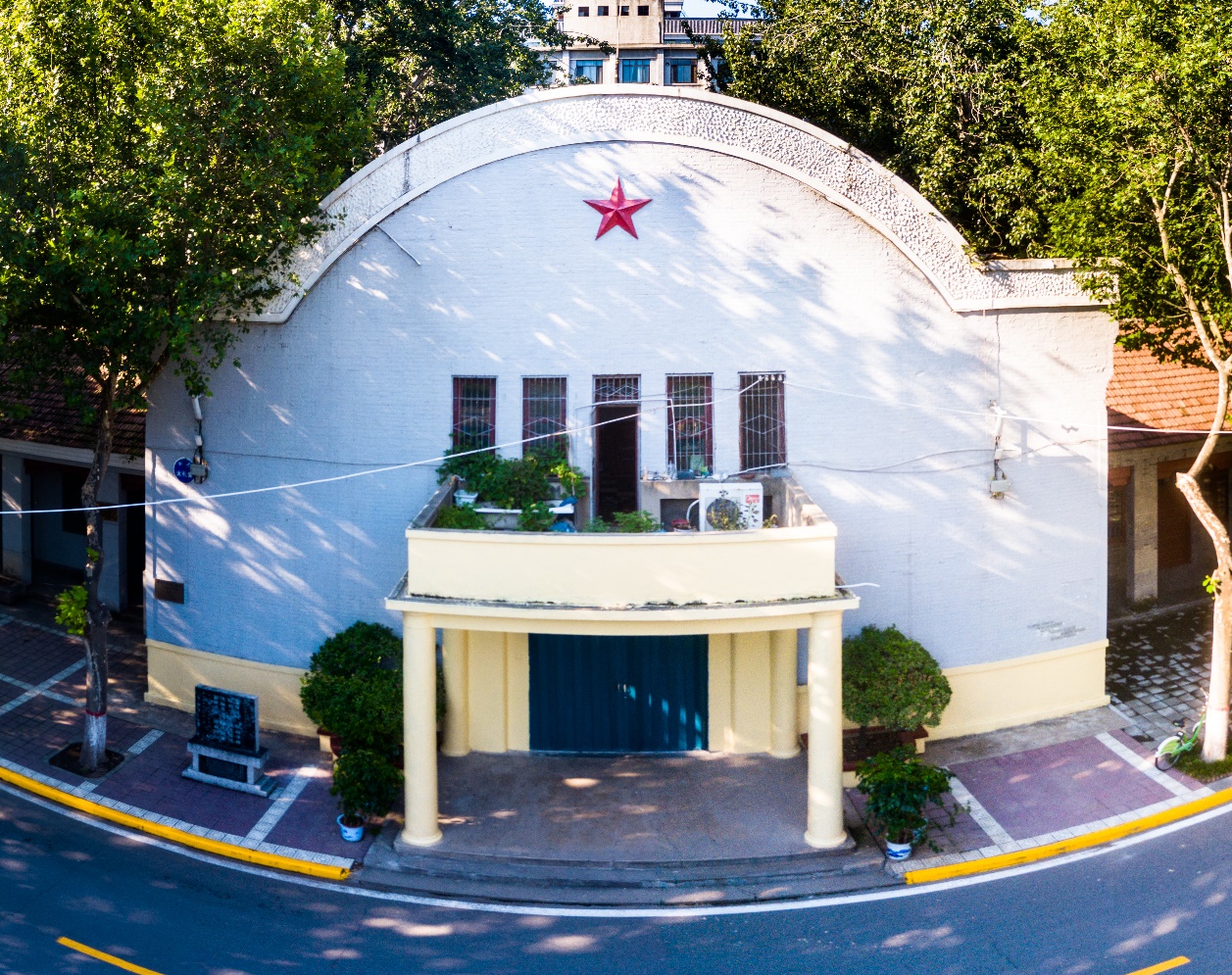 添加标题
西北大学法学院是中国现代法学教育中历史最为悠久的法学院之一，其前身是成立于1907年的陕西法政学堂。1953年全国高等院校大调整后，西北大学法律系是全国仅保留的四所重点综合大学法律系之一。
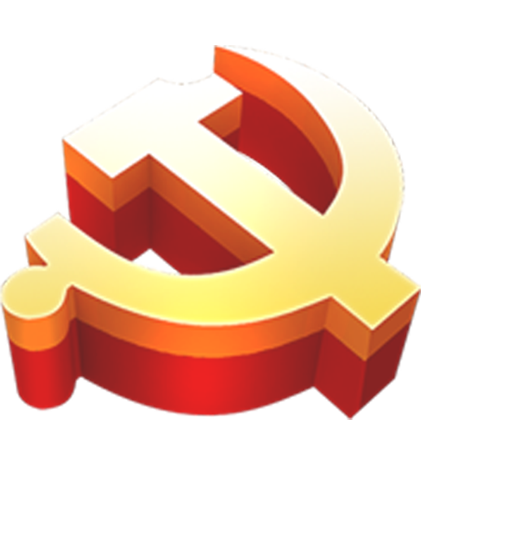 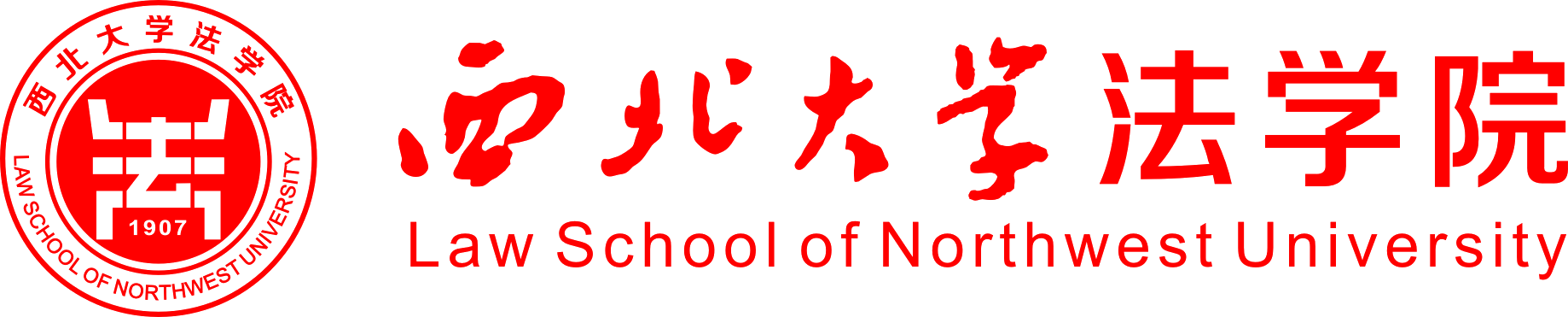 西北大学法学院
西北大学法学院是中国现代法学教育中历史最为悠久的法学院之一。
04
西北大学法学院是中国现代法学教育中历史最为悠久的法学院之一。
01
03
02
05
添加标题
西北大学法学院是中国现代法学教育中历史最为悠久的法学院之一。
西北大学法学院是中国现代法学教育中历史最为悠久的法学院之一。
西北大学法学院是中国现代法学教育中历史最为悠久的法学院之一。
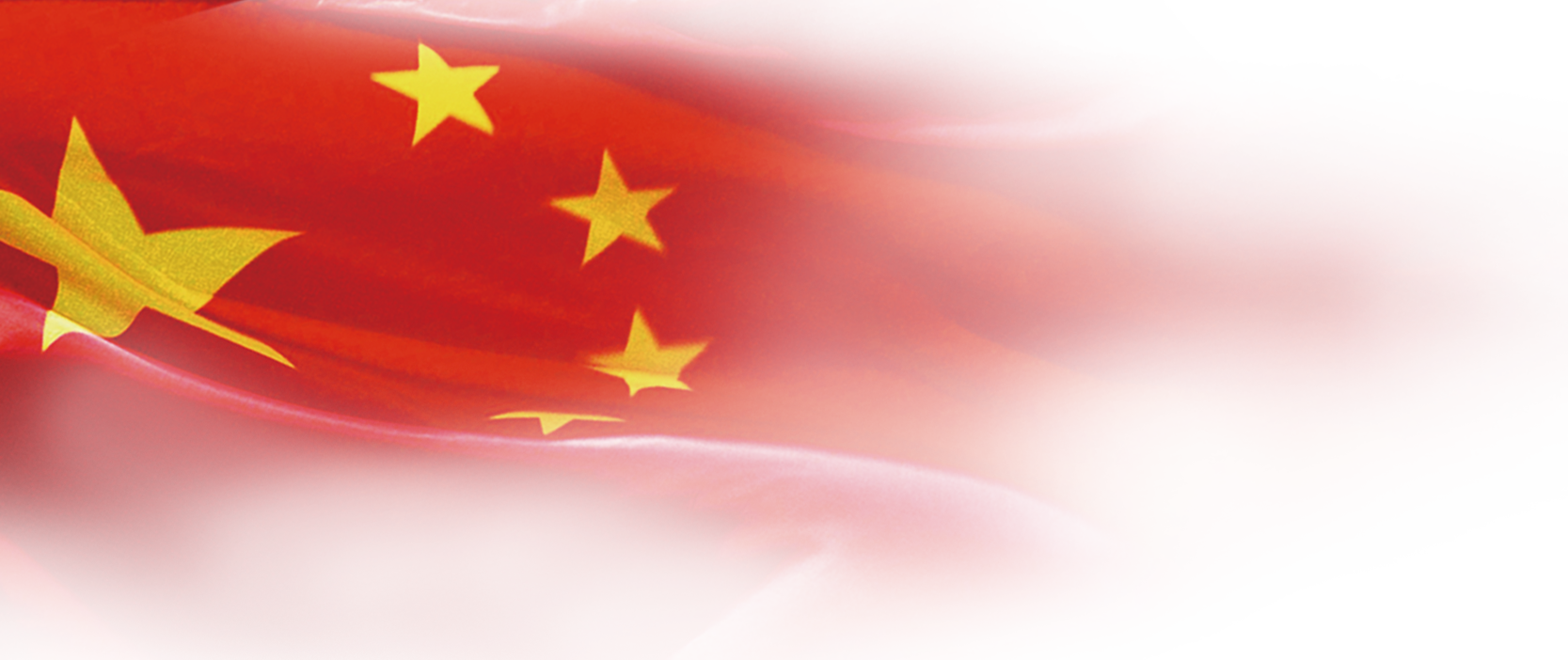 第二部分
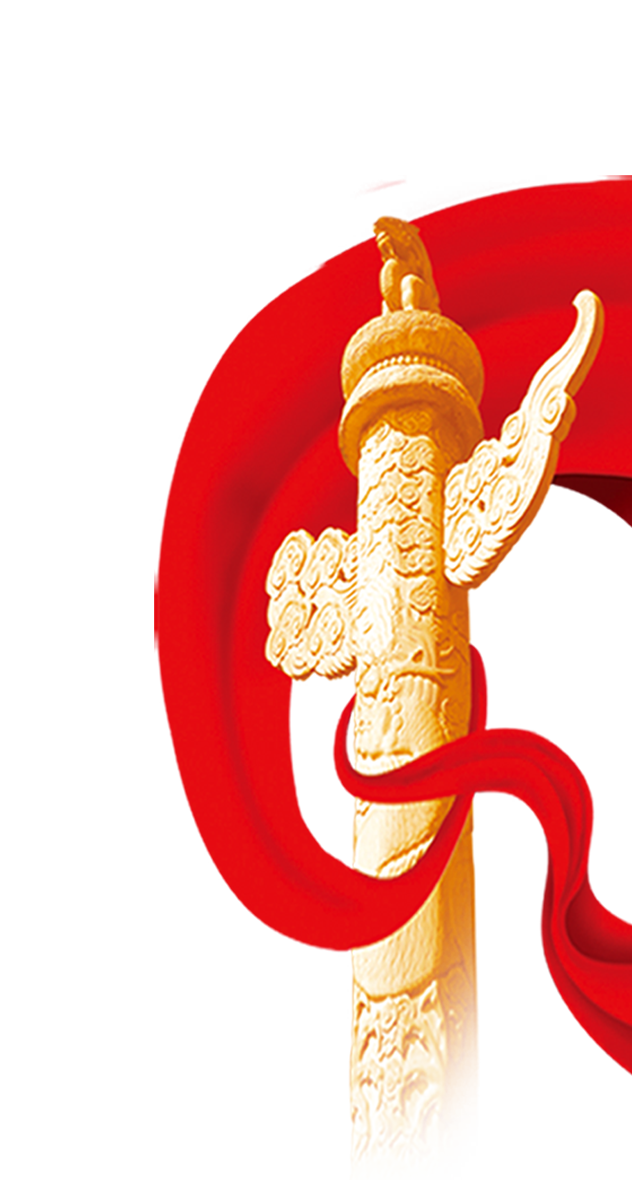 西北大学法学院
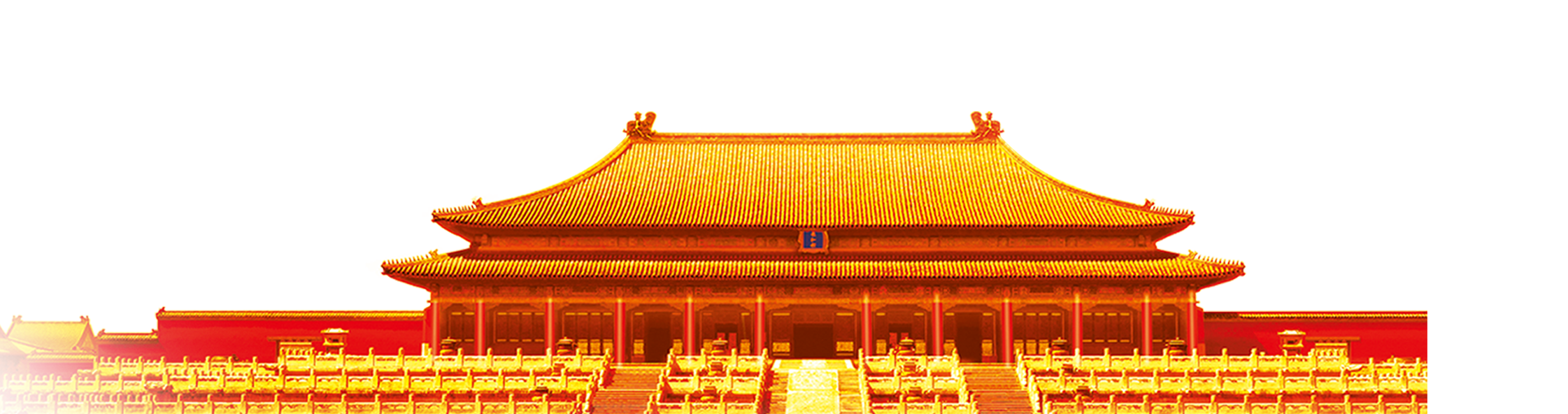 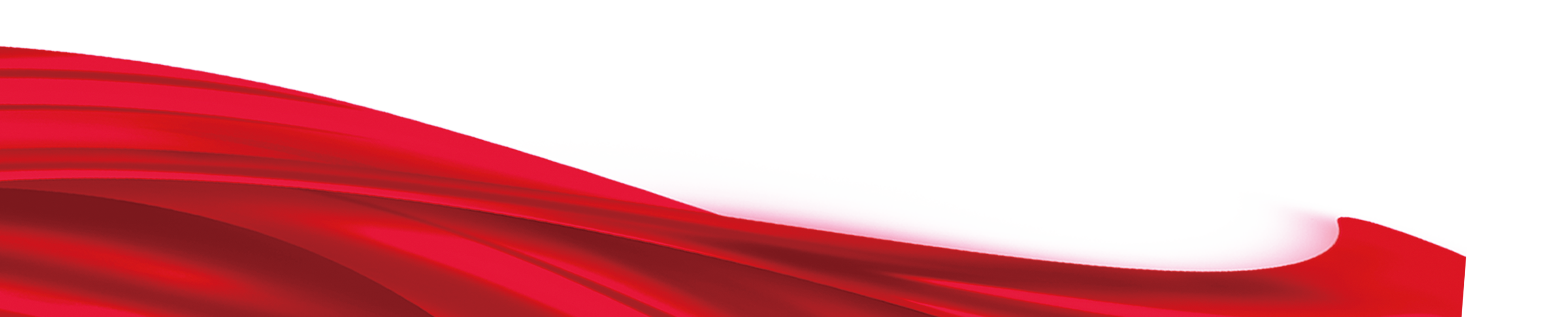 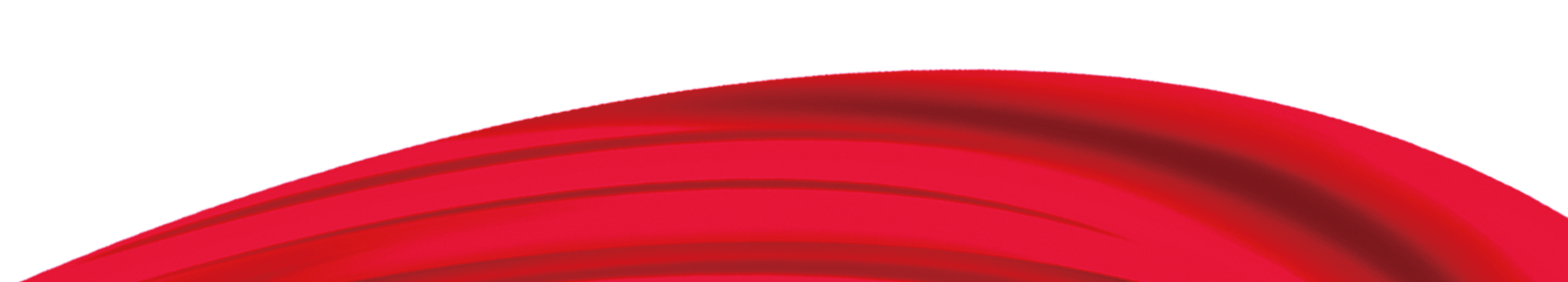 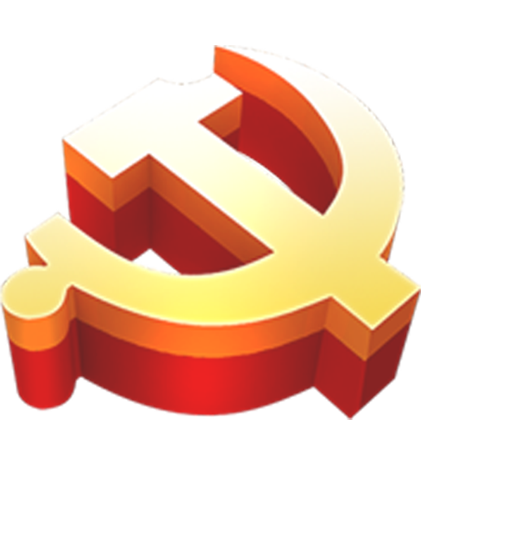 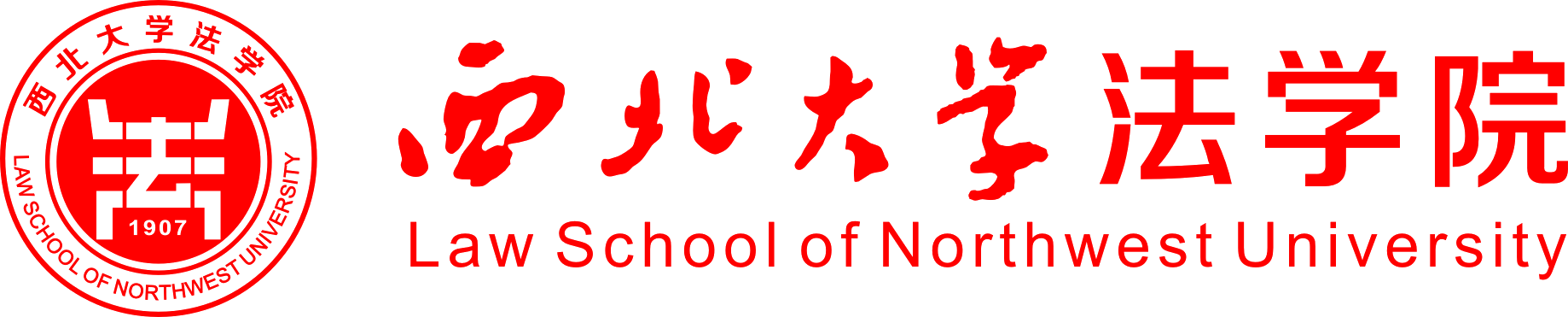 西北大学法学院
1
西北大学法学院是中国现代法学教育中历史最为悠久的法学院之一，其前身是成立于1907年的陕西法政学堂。1953年全国高等院校大调整后，西北大学法律系是全国仅保留的四所重点综合大学法律系之一。
2
西北大学法学院是中国现代法学教育中历史最为悠久的法学院之一，其前身是成立于1907年的陕西法政学堂。1953年全国高等院校大调整后，西北大学法律系是全国仅保留的四所重点综合大学法律系之一。
添加标题
3
西北大学法学院是中国现代法学教育中历史最为悠久的法学院之一，其前身是成立于1907年的陕西法政学堂。1953年全国高等院校大调整后，西北大学法律系是全国仅保留的四所重点综合大学法律系之一。
4
西北大学法学院是中国现代法学教育中历史最为悠久的法学院之一，其前身是成立于1907年的陕西法政学堂。1953年全国高等院校大调整后，西北大学法律系是全国仅保留的四所重点综合大学法律系之一。
5
西北大学法学院是中国现代法学教育中历史最为悠久的法学院之一，其前身是成立于1907年的陕西法政学堂。1953年全国高等院校大调整后，西北大学法律系是全国仅保留的四所重点综合大学法律系之一。
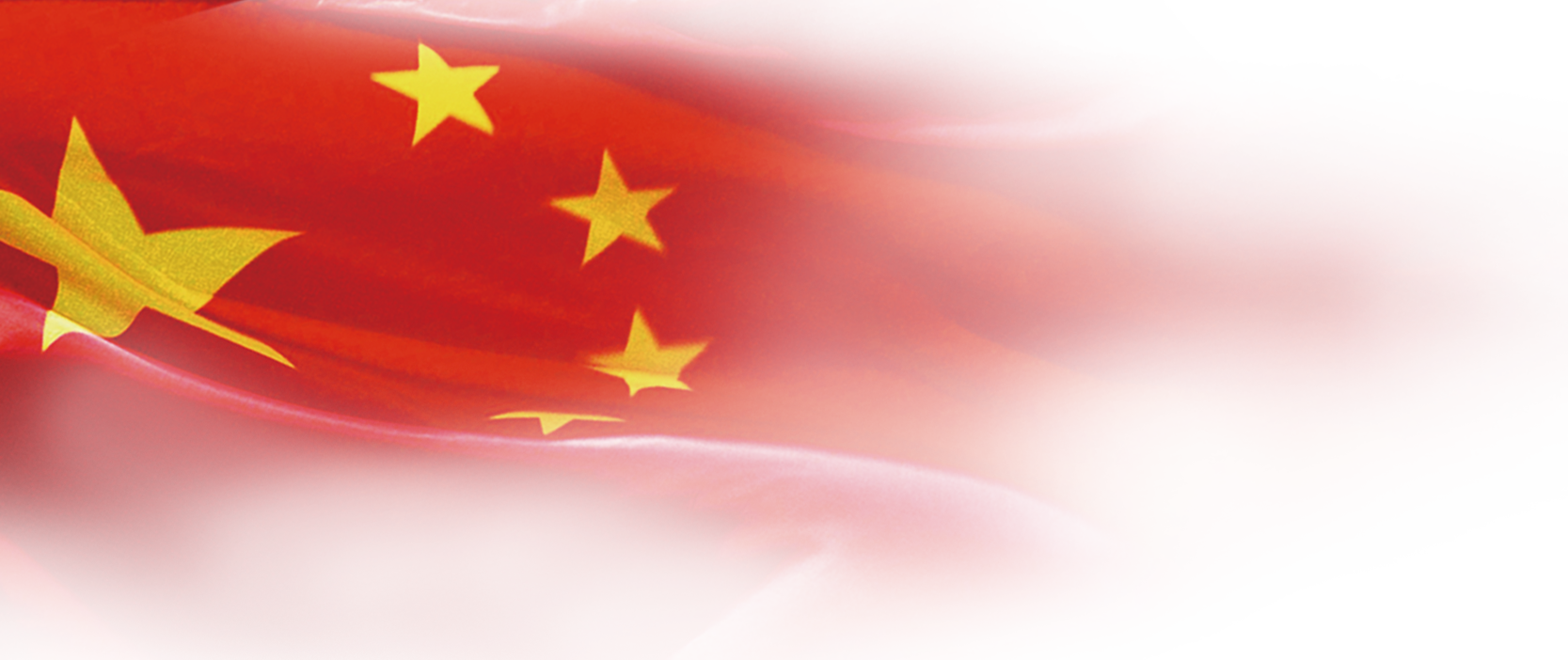 第三部分
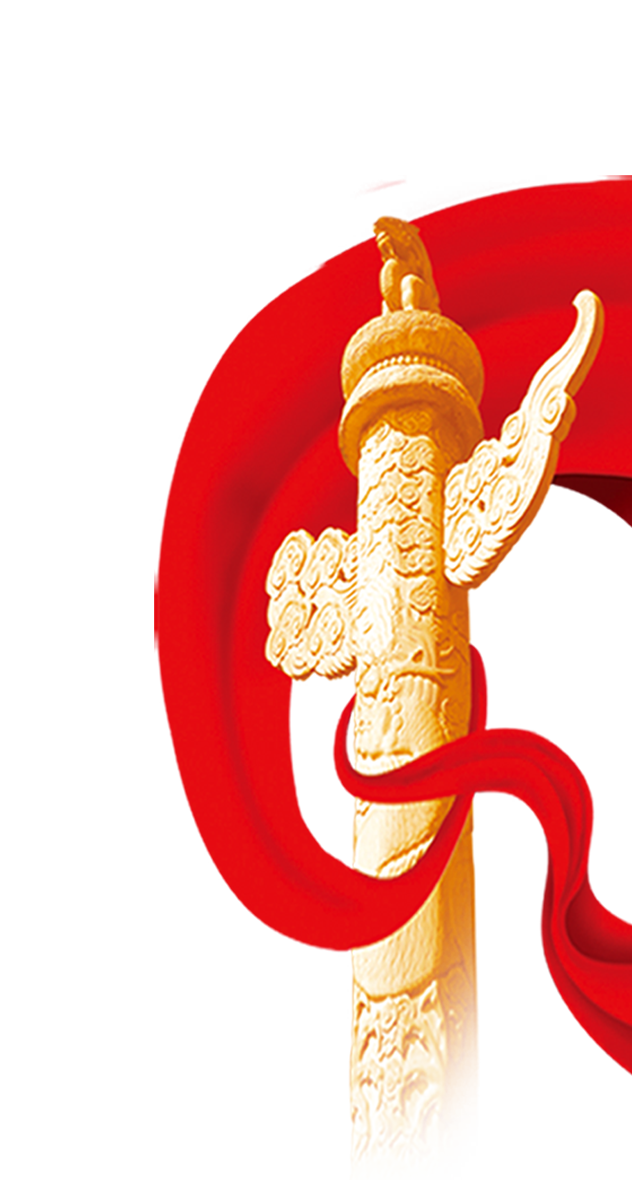 西北大学法学院
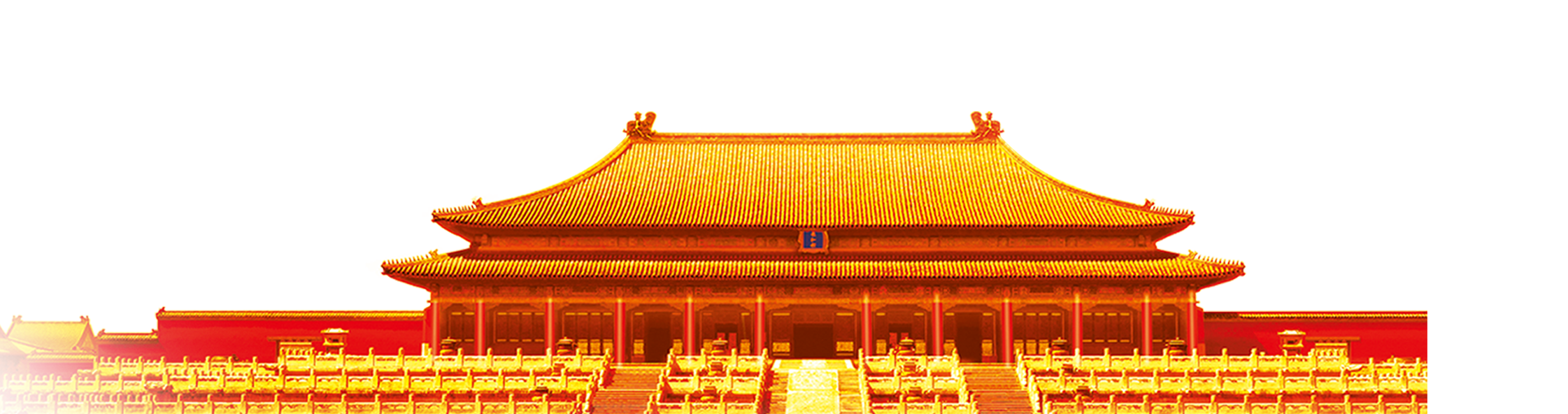 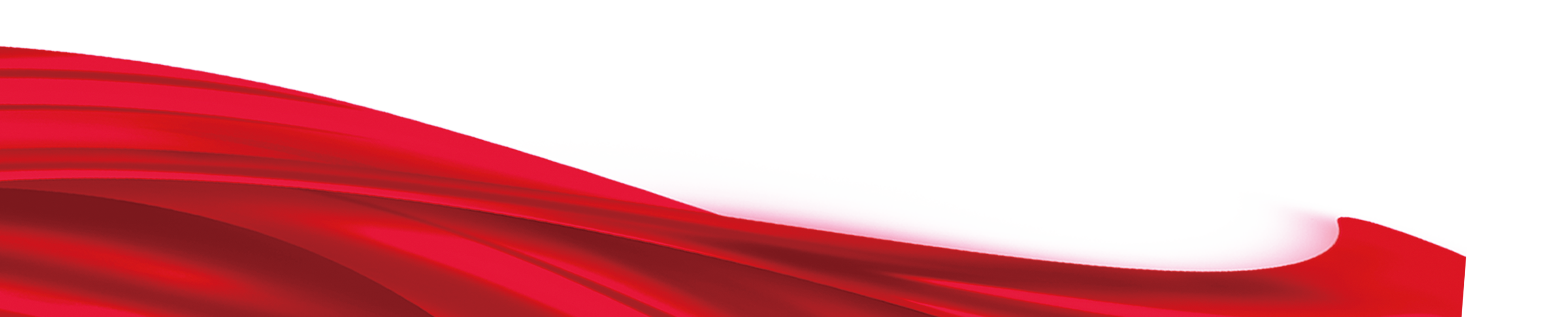 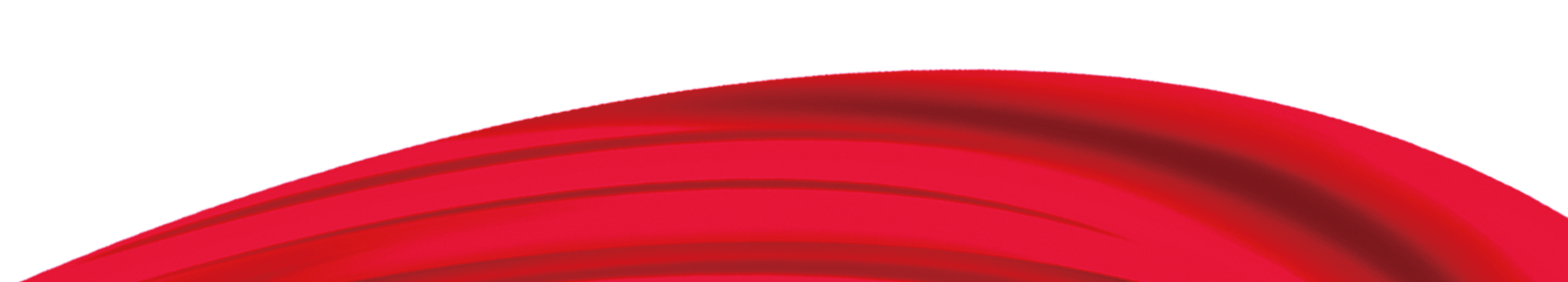 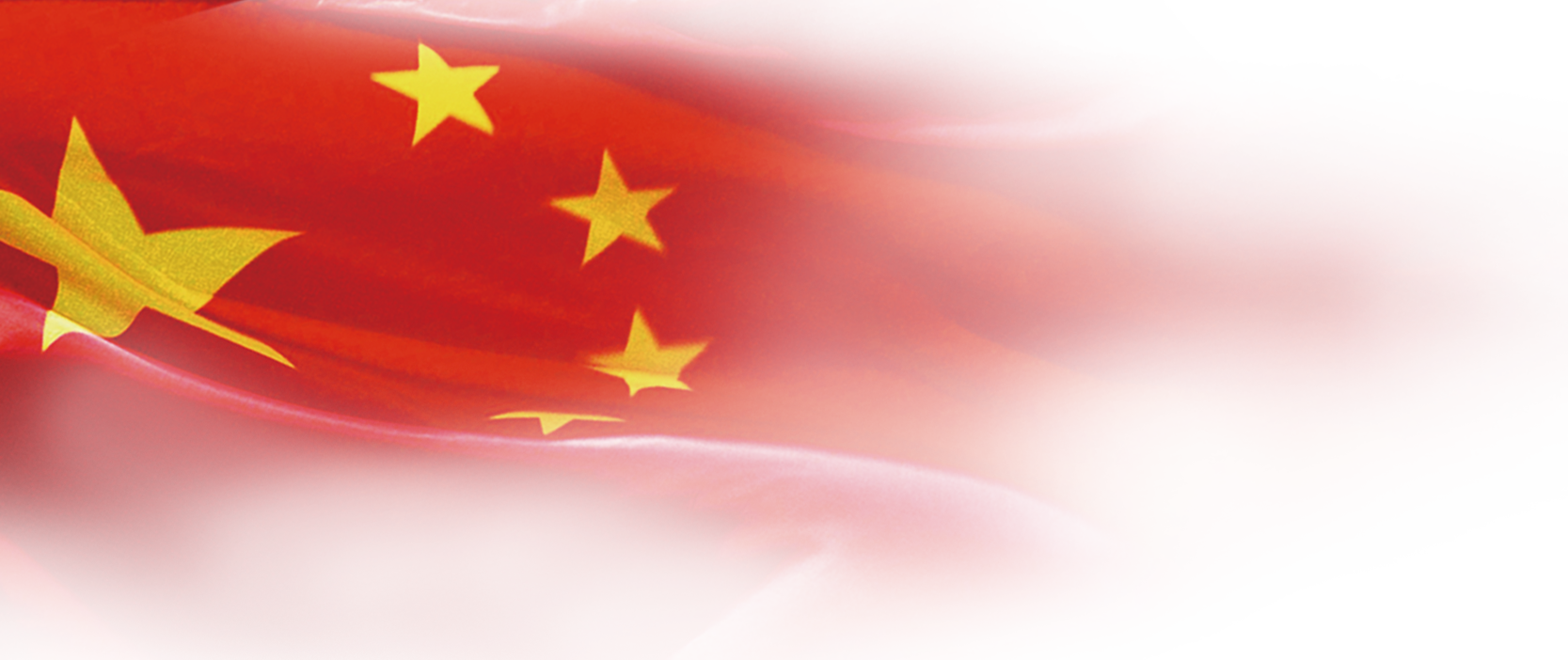 西北大学法学院
第一章
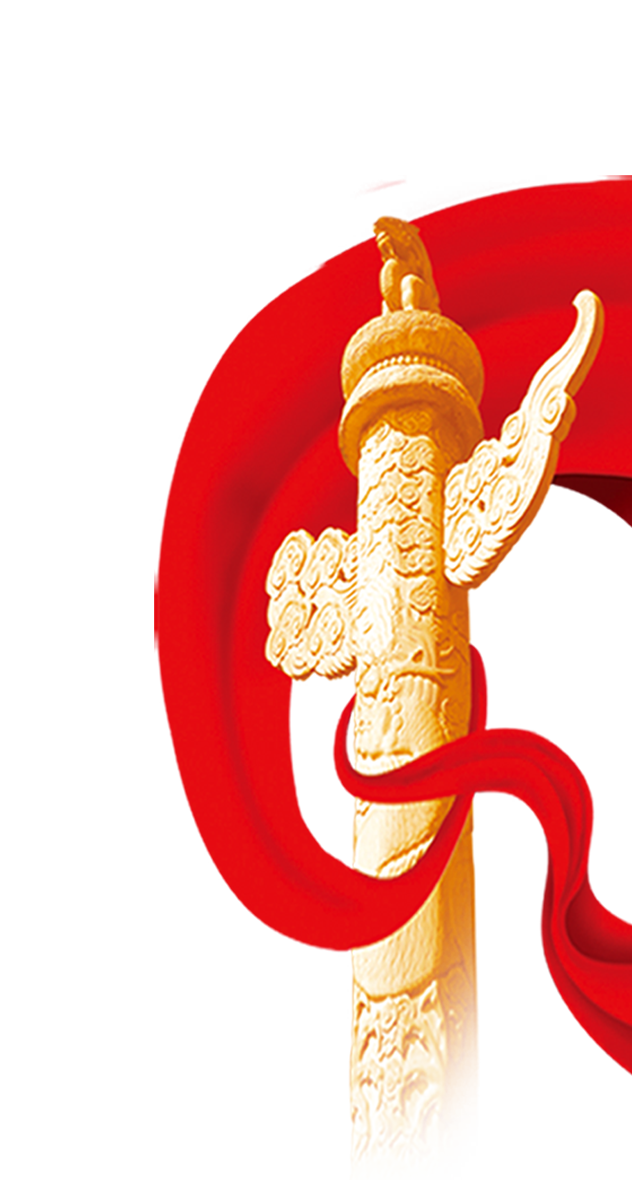 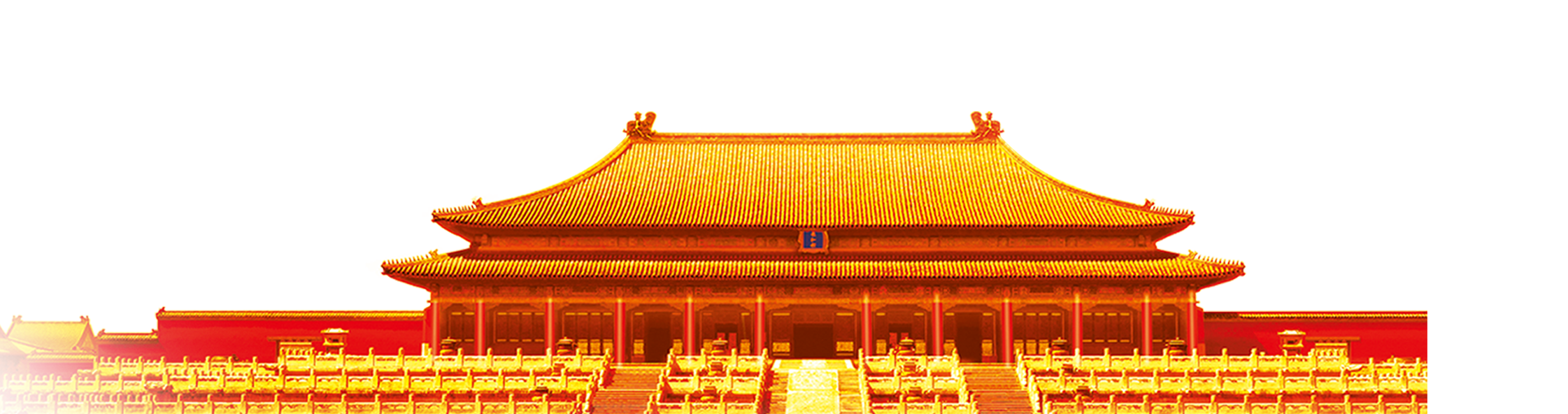 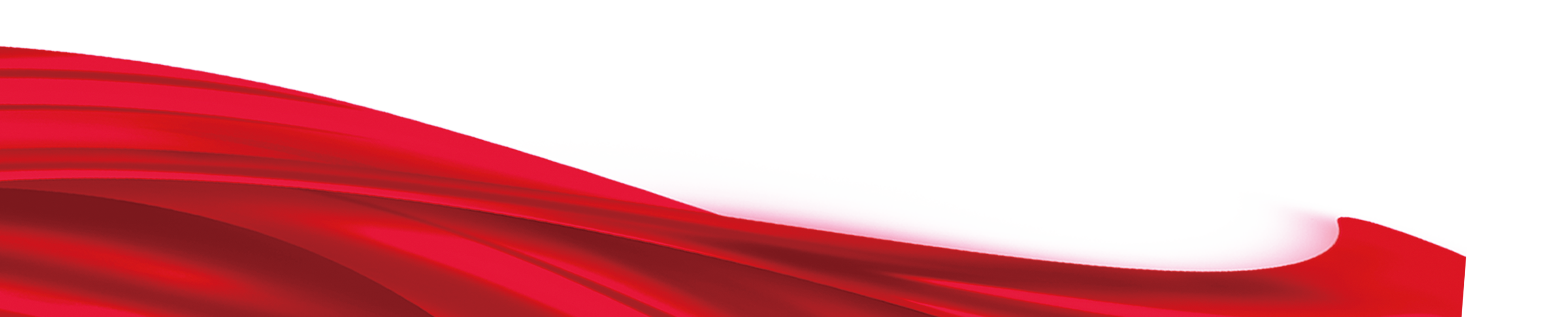 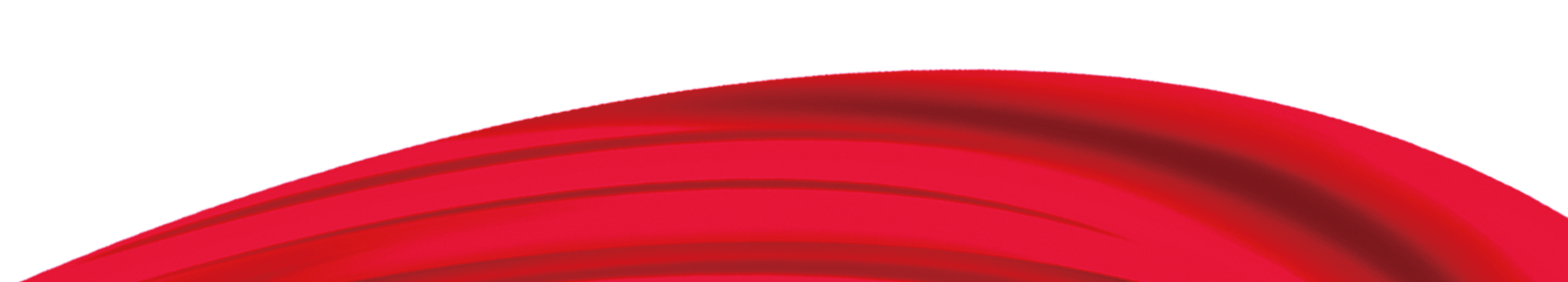 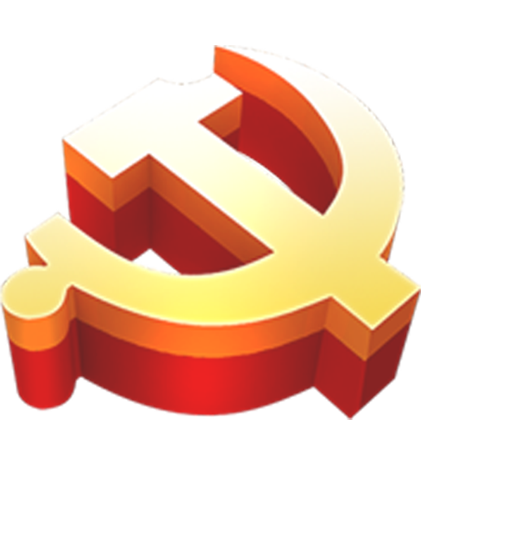 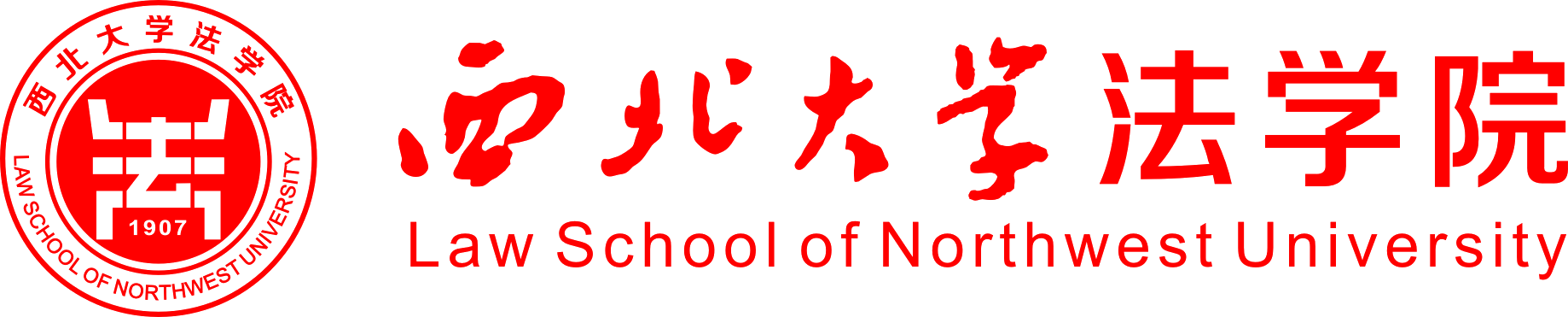 西北大学法学院
添加标题
西北大学法学院是中国现代法学教育中历史最为悠久的法学院之一，其前身是成立于1907年的陕西法政学堂。1953年全国高等院校大调整后，西北大学法律系是全国仅保留的四所重点综合大学法律系之一。
添加标题
添加标题
西北大学法学院是中国现代法学教育中历史最为悠久的法学院之一，其前身是成立于1907年的陕西法政学堂。1953年全国高等院校大调整后，西北大学法律系是全国仅保留的四所重点综合大学法律系之一。
西北大学法学院是中国现代法学教育中历史最为悠久的法学院之一，其前身是成立于1907年的陕西法政学堂。1953年全国高等院校大调整后，西北大学法律系是全国仅保留的四所重点综合大学法律系之一。
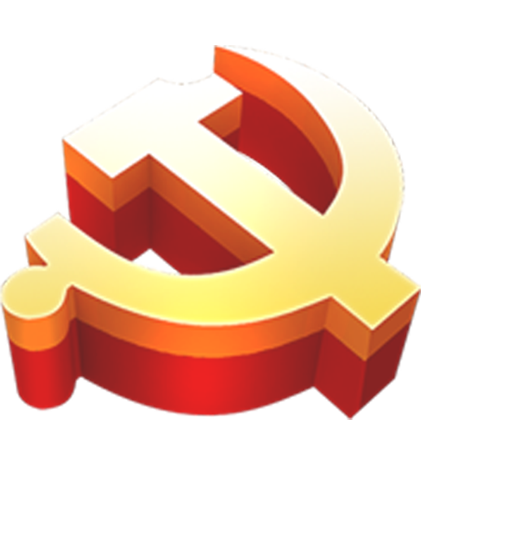 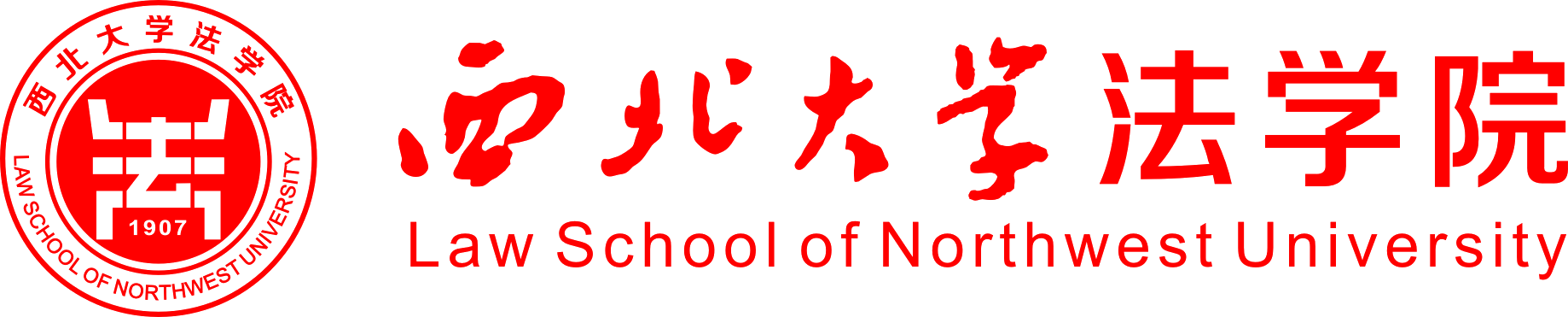 西北大学法学院
添加标题
1
添加标题
西北大学法学院是中国现代法学教育中历史最为悠久的法学院之一。
2
西北大学法学院是中国现代法学教育中历史最为悠久的法学院之一。
西北大学法学院是中国现代法学教育中历史最为悠久的法学院之一，其前身是成立于1907年的陕西法政学堂。1953年全国高等院校大调整后，西北大学法律系是全国仅保留的四所重点综合大学法律系之一。
3
西北大学法学院是中国现代法学教育中历史最为悠久的法学院之一。
4
西北大学法学院是中国现代法学教育中历史最为悠久的法学院之一。
西北大学法学院是中国现代法学教育中历史最为悠久的法学院之一。
5
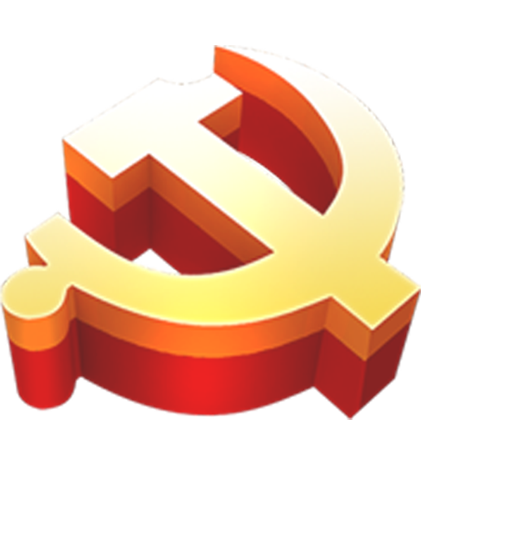 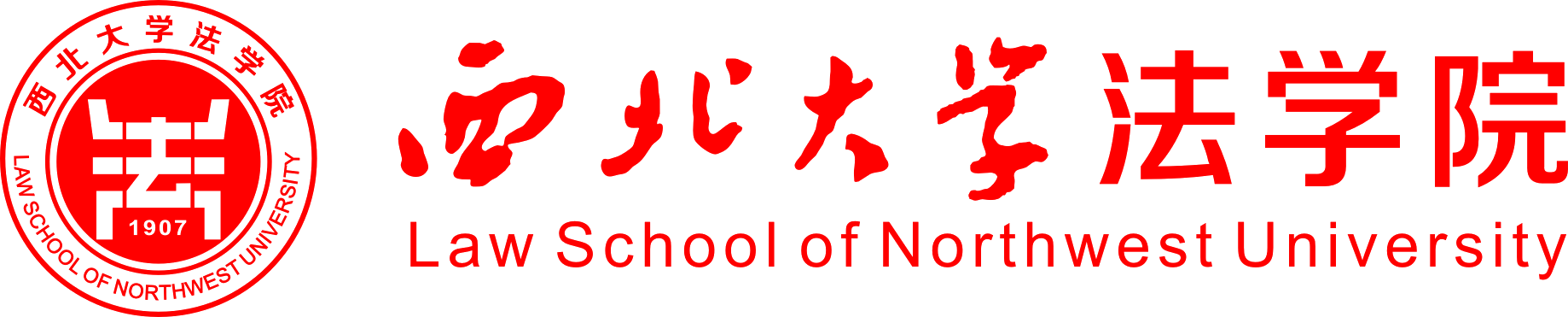 西北大学法学院
添加标题
西北大学法学院是中国现代法学教育中历史最为悠久的法学院之一，其前身是成立于1907年的陕西法政学堂。
03
04
01
02
西北大学法学院是中国现代法学教育中历史最为悠久的法学院之一，其前身是成立于1907年的陕西法政学堂。
西北大学法学院是中国现代法学教育中历史最为悠久的法学院之一，其前身是成立于1907年的陕西法政学堂。
西北大学法学院是中国现代法学教育中历史最为悠久的法学院之一，其前身是成立于1907年的陕西法政学堂。
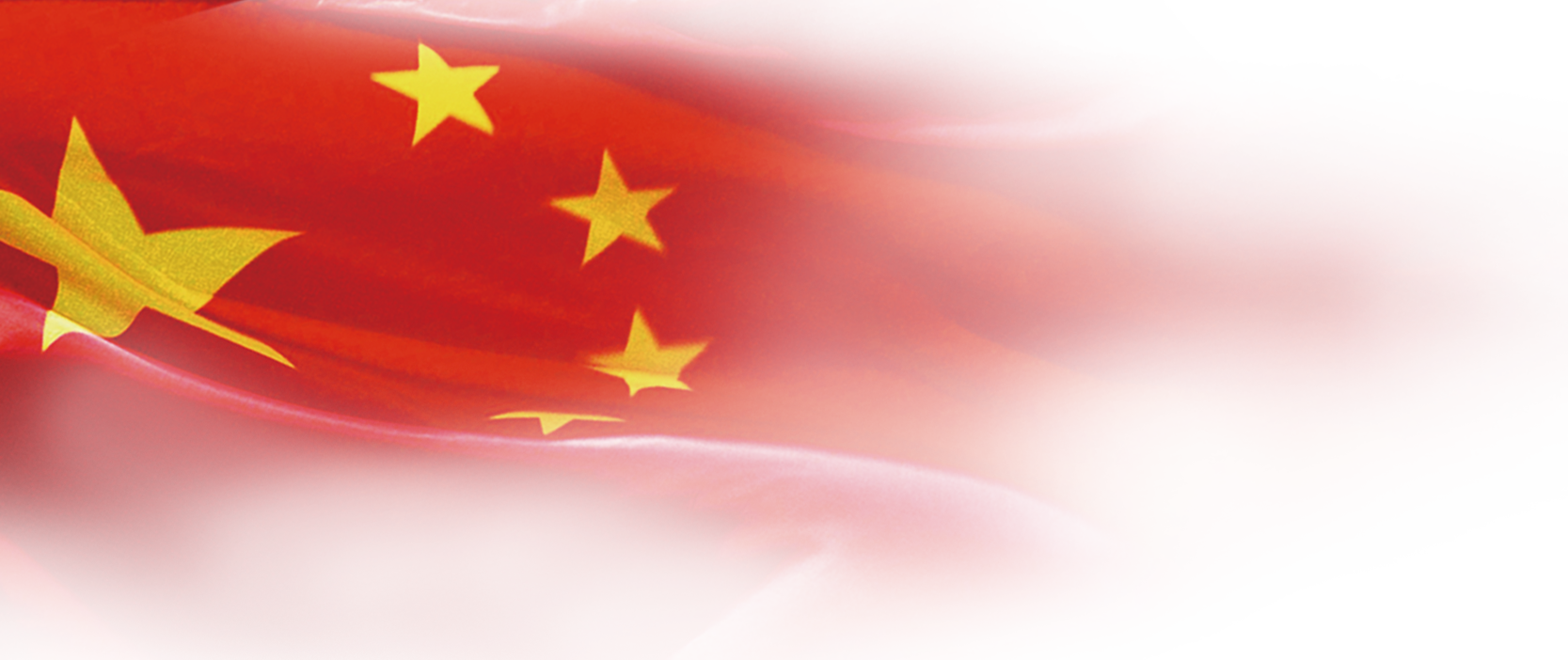 第二章
西北大学法学院
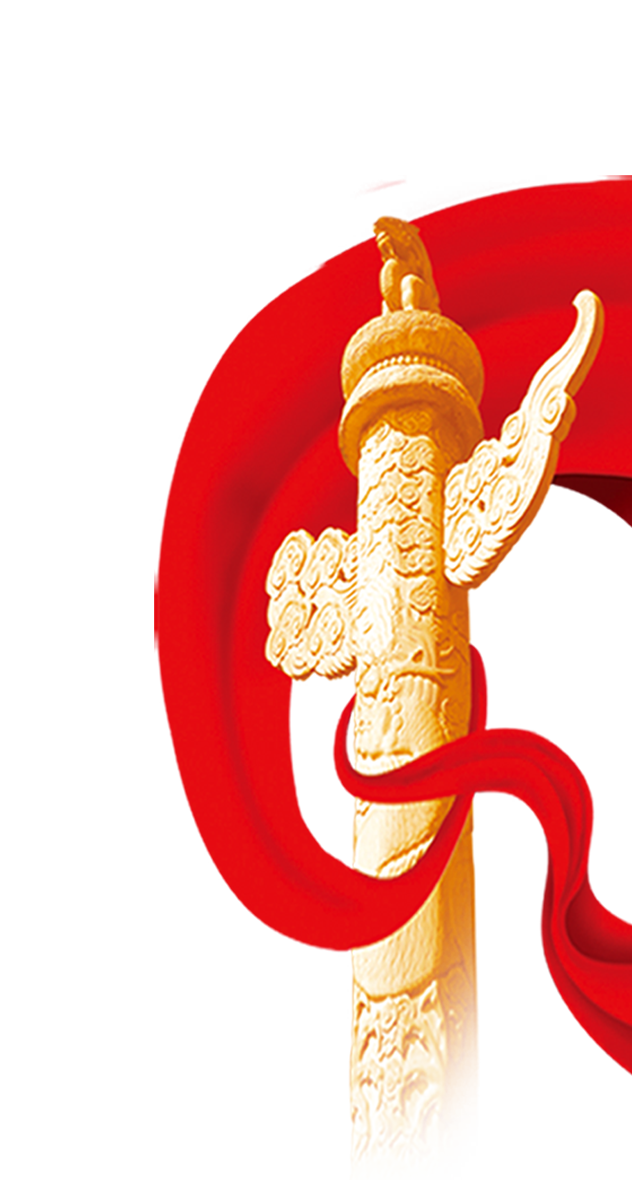 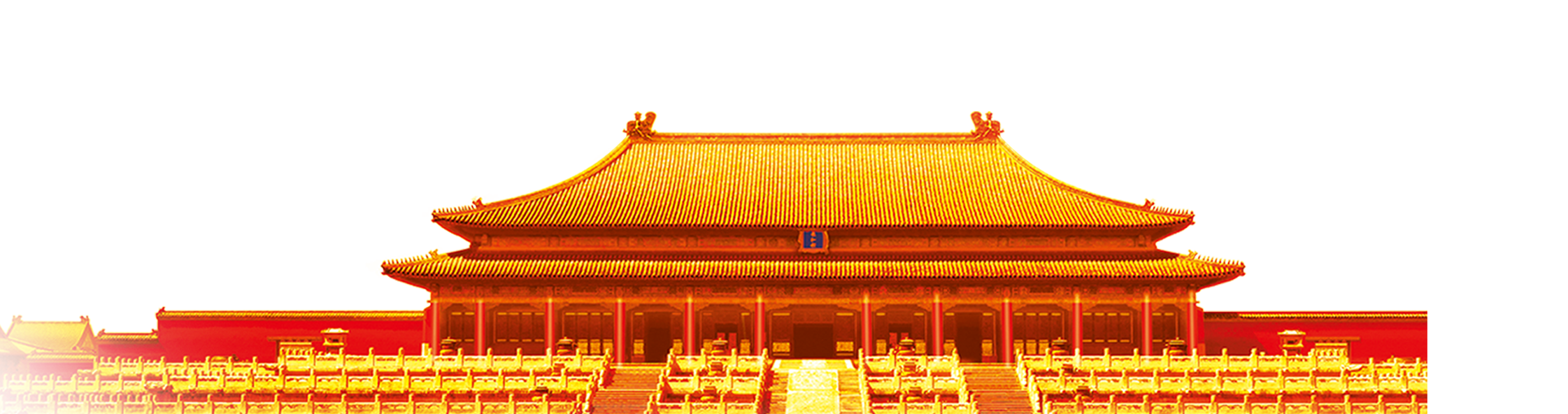 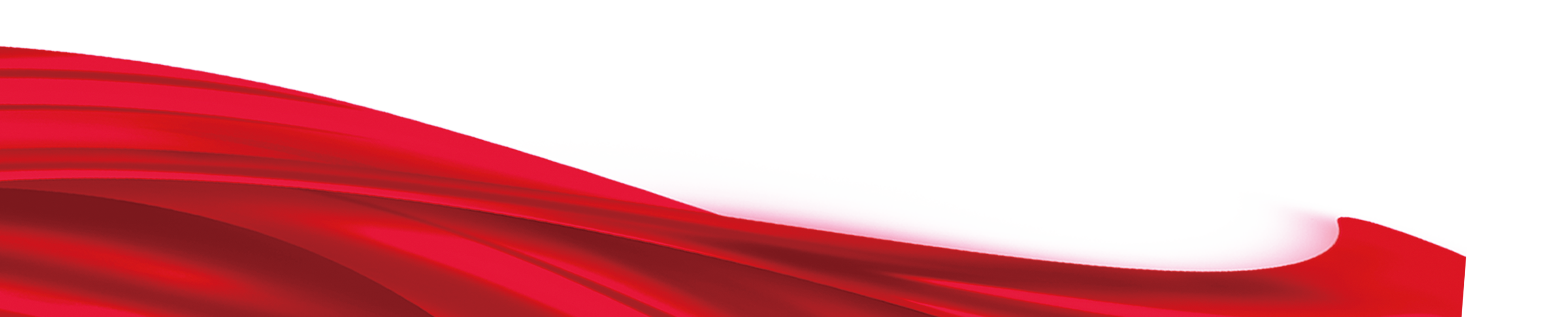 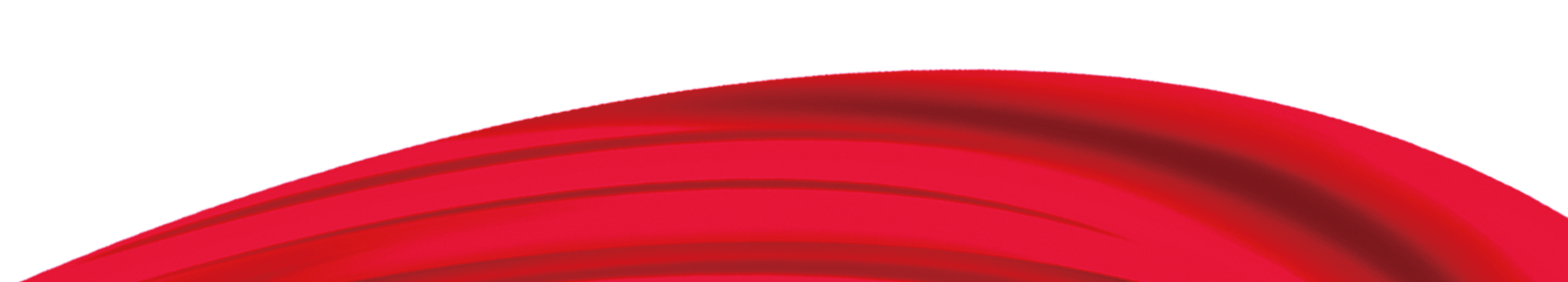 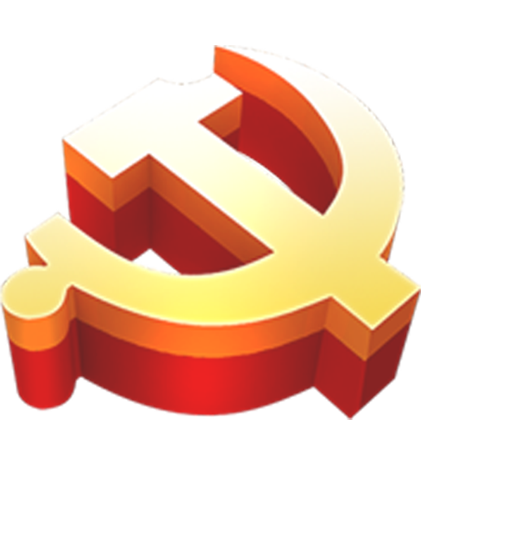 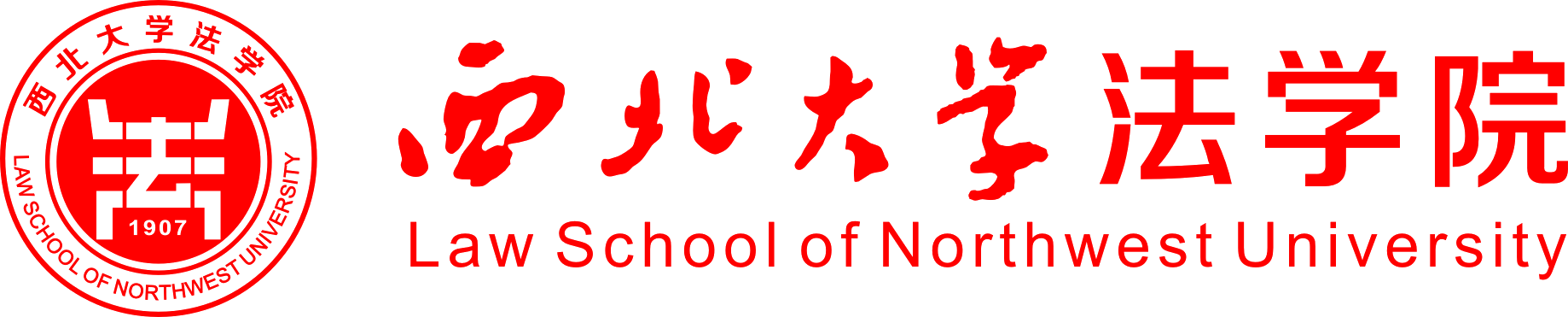 西北大学法学院
西北大学法学院是中国现代法学教育中历史最为悠久的法学院之一，其前身是成立于1907年的陕西法政学堂。1953年全国高等院校大调整后，西北大学法律系是全国仅保留的四所重点综合大学法律系之一。
1
西北大学法学院是中国现代法学教育中历史最为悠久的法学院之一，其前身是成立于1907年的陕西法政学堂。1953年全国高等院校大调整后，西北大学法律系是全国仅保留的四所重点综合大学法律系之一。
2
添加标题
西北大学法学院是中国现代法学教育中历史最为悠久的法学院之一，其前身是成立于1907年的陕西法政学堂。1953年全国高等院校大调整后，西北大学法律系是全国仅保留的四所重点综合大学法律系之一。
3
西北大学法学院是中国现代法学教育中历史最为悠久的法学院之一，其前身是成立于1907年的陕西法政学堂。1953年全国高等院校大调整后，西北大学法律系是全国仅保留的四所重点综合大学法律系之一。
4
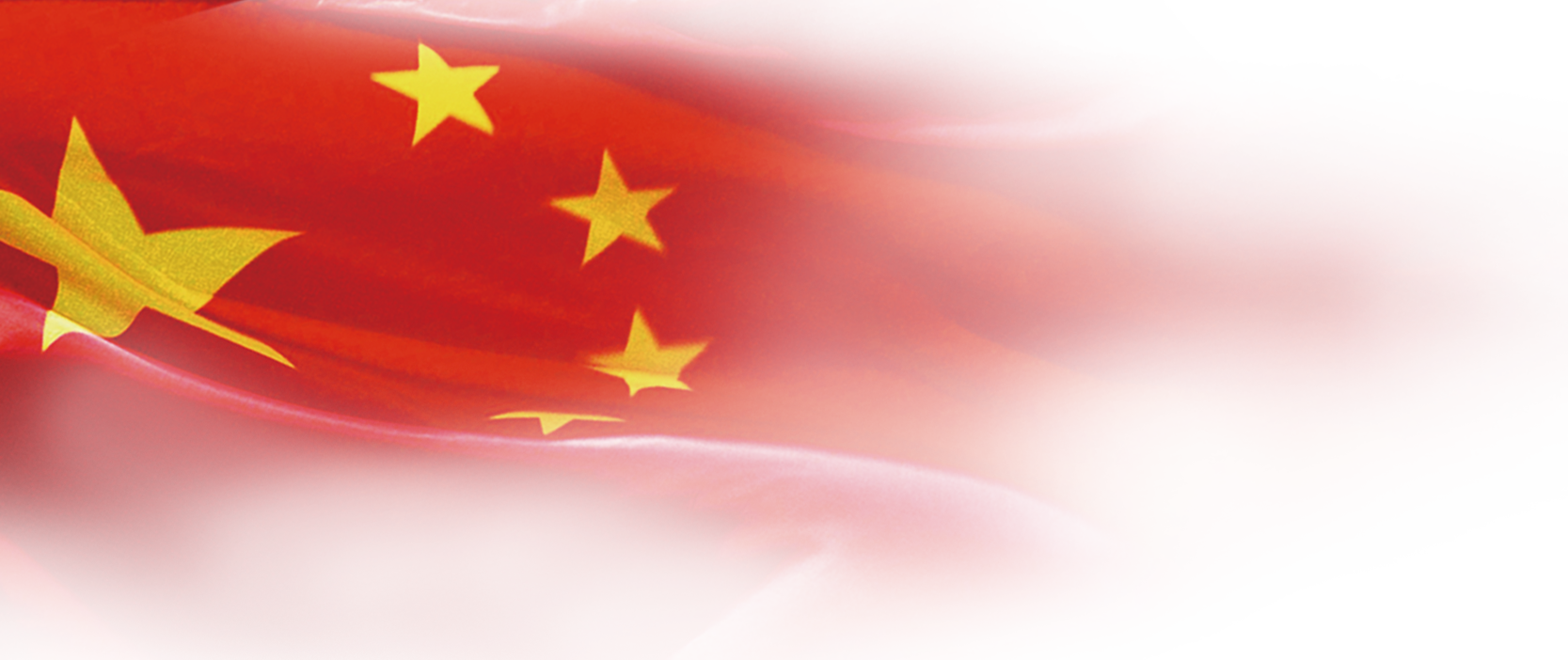 第三章
西北大学法学院
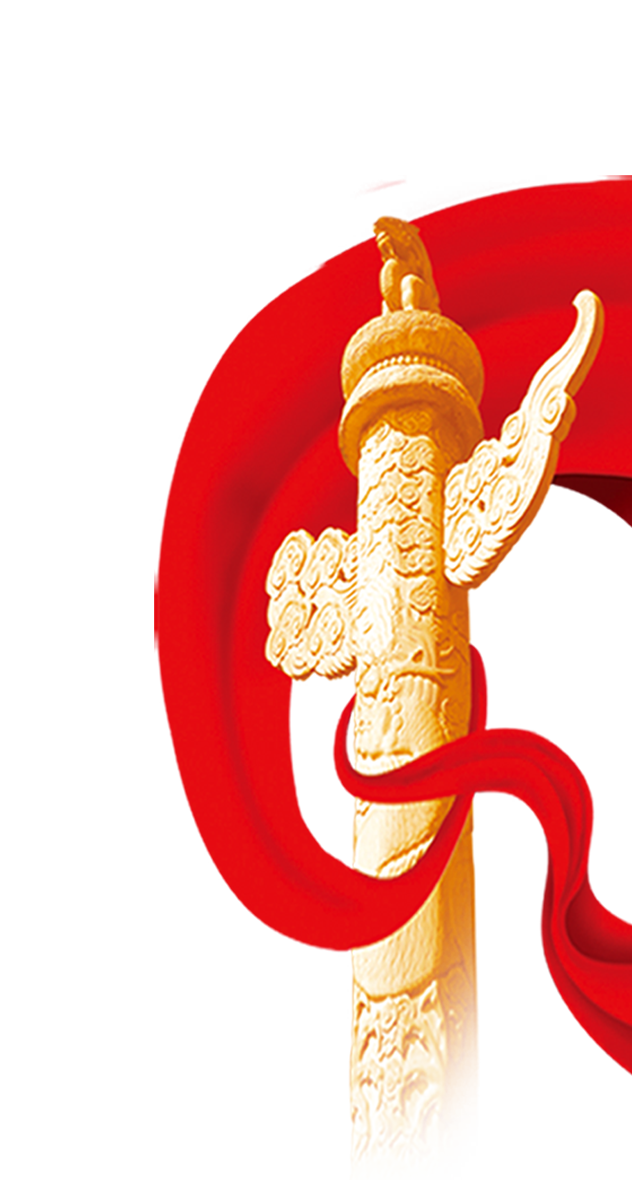 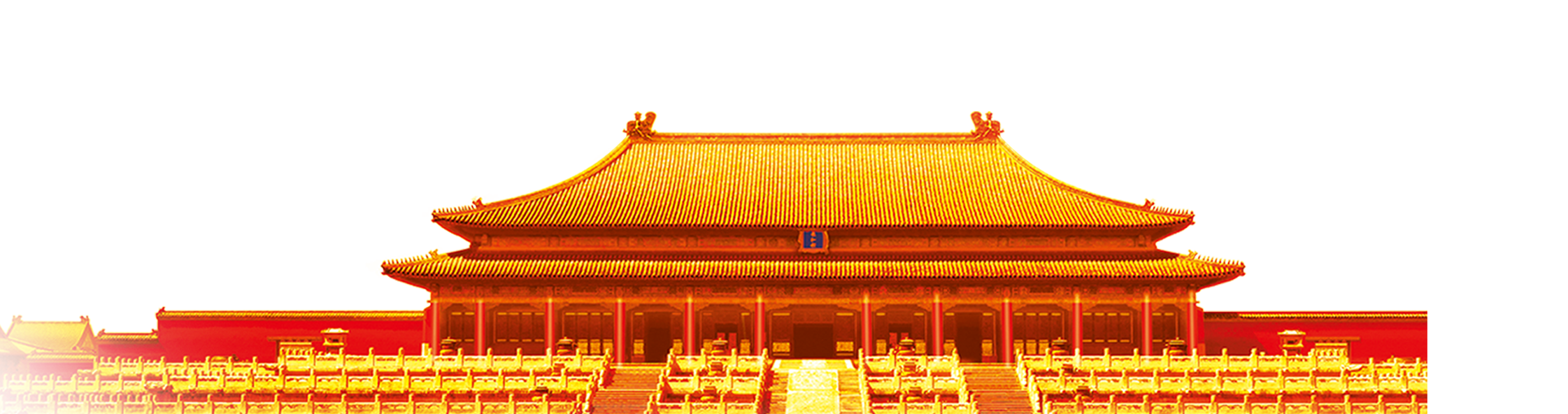 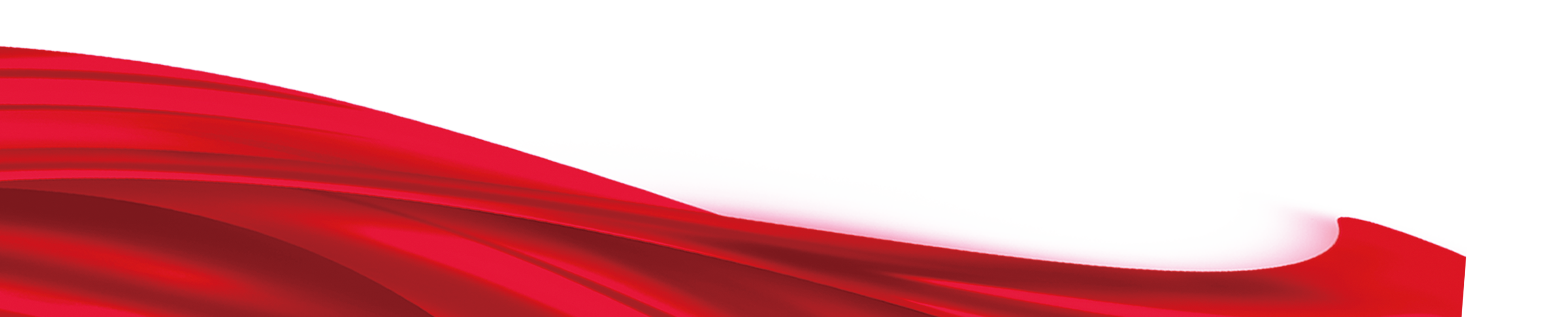 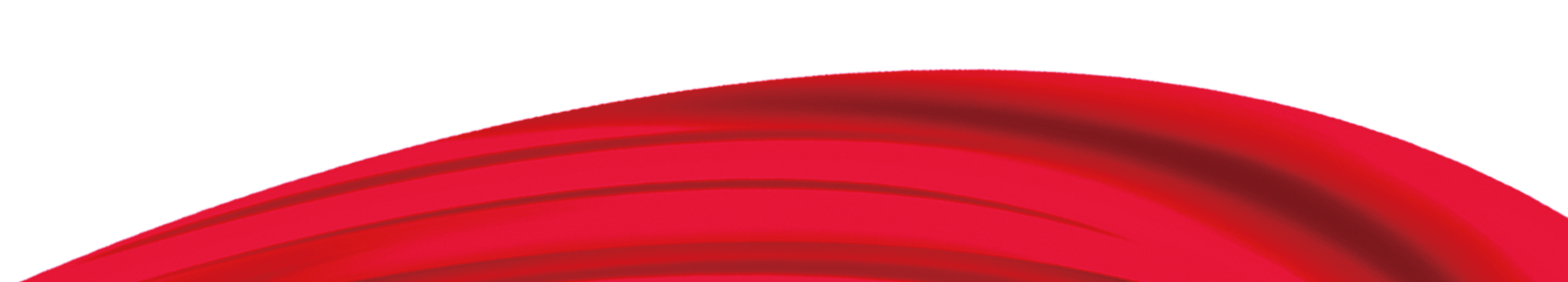 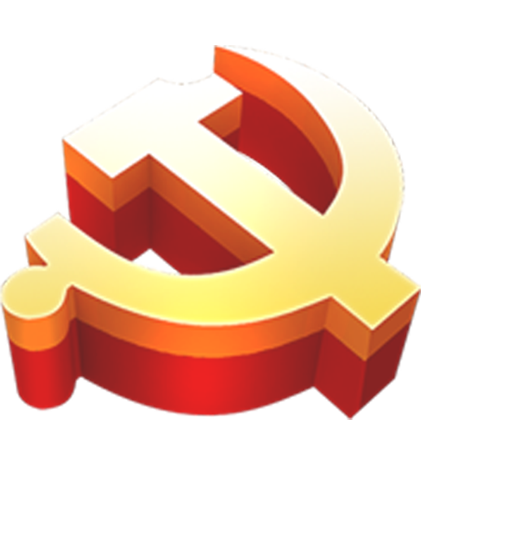 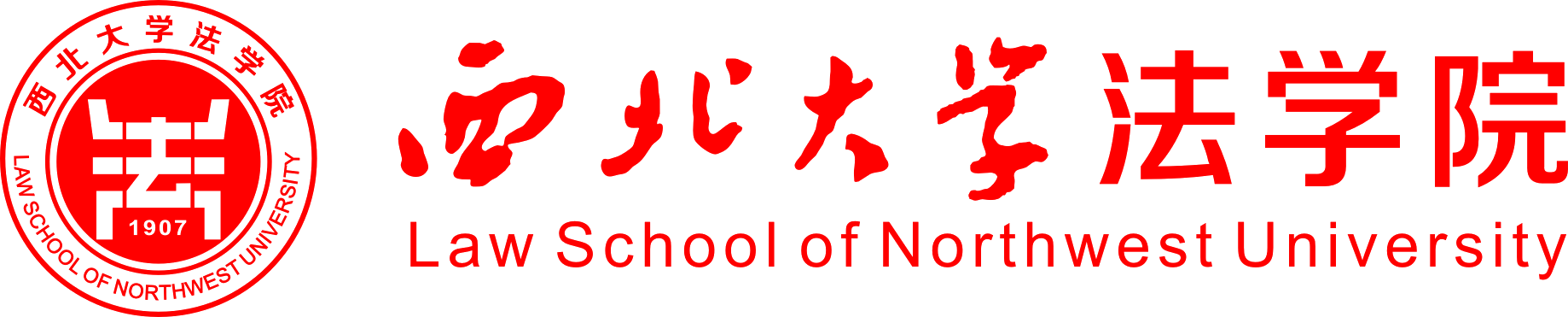 西北大学法学院
1
添加标题
西北大学法学院是中国现代法学教育中历史最为悠久的法学院之一，其前身是成立于1907年的陕西法政学堂。1953年全国高等院校大调整后，西北大学法律系是全国仅保留的四所重点综合大学法律系之一。
西北大学法学院是中国现代法学教育中历史最为悠久的法学院之一，其前身是成立于1907年的陕西法政学堂。1953年全国高等院校大调整后，西北大学法律系是全国仅保留的四所重点综合大学法律系之一。
2
西北大学法学院是中国现代法学教育中历史最为悠久的法学院之一，其前身是成立于1907年的陕西法政学堂。1953年全国高等院校大调整后，西北大学法律系是全国仅保留的四所重点综合大学法律系之一。
3
西北大学法学院是中国现代法学教育中历史最为悠久的法学院之一，其前身是成立于1907年的陕西法政学堂。1953年全国高等院校大调整后，西北大学法律系是全国仅保留的四所重点综合大学法律系之一。
4
西北大学法学院是中国现代法学教育中历史最为悠久的法学院之一，其前身是成立于1907年的陕西法政学堂。1953年全国高等院校大调整后，西北大学法律系是全国仅保留的四所重点综合大学法律系之一。
5
西北大学法学院是中国现代法学教育中历史最为悠久的法学院之一，其前身是成立于1907年的陕西法政学堂。1953年全国高等院校大调整后，西北大学法律系是全国仅保留的四所重点综合大学法律系之一。
6
西北大学法学院是中国现代法学教育中历史最为悠久的法学院之一，其前身是成立于1907年的陕西法政学堂。1953年全国高等院校大调整后，西北大学法律系是全国仅保留的四所重点综合大学法律系之一。
7
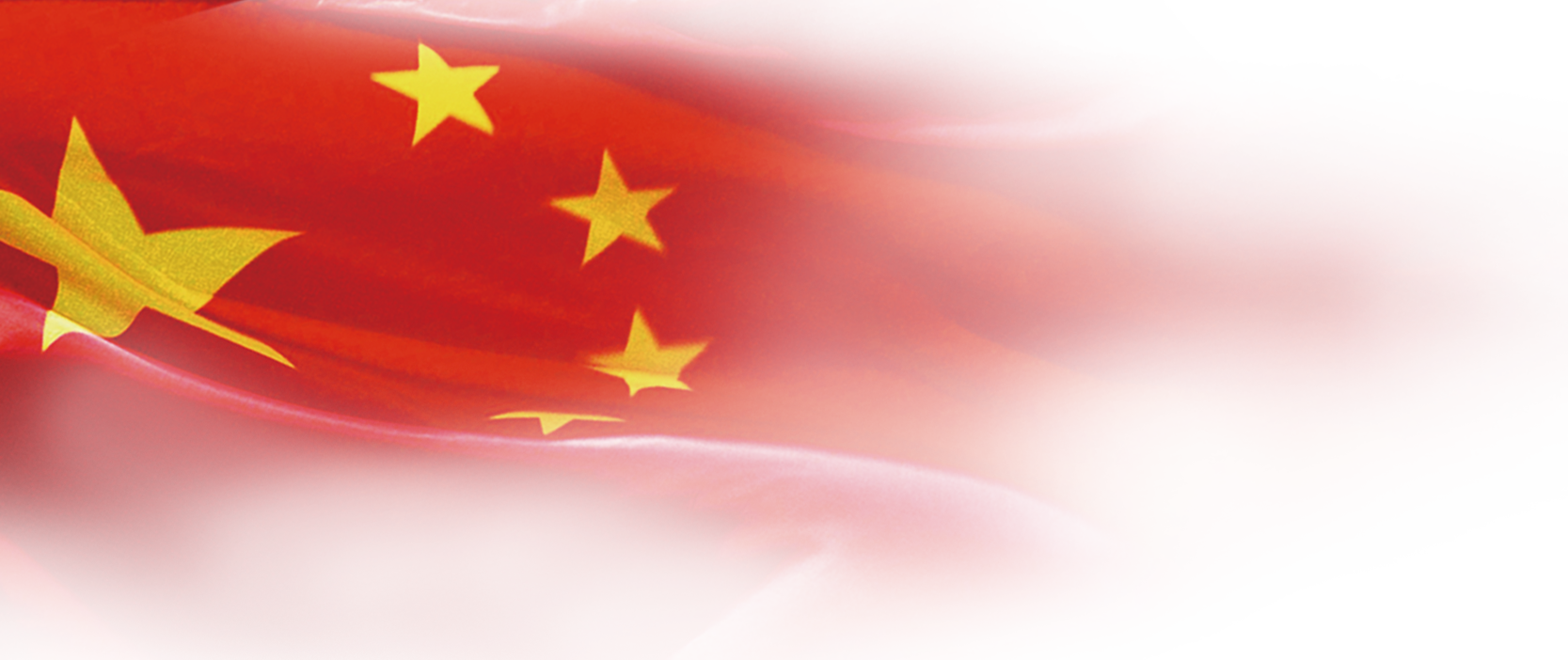 第四章
西北大学法学院
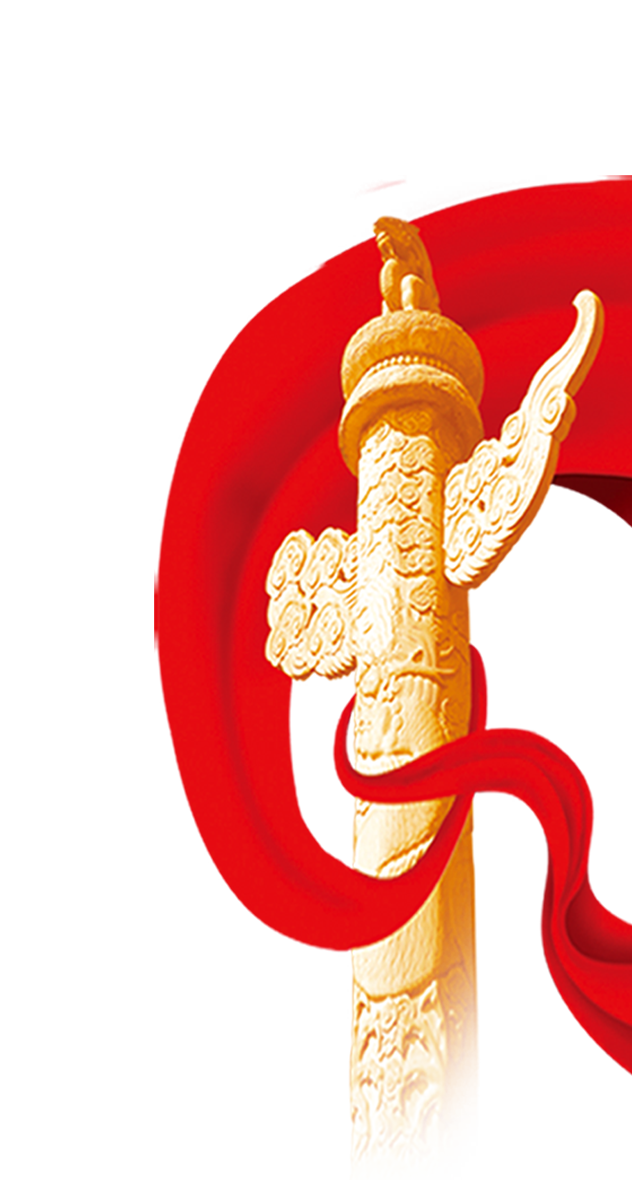 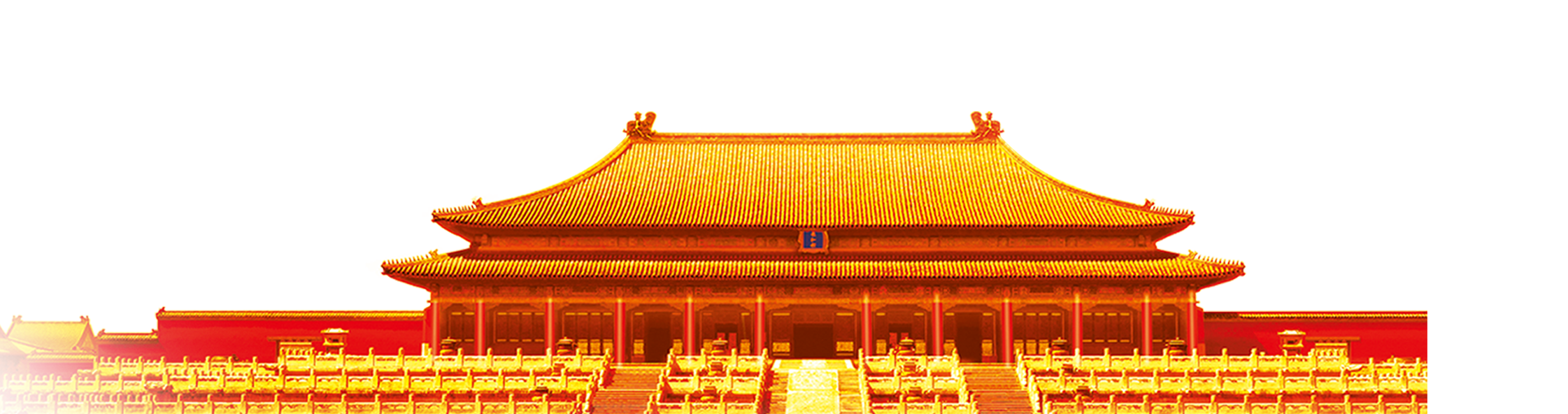 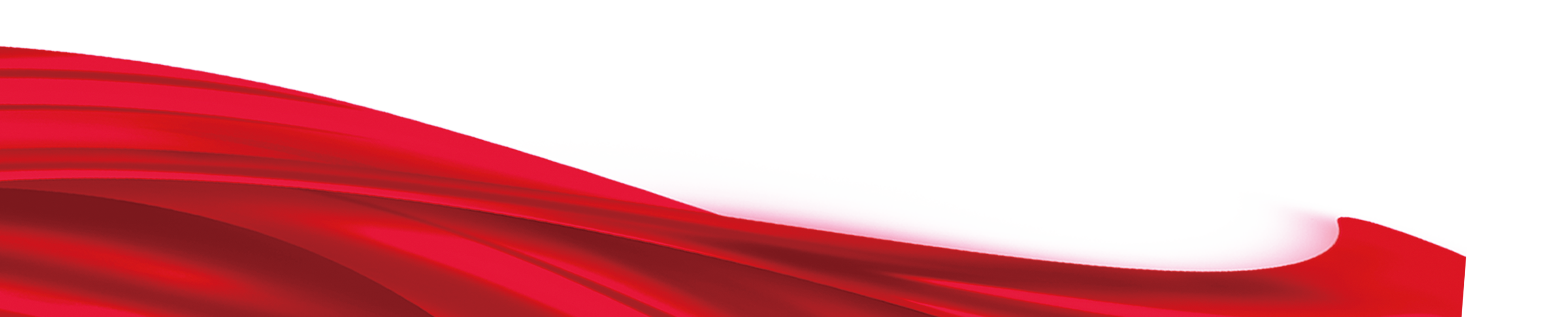 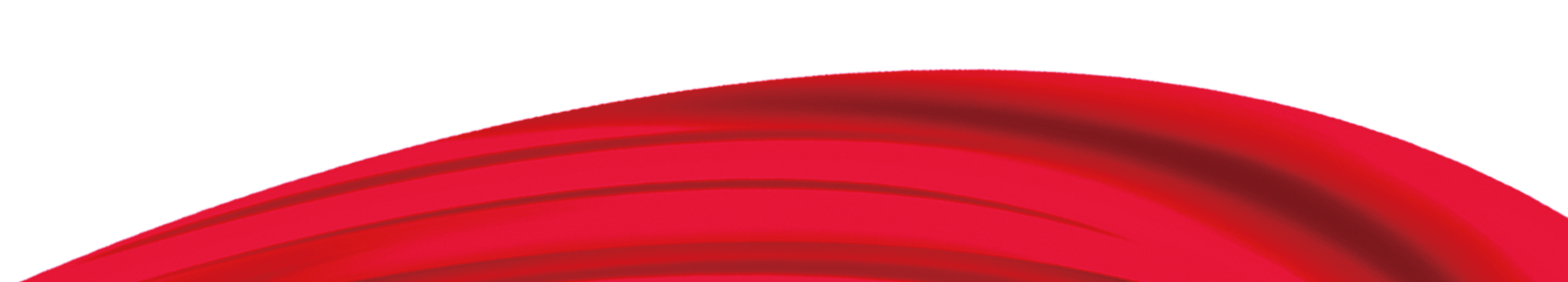 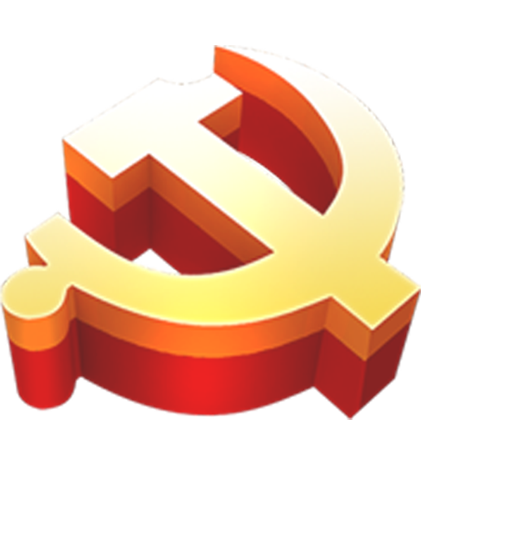 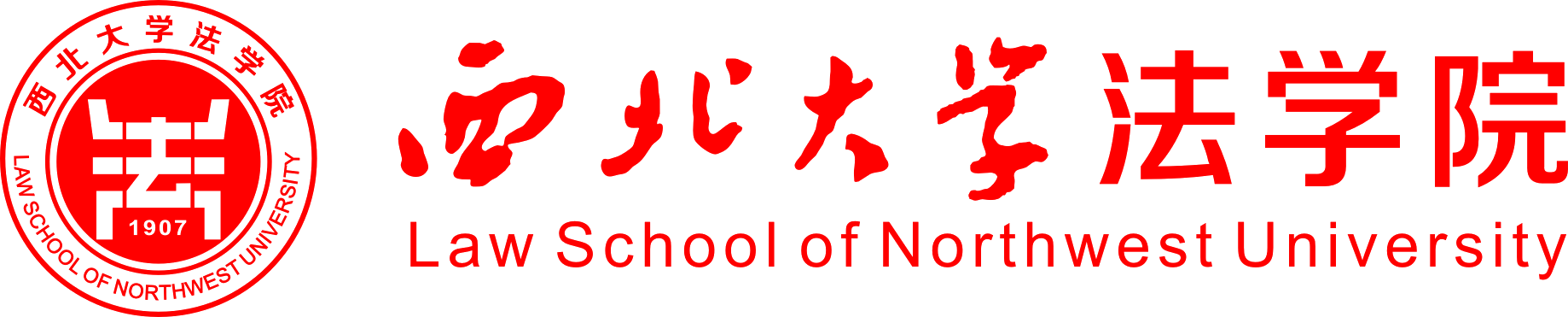 西北大学法学院
西北大学法学院是中国现代法学教育中历史最为悠久的法学院之一。
01
04
03
02
添加标题
西北大学法学院是中国现代法学教育中历史最为悠久的法学院之一。
西北大学法学院是中国现代法学教育中历史最为悠久的法学院之一。
西北大学法学院是中国现代法学教育中历史最为悠久的法学院之一。
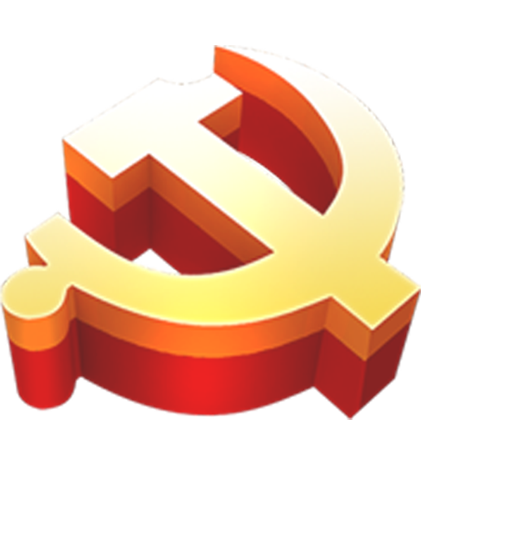 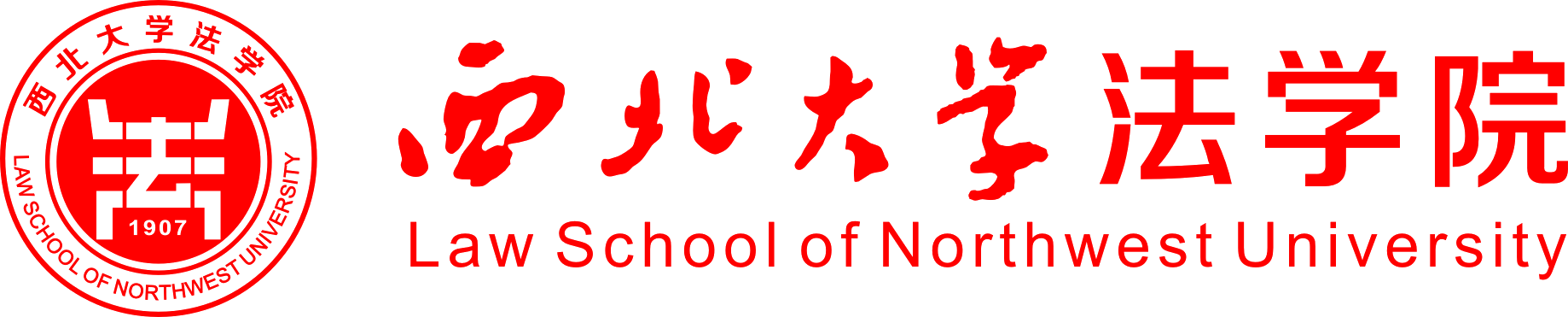 西北大学法学院
添加标题
03
02
01
04
05
西北大学法学院是中国现代法学教育中历史最为悠久的法学院之一。
西北大学法学院是中国现代法学教育中历史最为悠久的法学院之一。
西北大学法学院是中国现代法学教育中历史最为悠久的法学院之一。
西北大学法学院是中国现代法学教育中历史最为悠久的法学院之一。
西北大学法学院是中国现代法学教育中历史最为悠久的法学院之一。
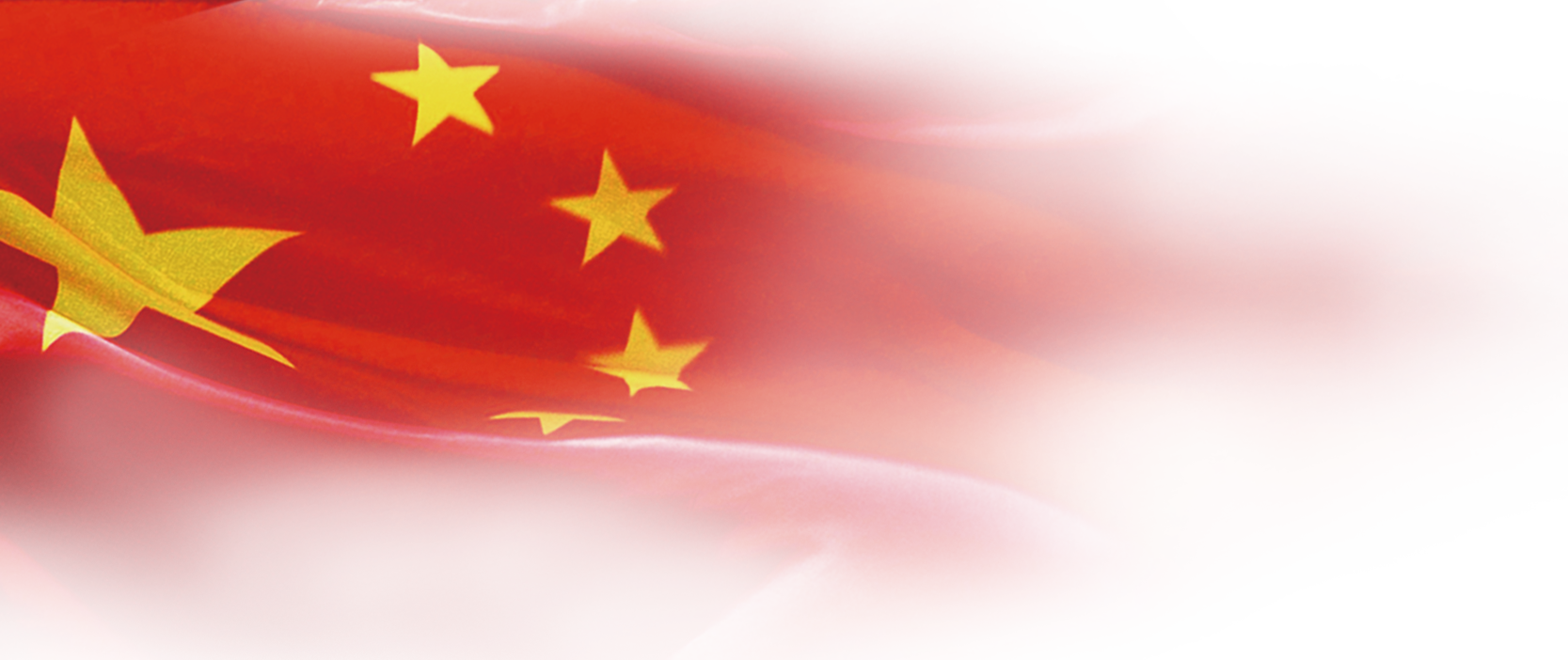 西北大学法学院
第五章
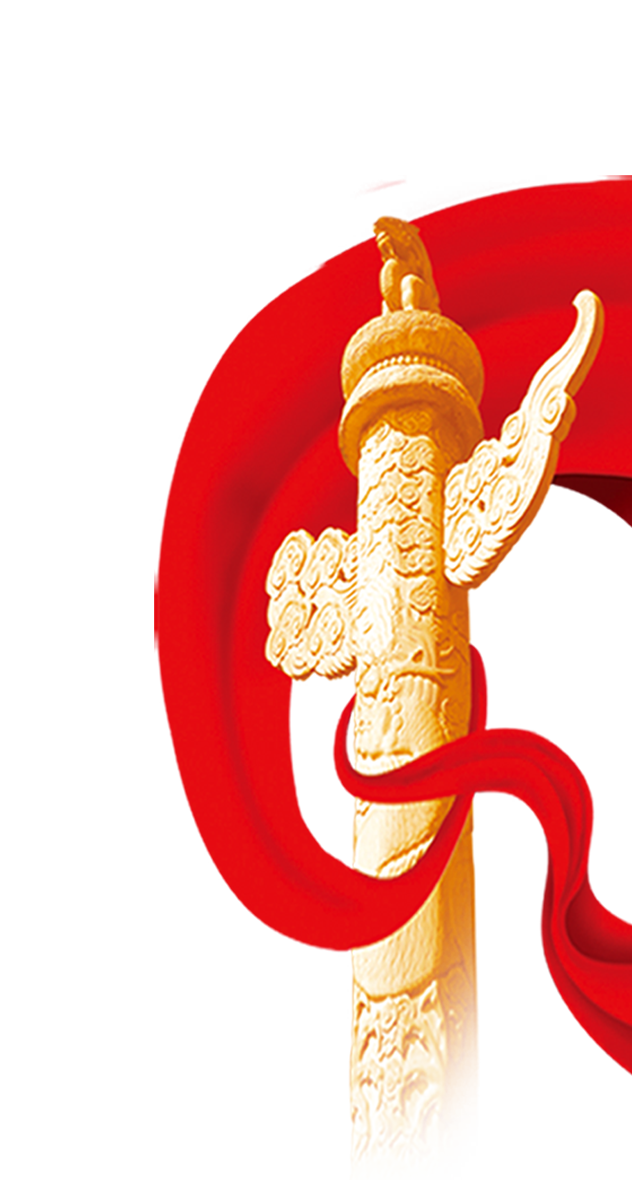 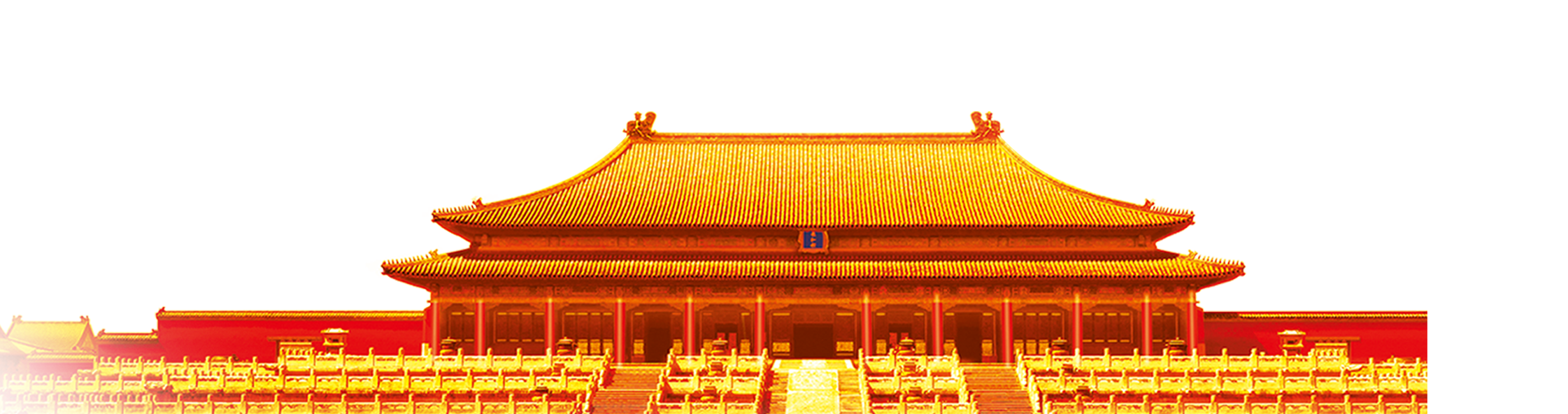 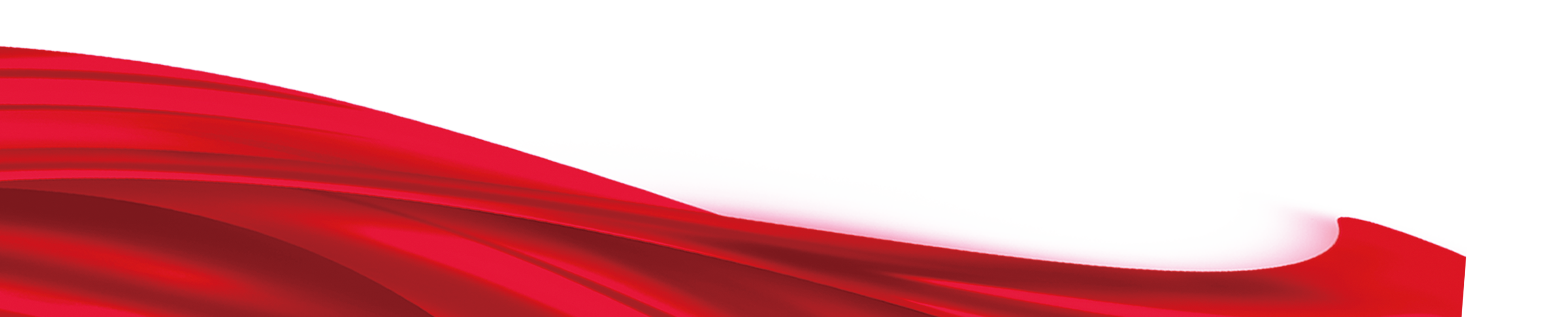 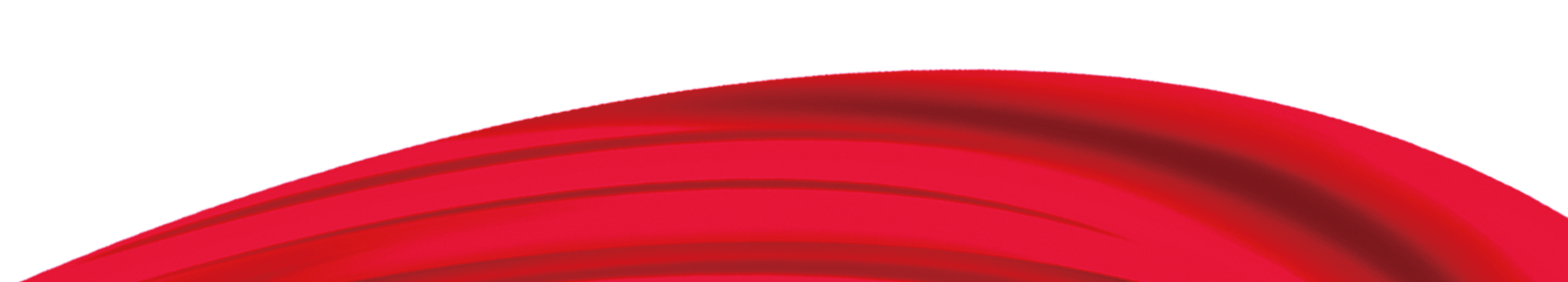 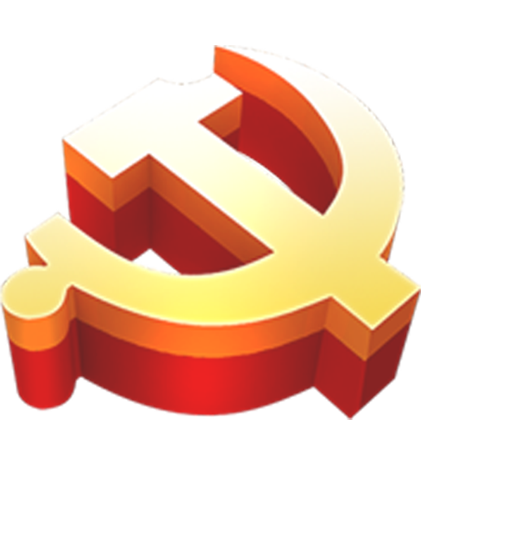 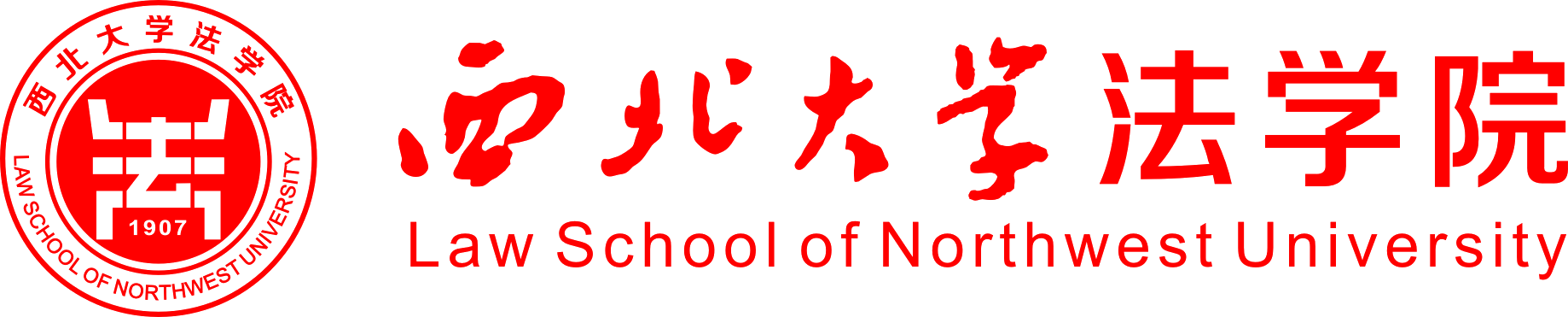 西北大学法学院
1
西北大学法学院是中国现代法学教育中历史最为悠久的法学院之一，其前身是成立于1907年的陕西法政学堂。1953年全国高等院校大调整后，西北大学法律系是全国仅保留的四所重点综合大学法律系之一。
2
西北大学法学院是中国现代法学教育中历史最为悠久的法学院之一，其前身是成立于1907年的陕西法政学堂。1953年全国高等院校大调整后，西北大学法律系是全国仅保留的四所重点综合大学法律系之一。
添加标题
西北大学法学院是中国现代法学教育中历史最为悠久的法学院之一，其前身是成立于1907年的陕西法政学堂。1953年全国高等院校大调整后，西北大学法律系是全国仅保留的四所重点综合大学法律系之一。
3
4
西北大学法学院是中国现代法学教育中历史最为悠久的法学院之一，其前身是成立于1907年的陕西法政学堂。1953年全国高等院校大调整后，西北大学法律系是全国仅保留的四所重点综合大学法律系之一。
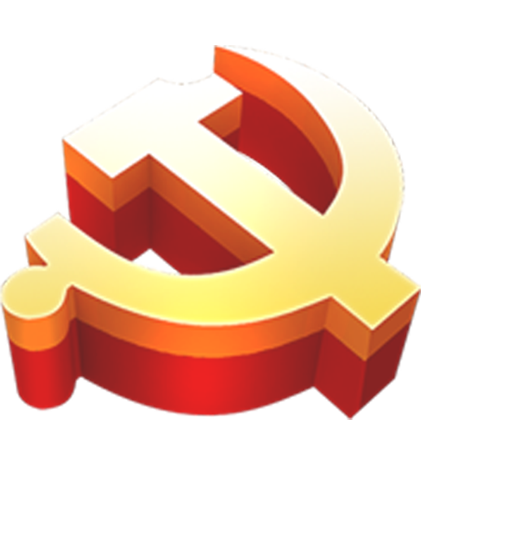 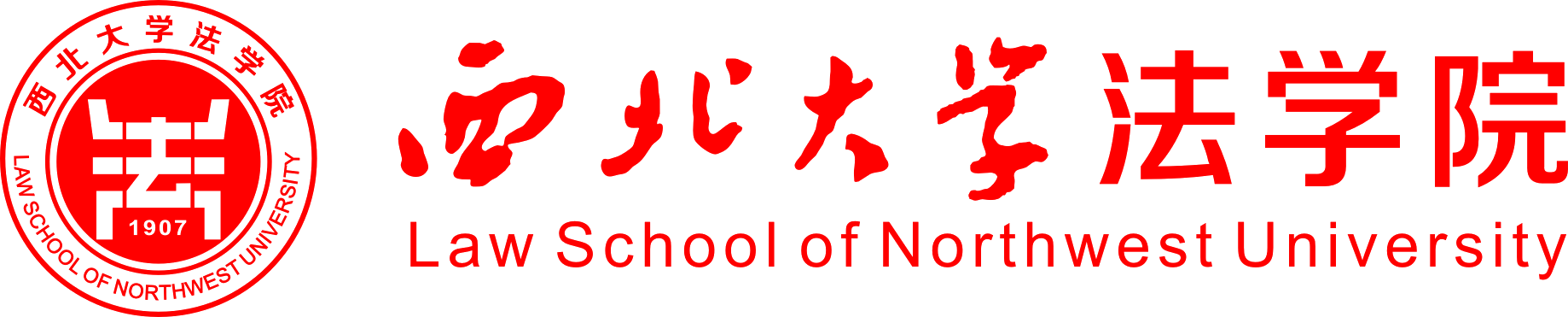 西北大学法学院
添加标题
西北大学法学院是中国现代法学教育中历史最为悠久的法学院之一，其前身是成立于1907年的陕西法政学堂。1953年全国高等院校大调整后，西北大学法律系是全国仅保留的四所重点综合大学法律系之一。
西北大学法学院是中国现代法学教育中历史最为悠久的法学院之一。
西北大学法学院是中国现代法学教育中历史最为悠久的法学院之一，其前身是成立于1907年的陕西法政学堂。1953年全国高等院校大调整后，西北大学法律系是全国仅保留的四所重点综合大学法律系之一。
西北大学法学院是中国现代法学教育中历史最为悠久的法学院之一，其前身是成立于1907年的陕西法政学堂。1953年全国高等院校大调整后，西北大学法律系是全国仅保留的四所重点综合大学法律系之一。
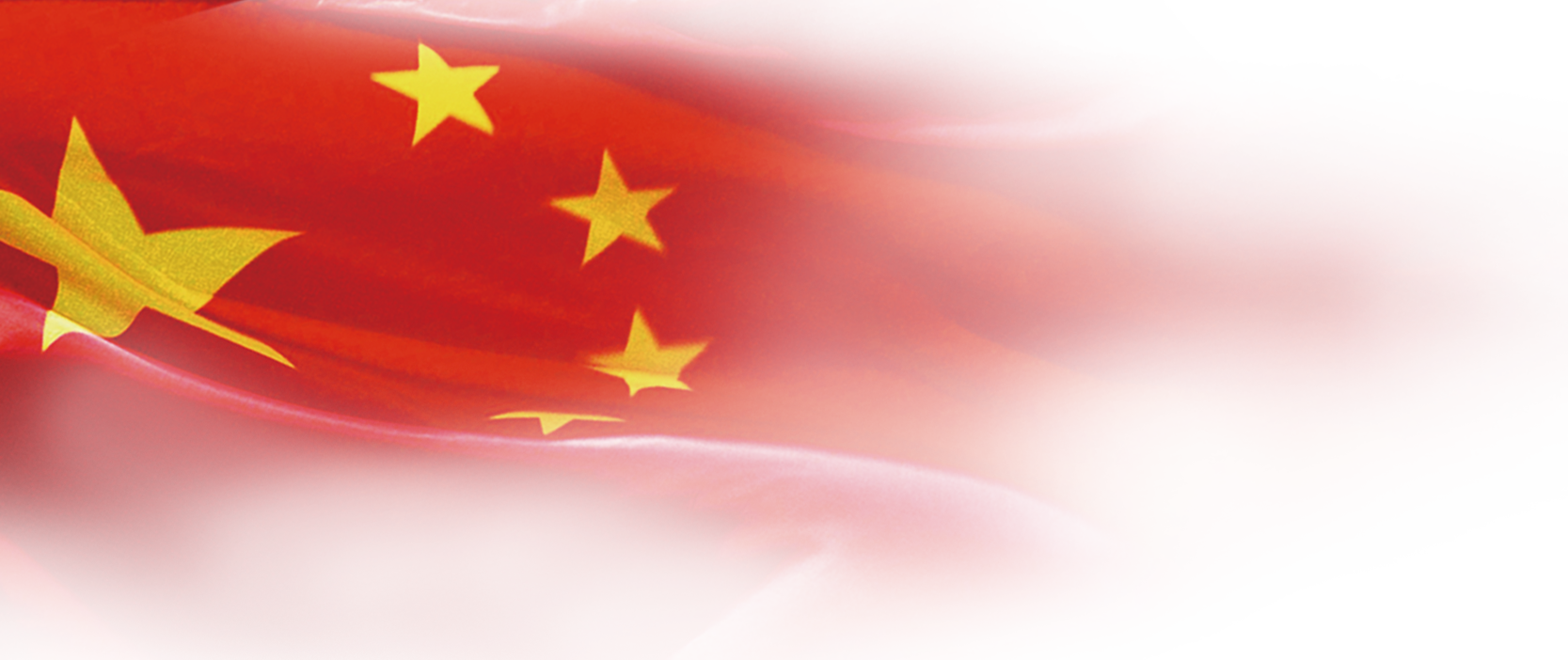 第六章
西北大学法学院
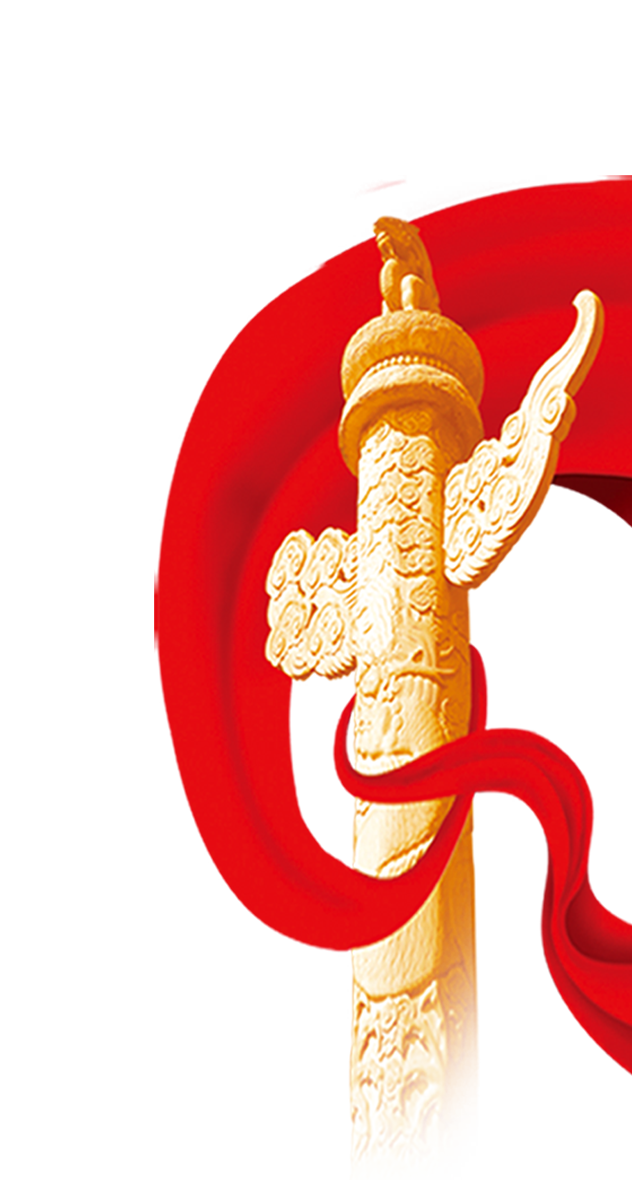 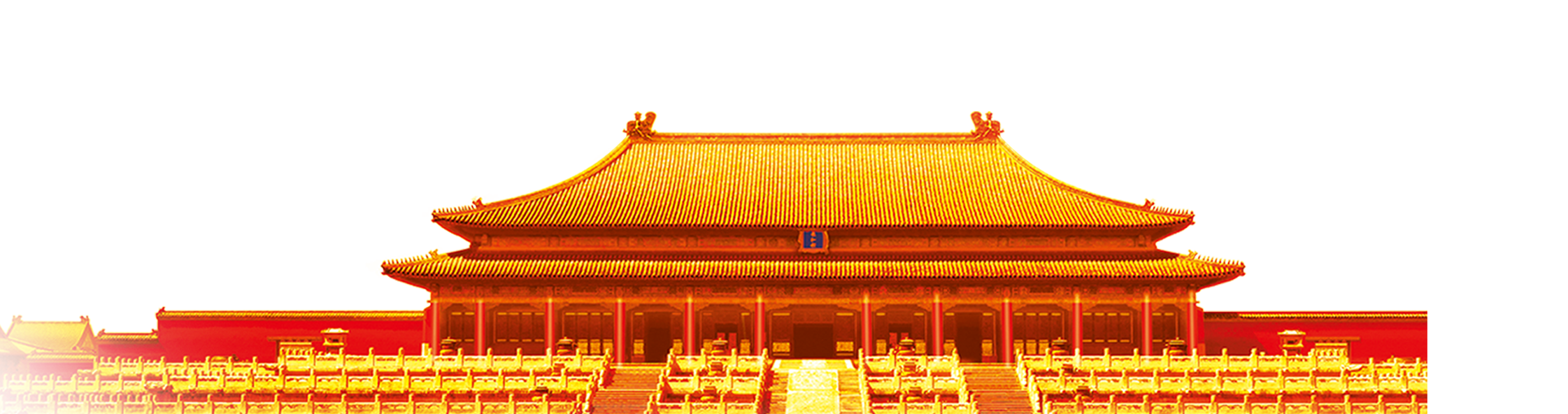 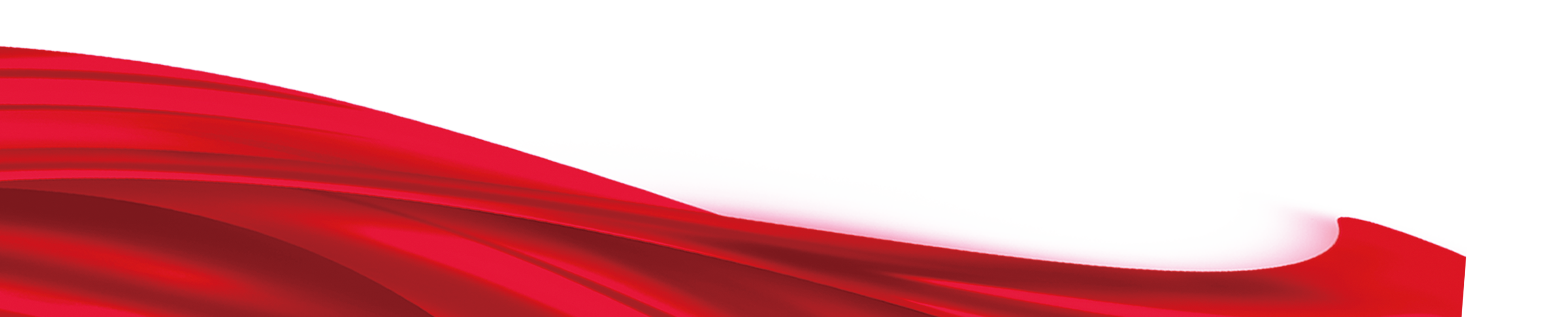 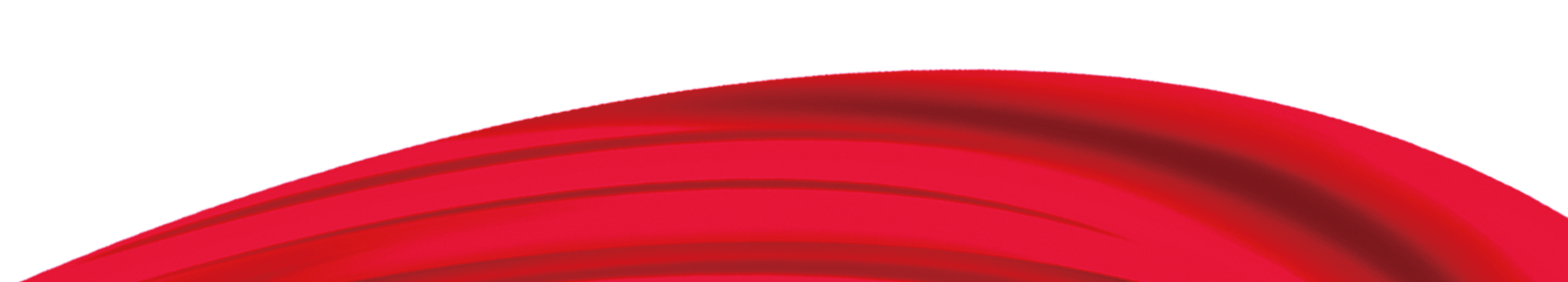 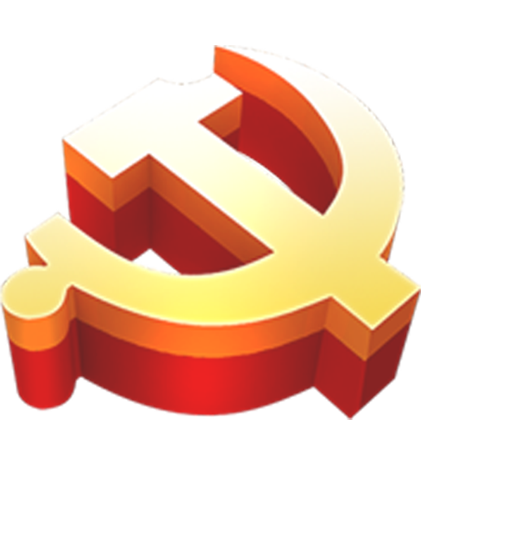 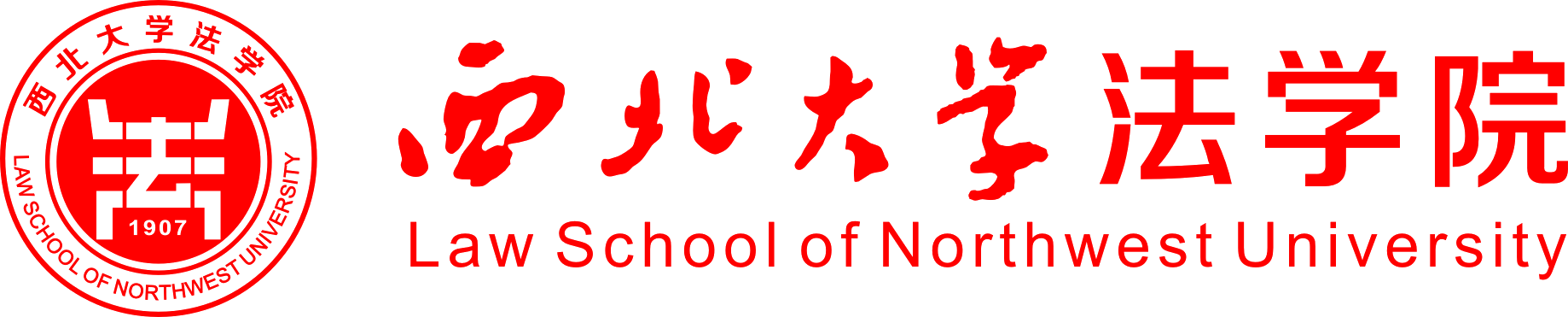 西北大学法学院
1
西北大学法学院是中国现代法学教育中历史最为悠久的法学院之一，其前身是成立于1907年的陕西法政学堂。1953年全国高等院校大调整后，西北大学法律系是全国仅保留的四所重点综合大学法律系之一。
2
西北大学法学院是中国现代法学教育中历史最为悠久的法学院之一，其前身是成立于1907年的陕西法政学堂。1953年全国高等院校大调整后，西北大学法律系是全国仅保留的四所重点综合大学法律系之一。
添加标题
西北大学法学院是中国现代法学教育中历史最为悠久的法学院之一，其前身是成立于1907年的陕西法政学堂。1953年全国高等院校大调整后，西北大学法律系是全国仅保留的四所重点综合大学法律系之一。
3
西北大学法学院是中国现代法学教育中历史最为悠久的法学院之一，其前身是成立于1907年的陕西法政学堂。1953年全国高等院校大调整后，西北大学法律系是全国仅保留的四所重点综合大学法律系之一。
4
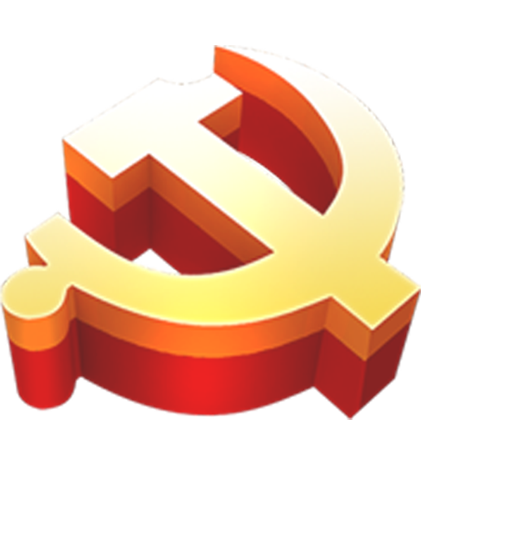 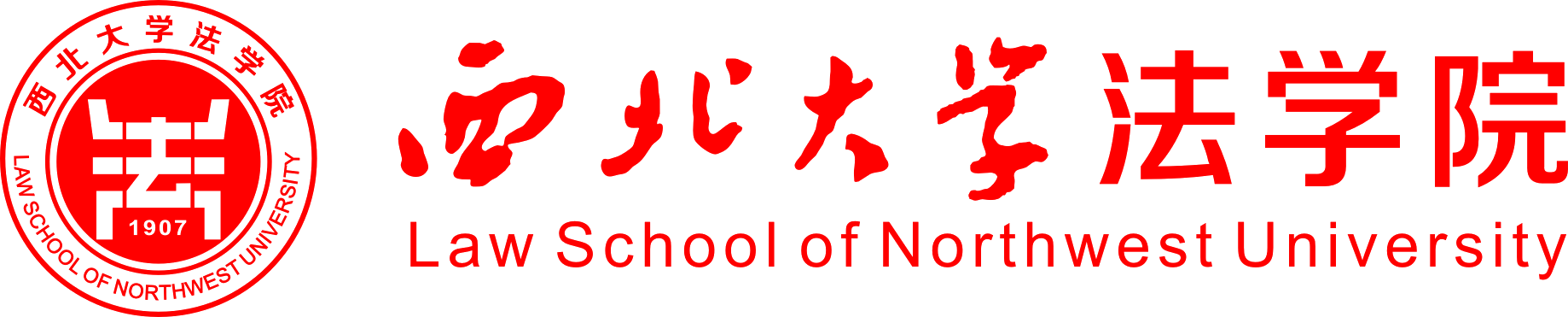 西北大学法学院
西北大学法学院是中国现代法学教育中历史最为悠久的法学院之一。
西北大学法学院是中国现代法学教育中历史最为悠久的法学院之一。
西北大学法学院是中国现代法学教育中历史最为悠久的法学院之一。
西北大学法学院是中国现代法学教育中历史最为悠久的法学院之一。
西北大学法学院是中国现代法学教育中历史最为悠久的法学院之一。
西北大学法学院是中国现代法学教育中历史最为悠久的法学院之一。
添加标题
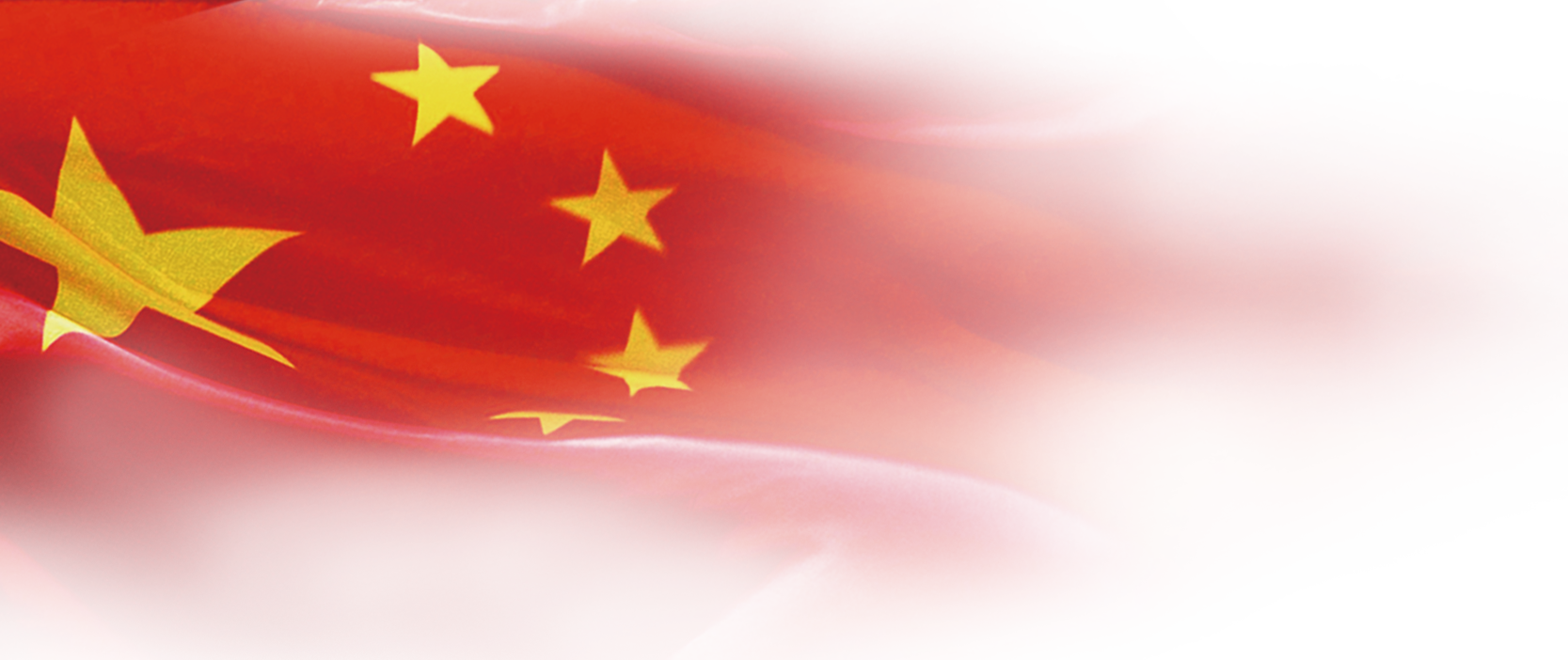 第七章
西北大学法学院
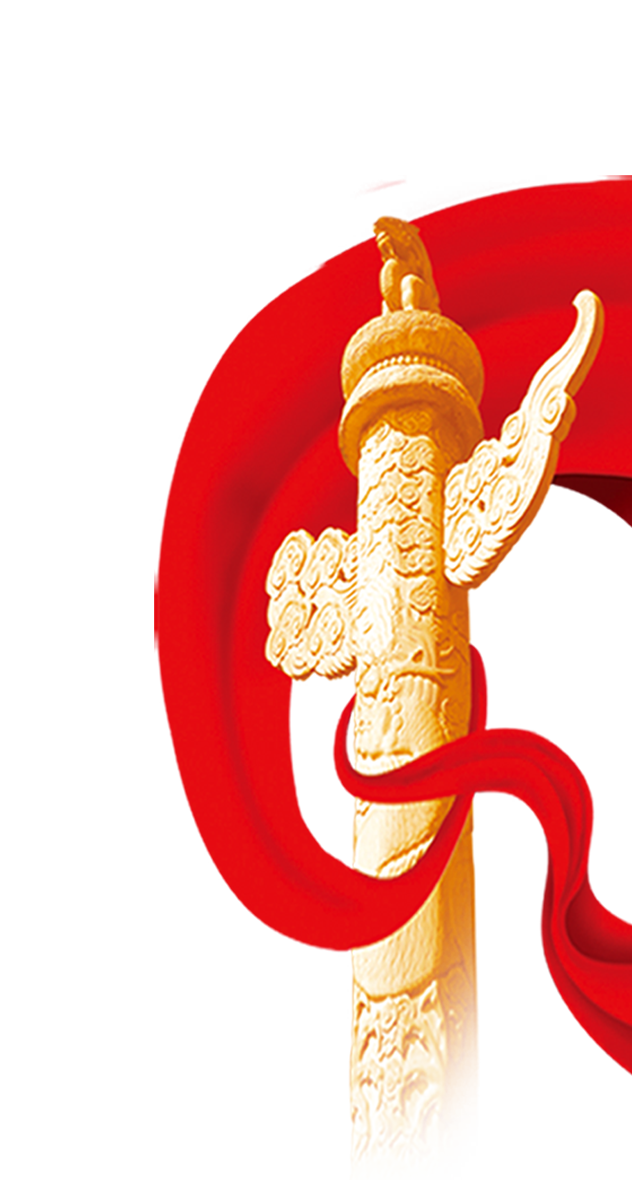 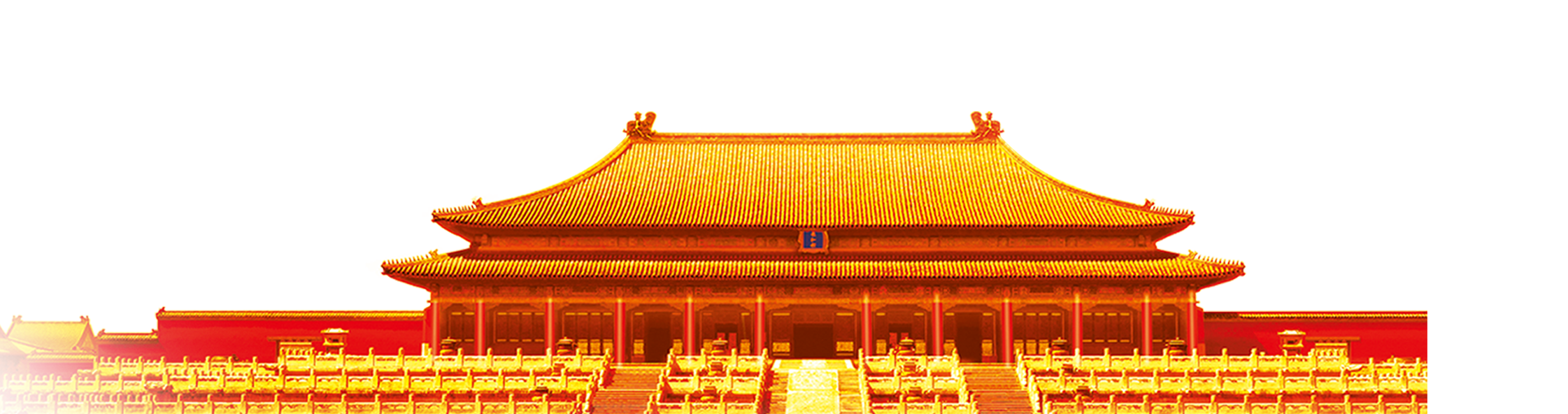 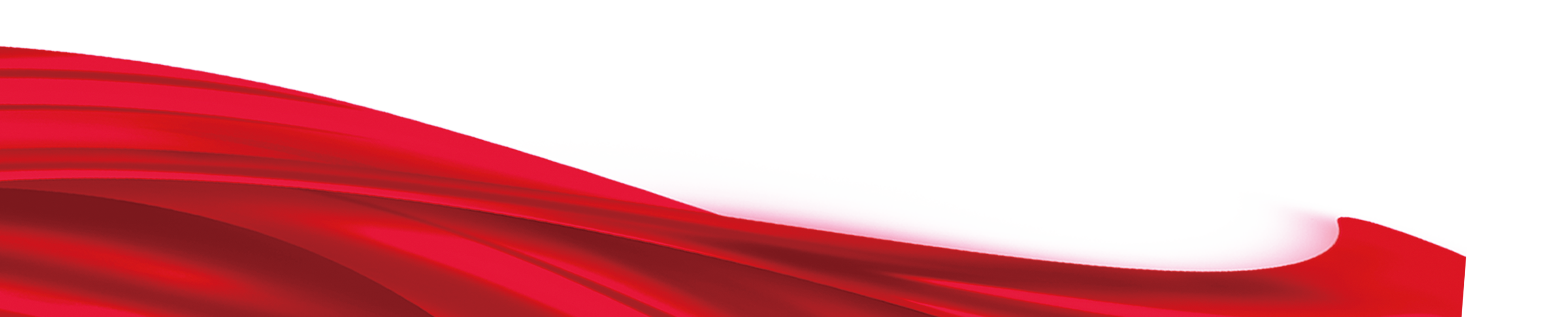 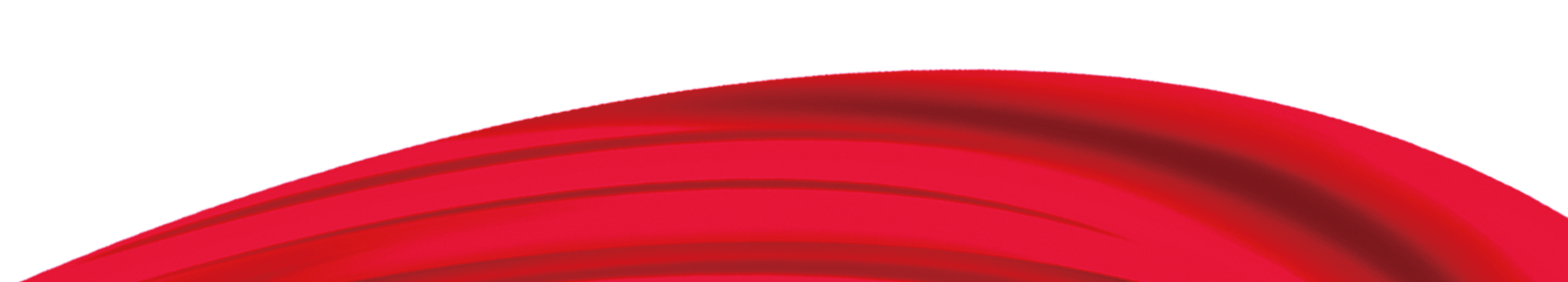 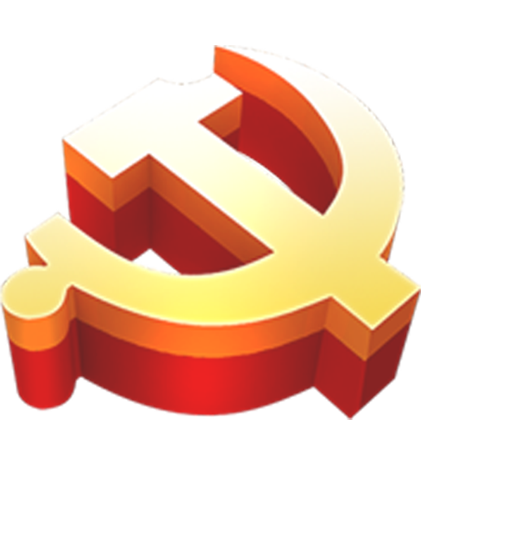 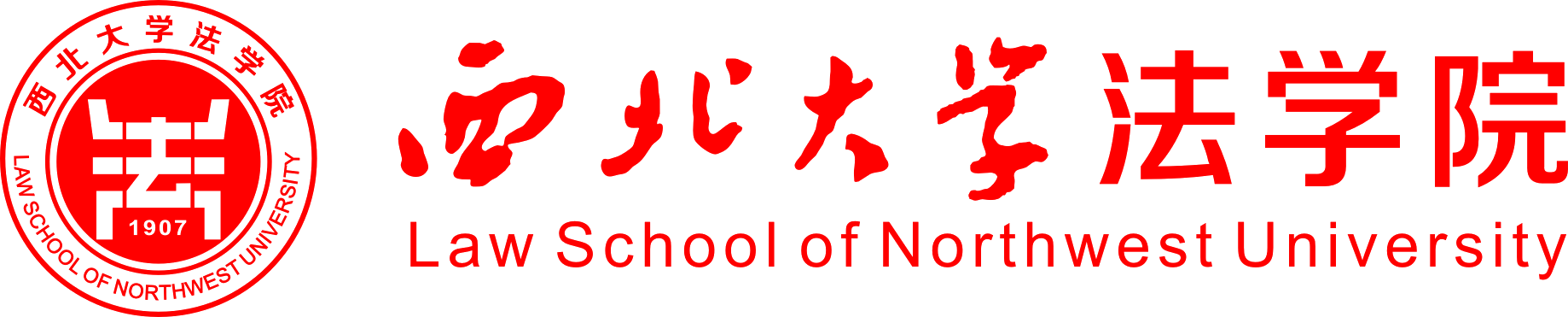 西北大学法学院
添加标题
1
西北大学法学院是中国现代法学教育中历史最为悠久的法学院之一，其前身是成立于1907年的陕西法政学堂。
2
西北大学法学院是中国现代法学教育中历史最为悠久的法学院之一，其前身是成立于1907年的陕西法政学堂。
3
西北大学法学院是中国现代法学教育中历史最为悠久的法学院之一，其前身是成立于1907年的陕西法政学堂。
4
西北大学法学院是中国现代法学教育中历史最为悠久的法学院之一，其前身是成立于1907年的陕西法政学堂。
5
西北大学法学院是中国现代法学教育中历史最为悠久的法学院之一，其前身是成立于1907年的陕西法政学堂。
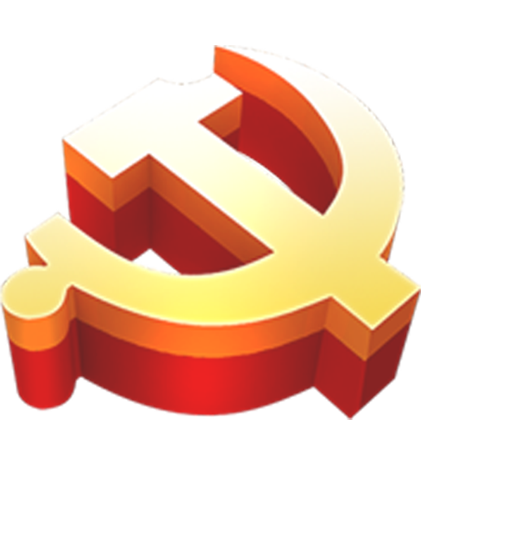 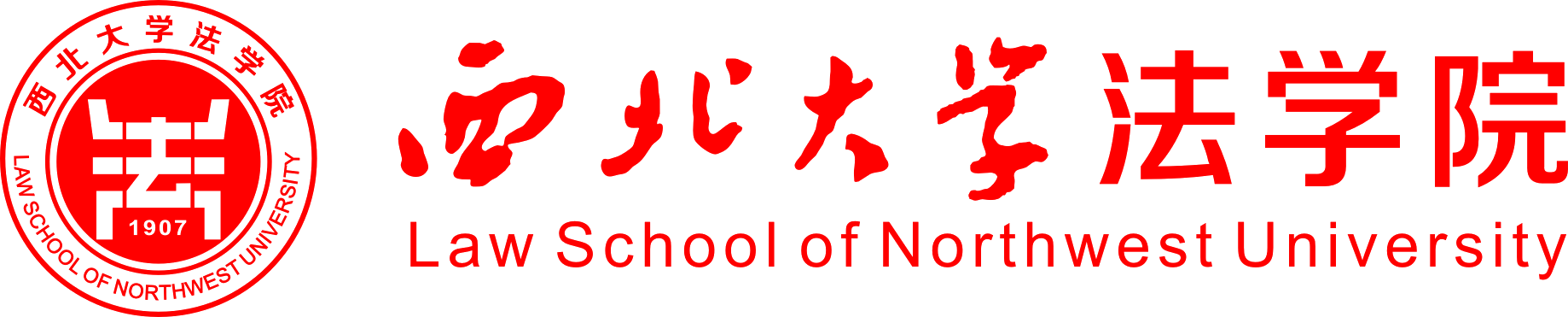 西北大学法学院
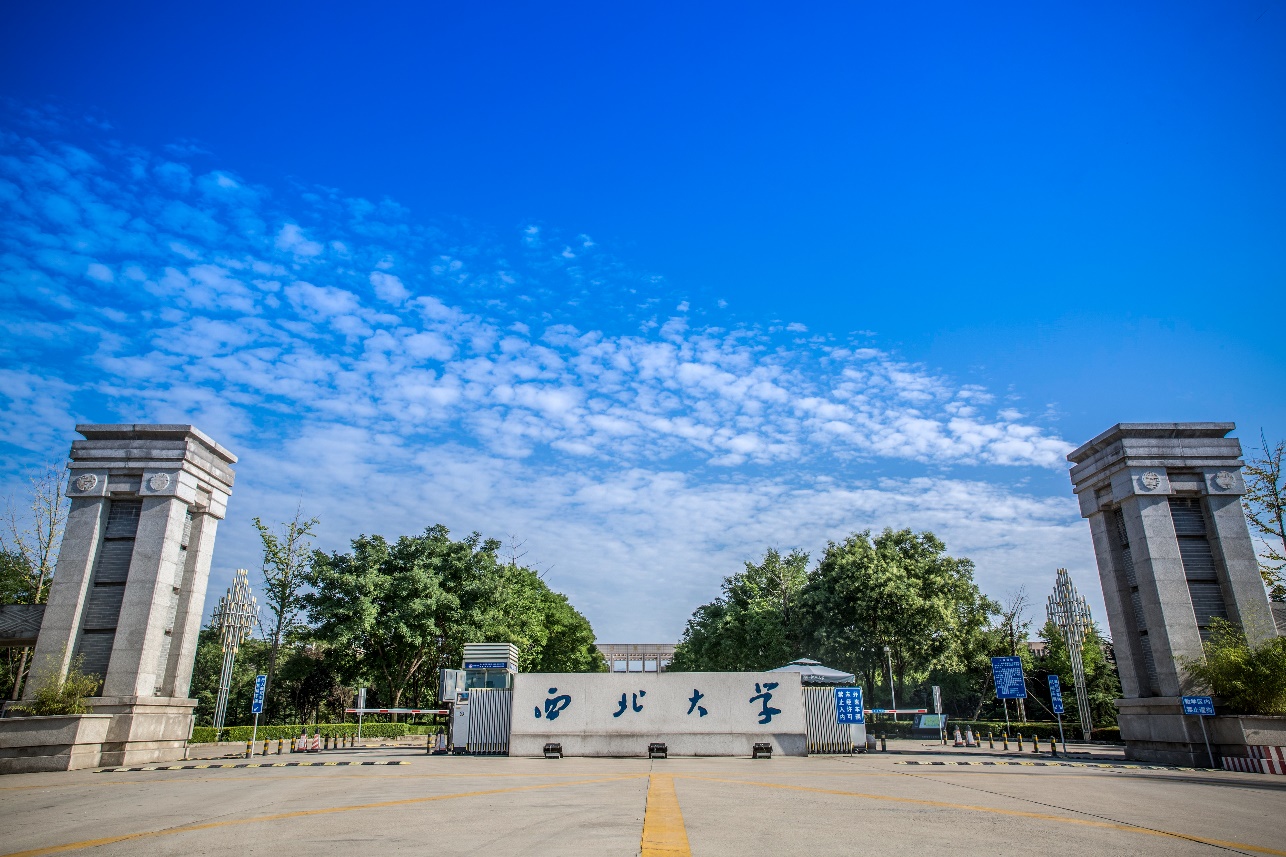 西北大学法学院是中国现代法学教育中历史最为悠久的法学院之一，其前身是成立于1907年的陕西法政学堂。1953年全国高等院校大调整后，西北大学法律系是全国仅保留的四所重点综合大学法律系之一。
1
添加标题
西北大学法学院是中国现代法学教育中历史最为悠久的法学院之一，其前身是成立于1907年的陕西法政学堂。1953年全国高等院校大调整后，西北大学法律系是全国仅保留的四所重点综合大学法律系之一。
2
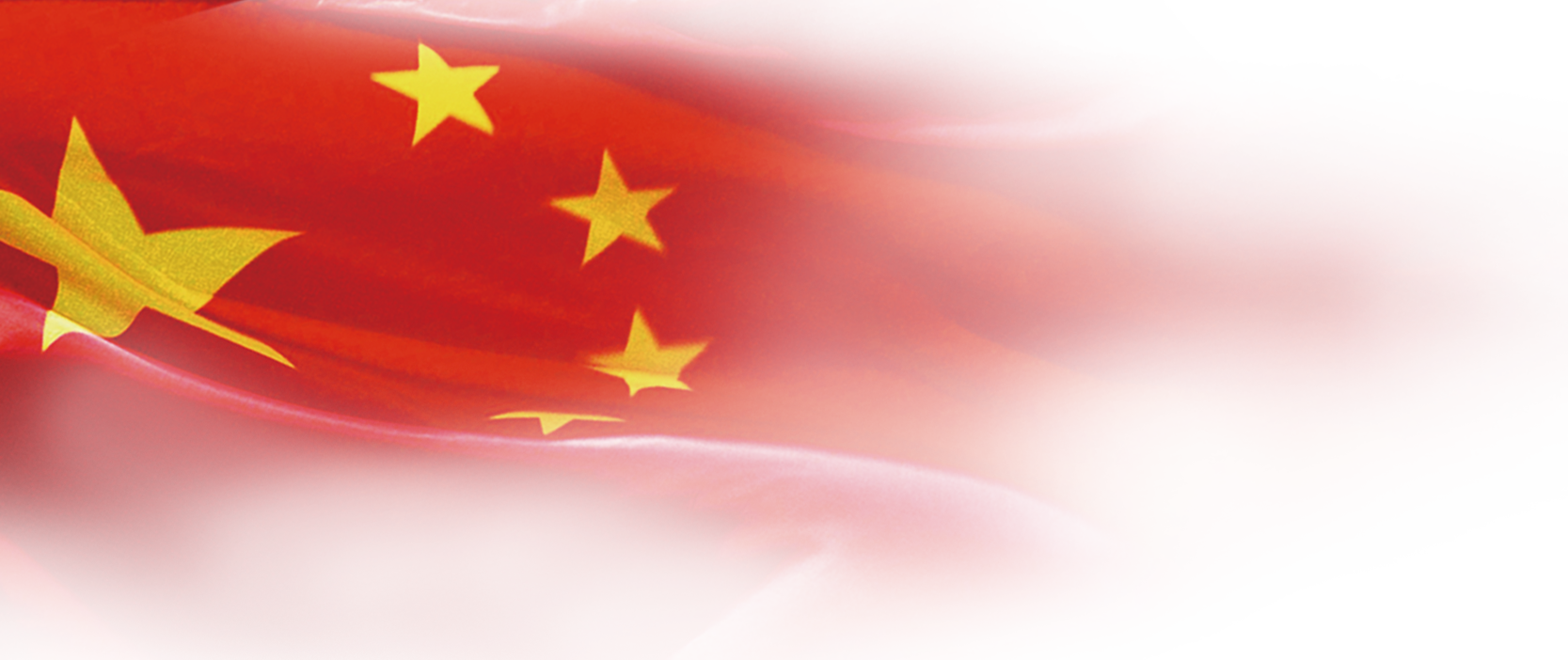 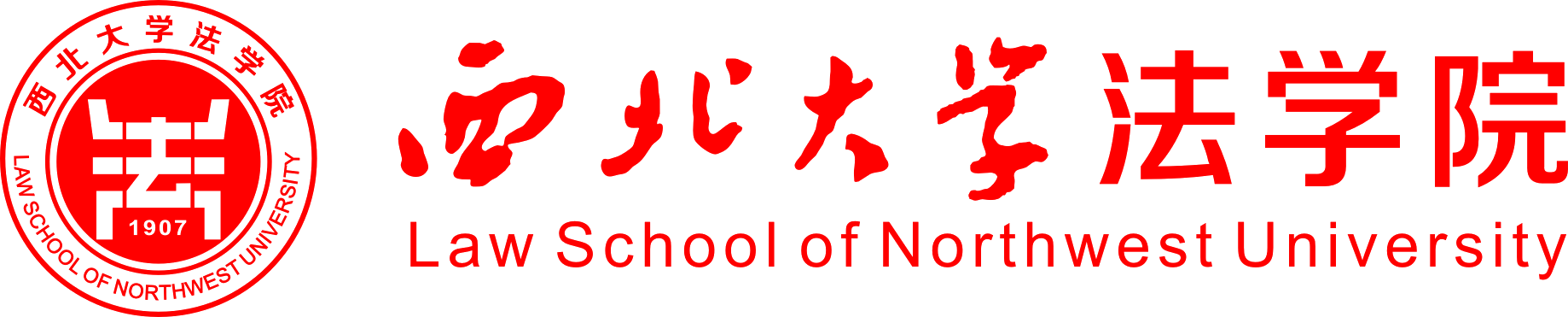 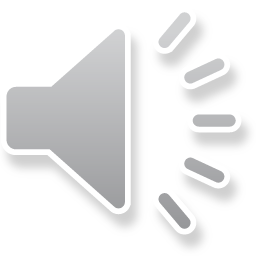 感谢聆听
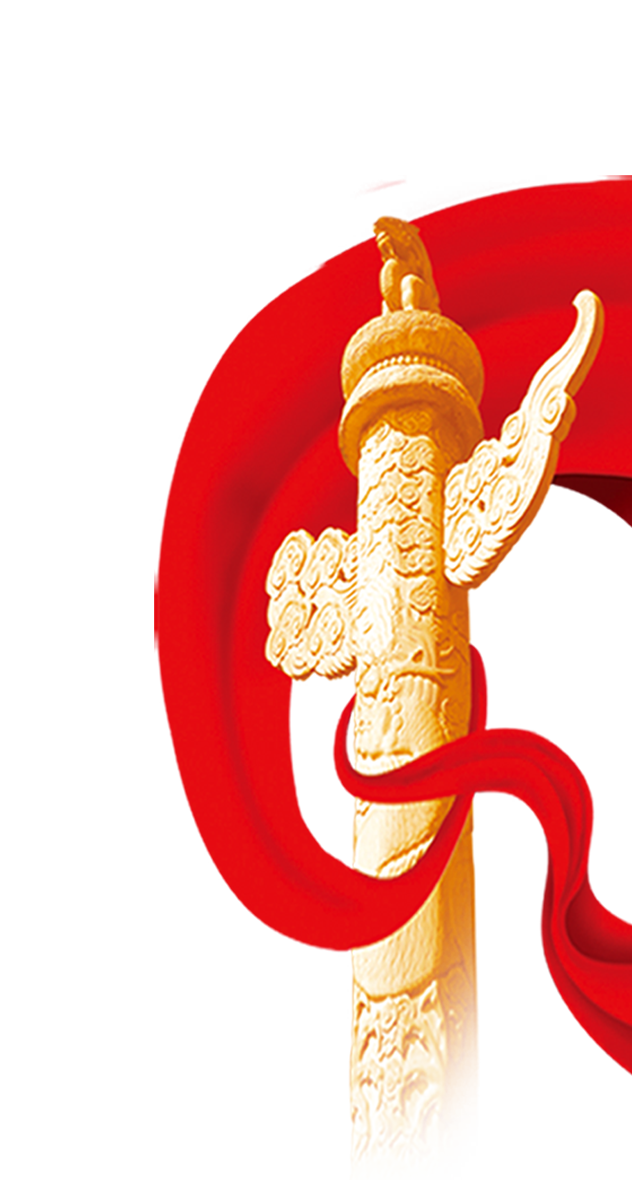 西北大学法学院 时间：XXXXX
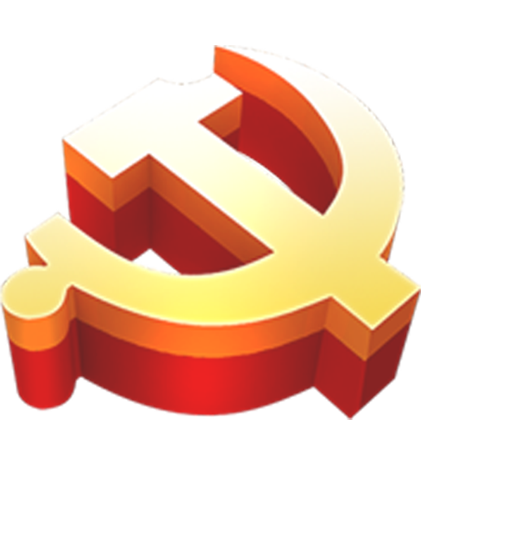 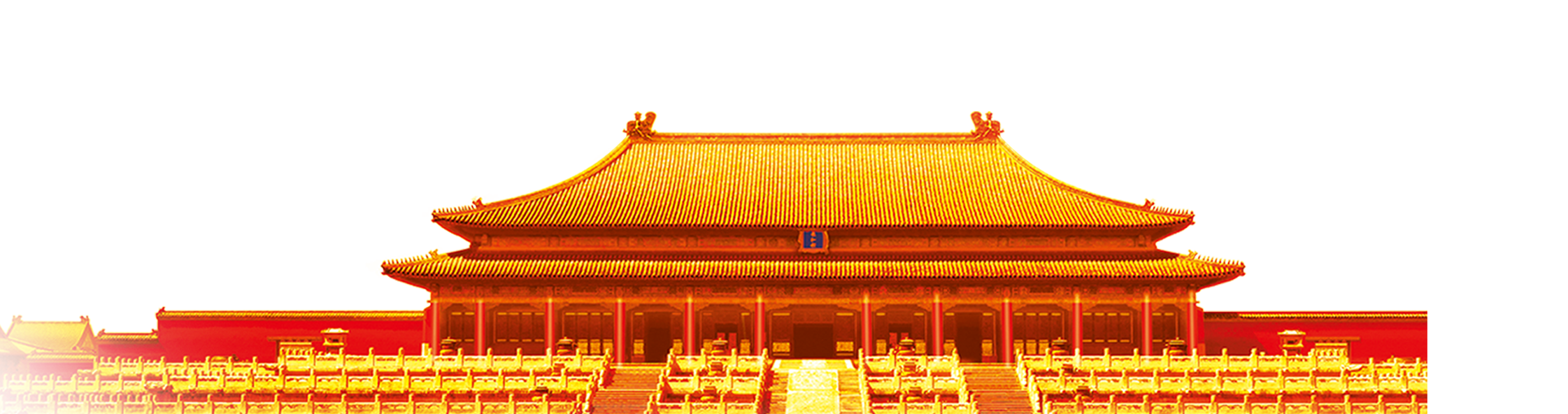 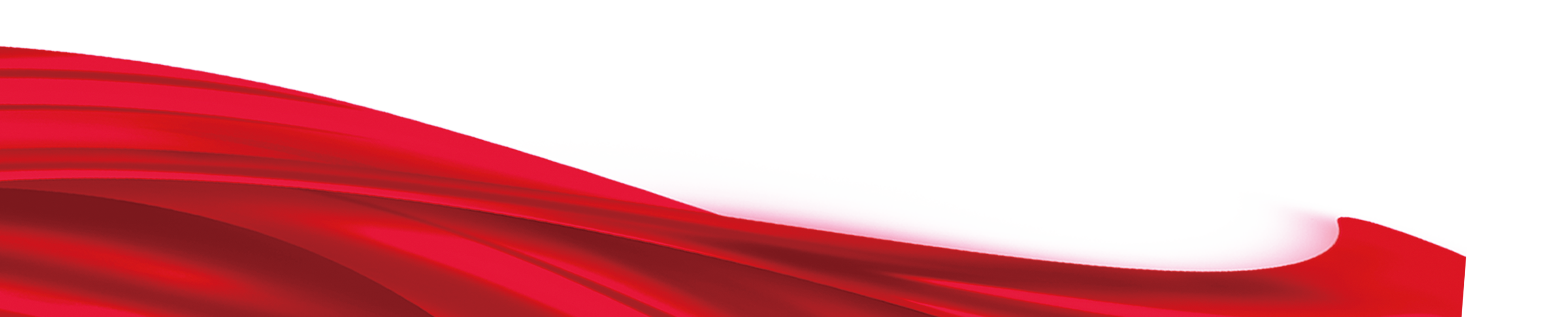 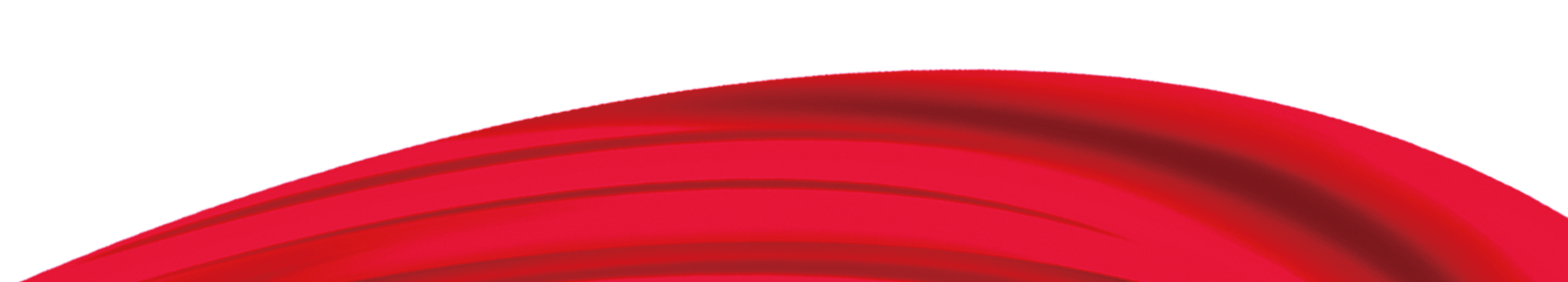